«ЧАС ПО ФГОС» 
(19.01.2023)
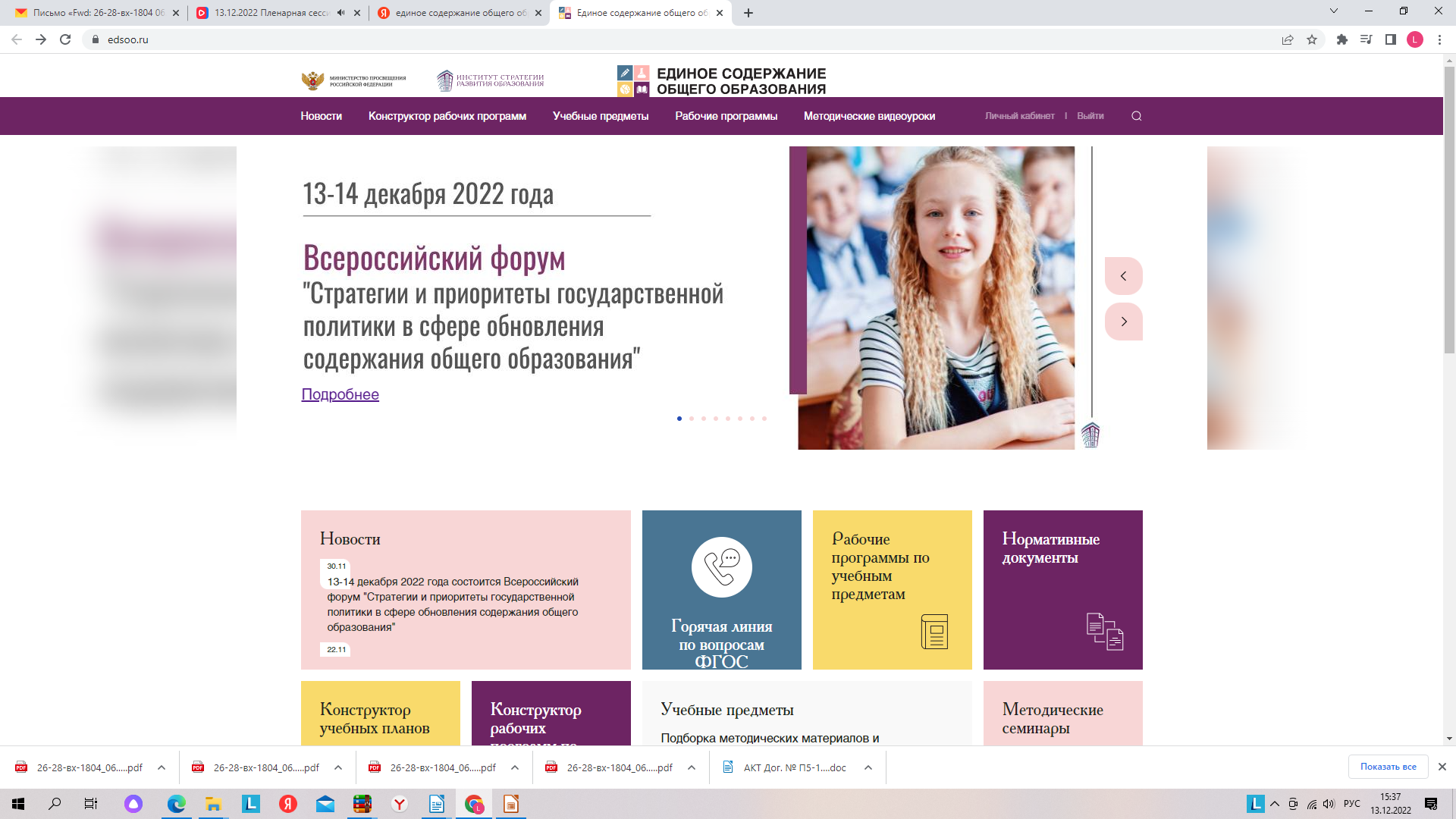 I. НОРМАТИВНЫЕ ИЗМЕНЕНИЯ: Недельный объем учебной нагрузки обучающихся по физкультуре

II. ОБНОВЛЕНИЕ ФГОС СОО: содержание и результаты образования. Информационная поддержка перехода на обновленные ФГОС

III. ИТОГИ МОНИТОРИНГА ГОТОВНОСТИ ОО  в Пермском крае к реализации обновленных ФГОС СОО (по материалам карт самодиагностики)
I. НОРМАТИВНЫЕ ИЗМЕНЕНИЯ: Недельный объем учебной нагрузки обучающихся по физкультуре
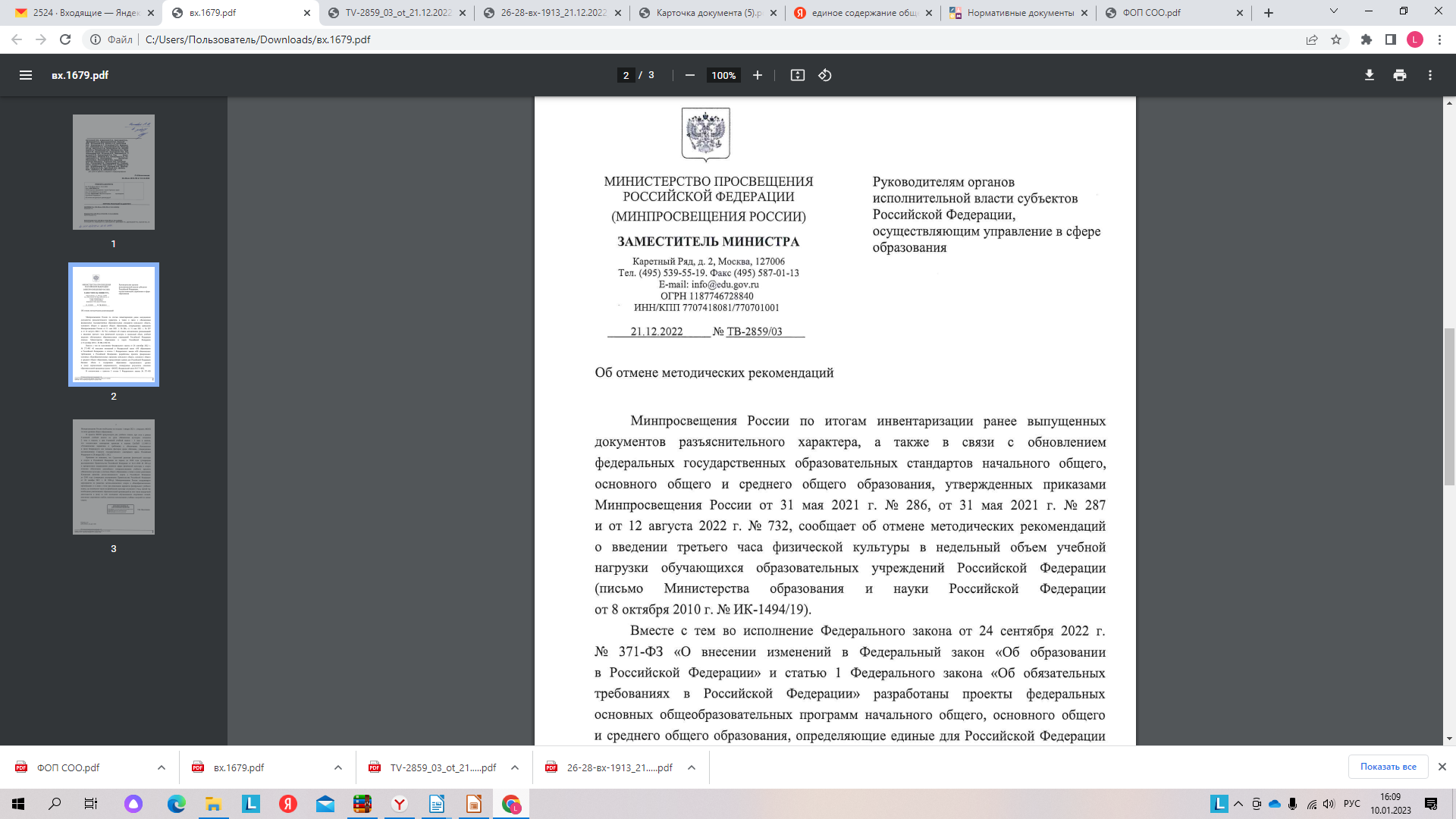 « Об отмене методических 
рекомендаций о введении 
третьего часа физической культуры 
в недельный объем учебной нагрузки 
обучающихся образовательных 
учреждений Российской Федерации
(письмо Министерства образования 
и науки Российской Федерации
от 8 октября 2010 г. № ИК-1494/19).
I. НОРМАТИВНЫЕ ИЗМЕНЕНИЯ: Недельный объем учебной нагрузки обучающихся по физкультуре
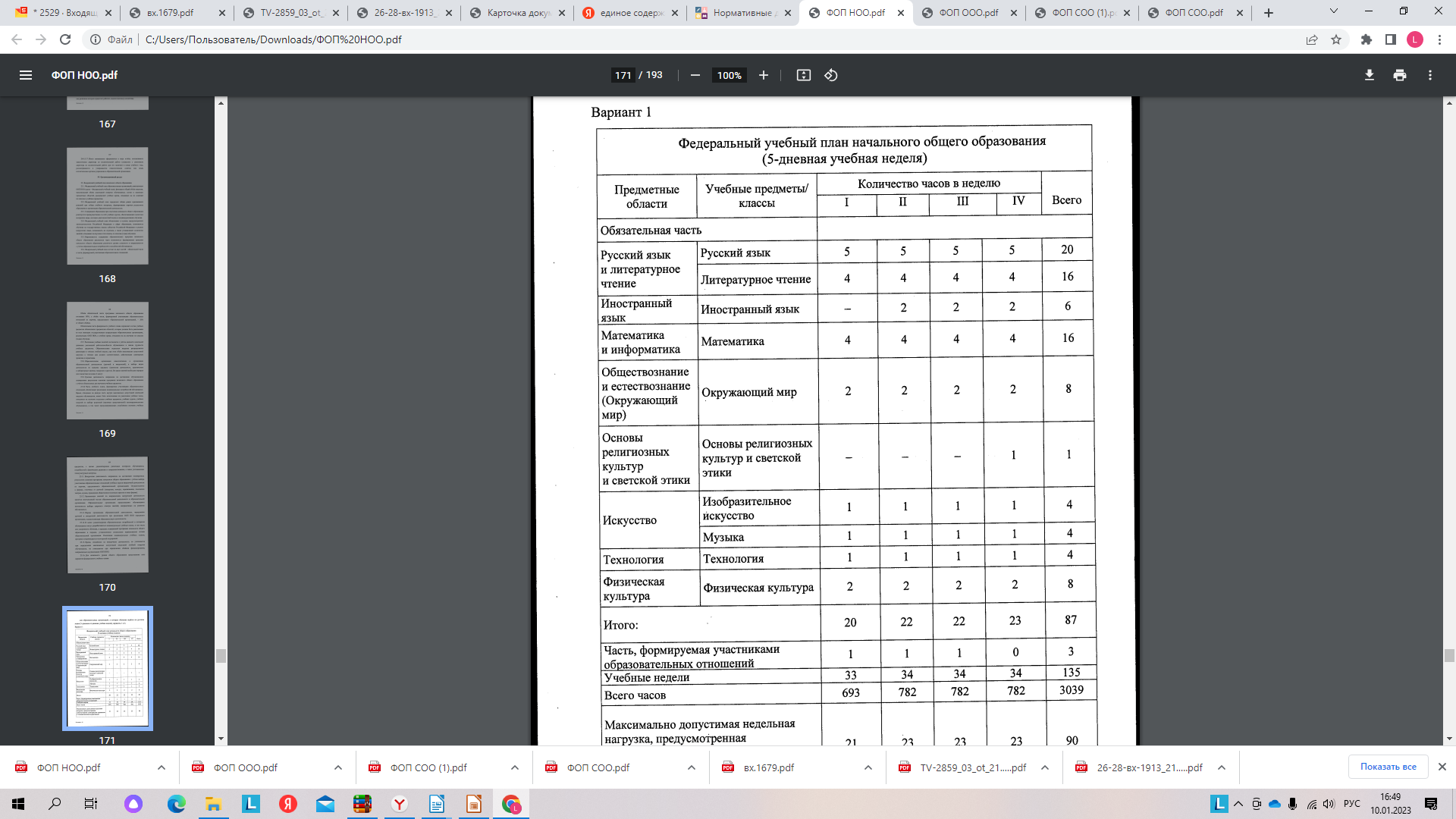 В ФОП всех уровней предусмотрен ряд
 учебных планов, при этом в рамках
5-дневной учебной недели на урок 
«Физическая культура» отводится
2 часа в неделю, а при 6-дневной учебной
 неделе – 3 часа в неделю,что 
соответствует  СанПиН 1.2.3685-21
 от 28 января 2021 г. № 2.
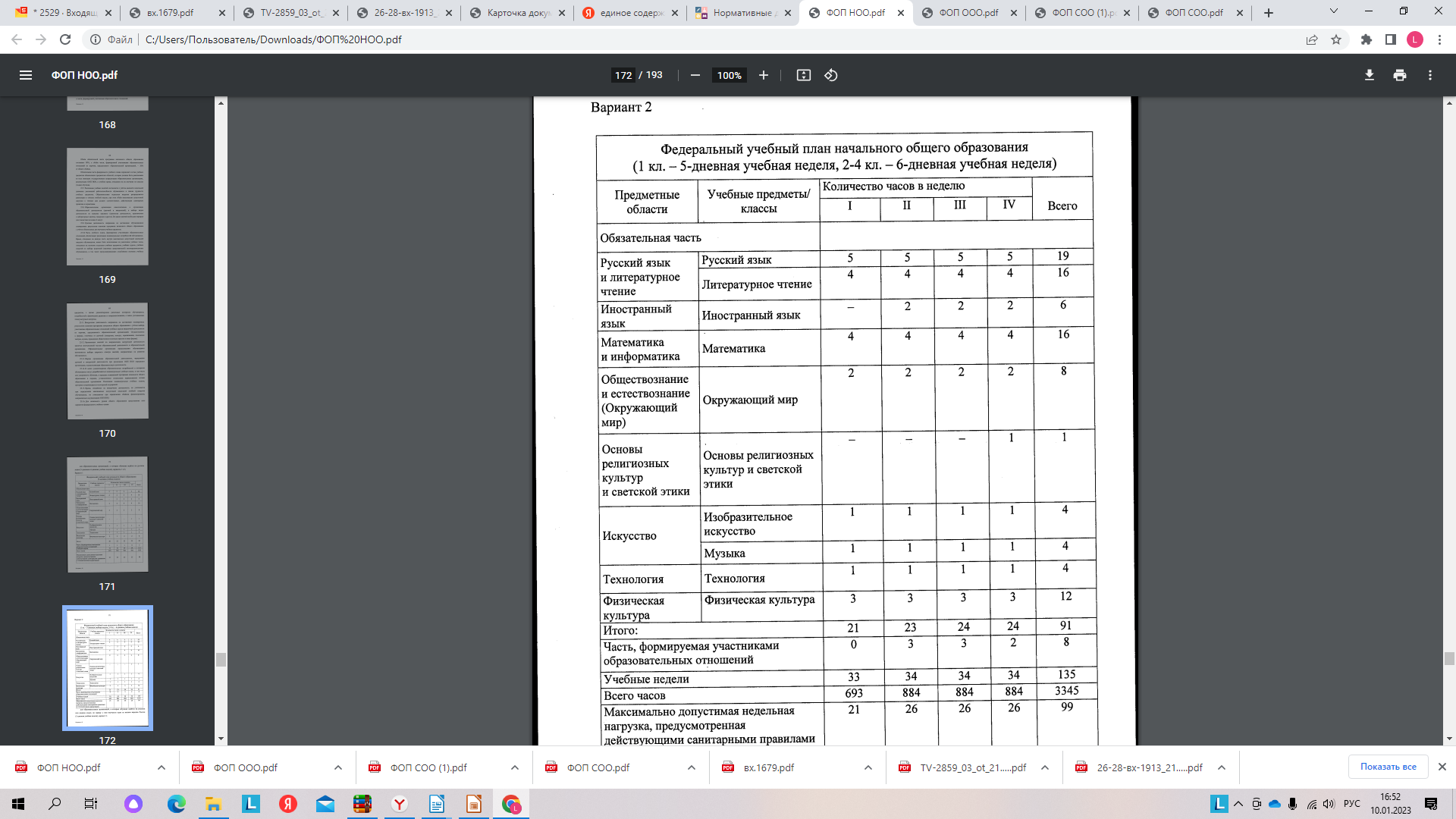 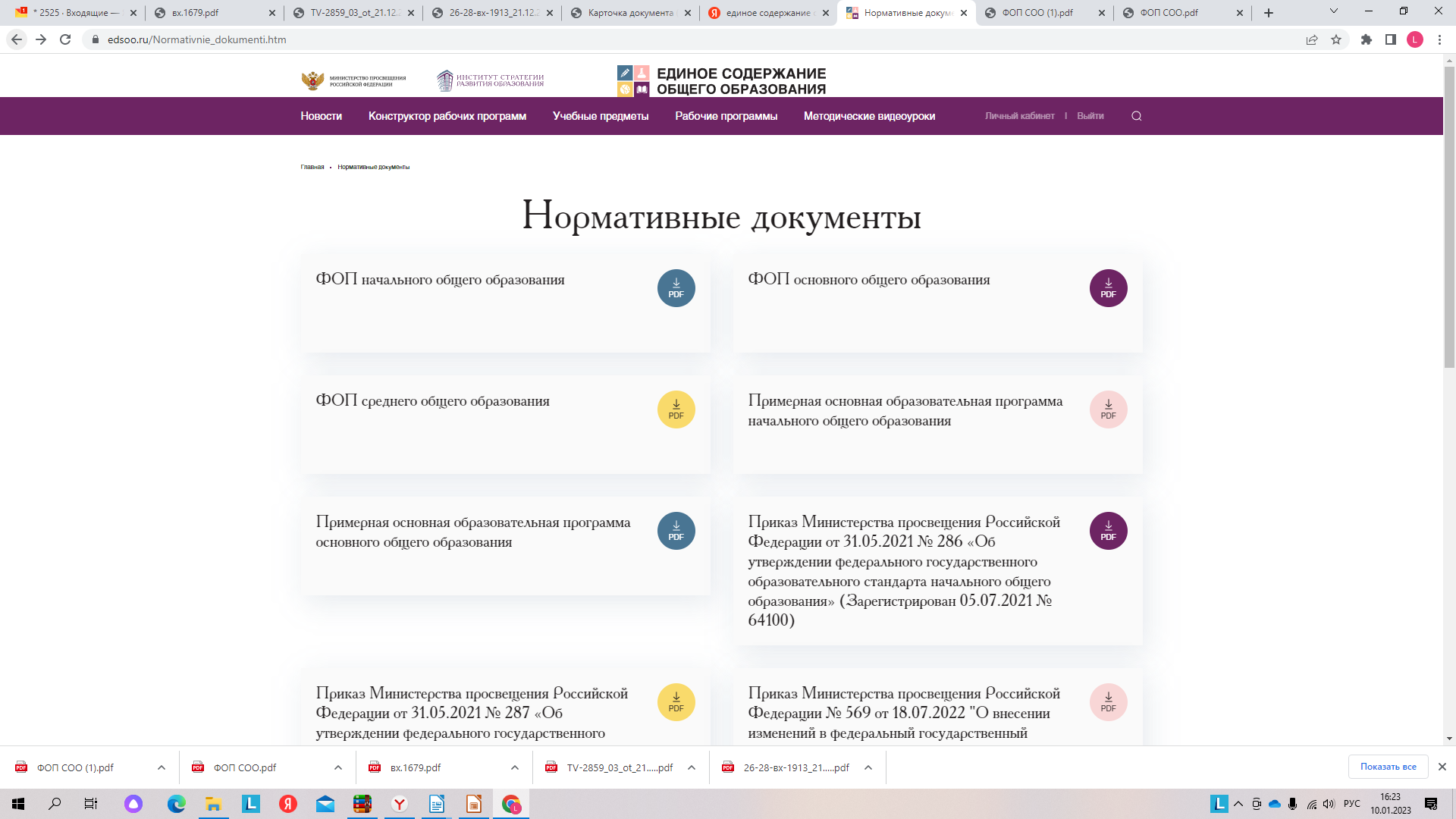 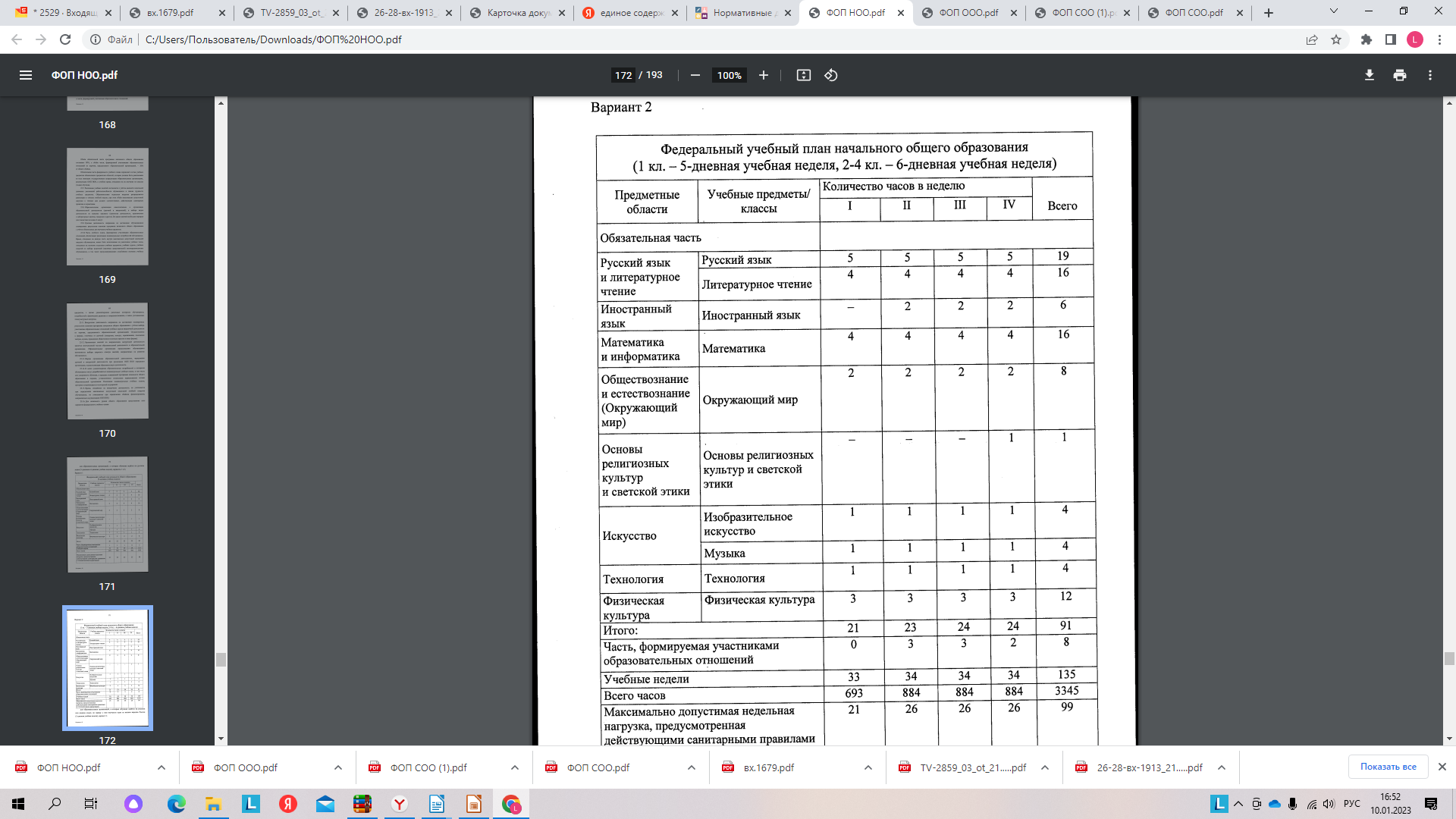 I. НОРМАТИВНЫЕ ИЗМЕНЕНИЯ: Недельный объем учебной нагрузки обучающихся по физкультуре
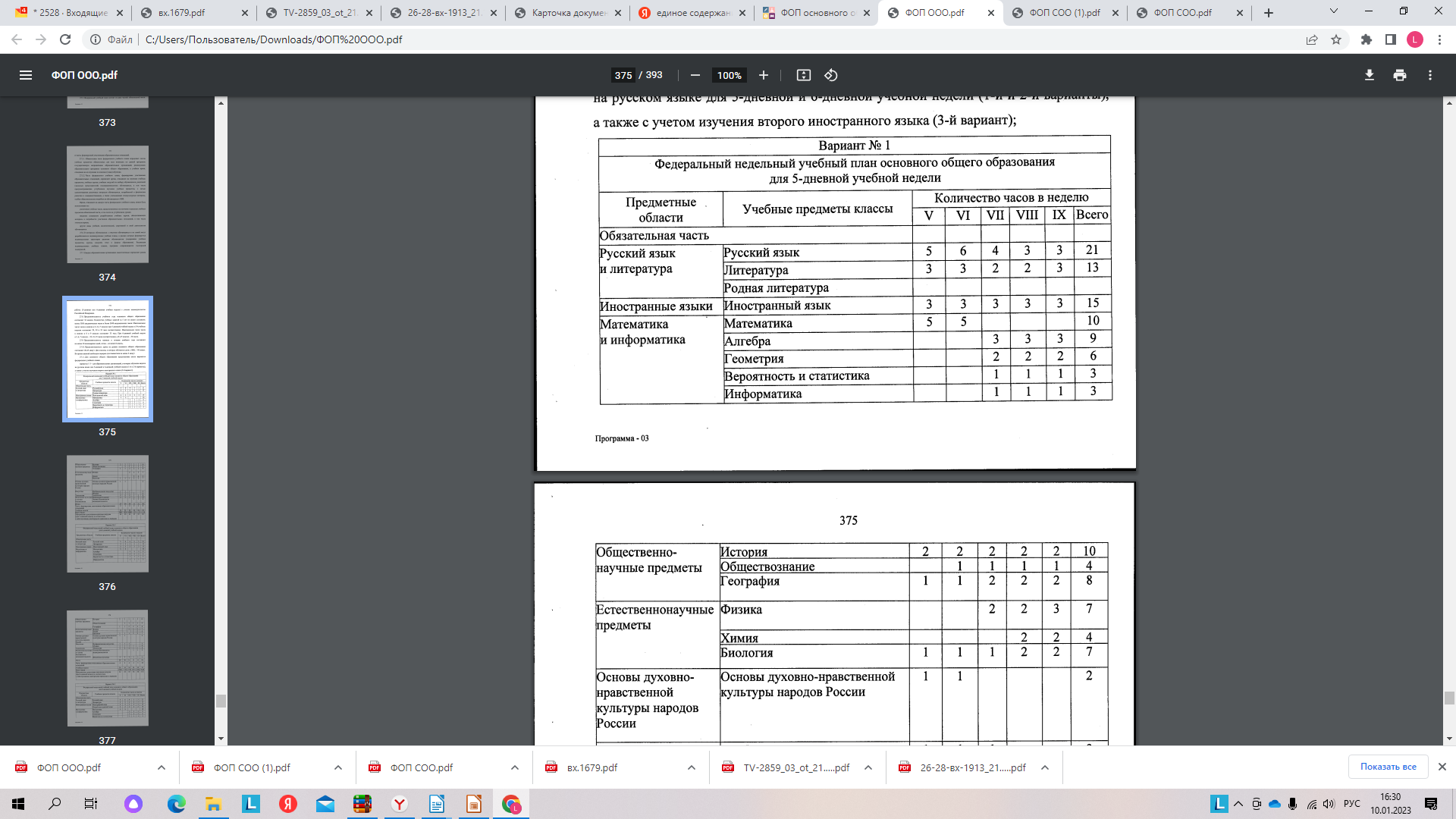 В ФОП ООО  предусмотрен ряд
 учебных планов, при этом в рамках
5-дневной учебной недели на урок 
«Физическая культура» отводится
2 часа в неделю, а при 6-дневной учебной
 неделе – 3 часа в неделю,что 
соответствует  СанПиН 1.2.3685-21
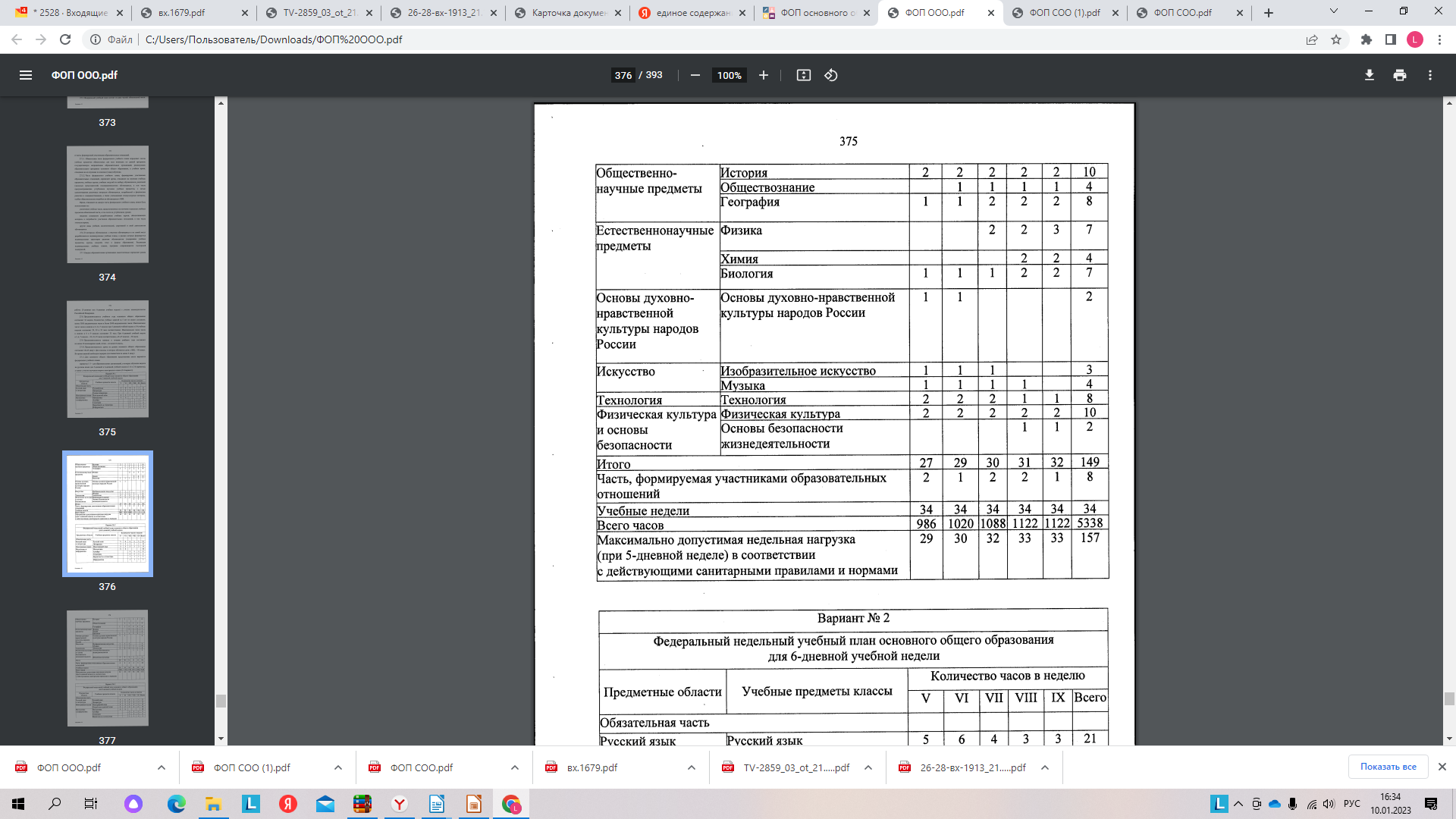 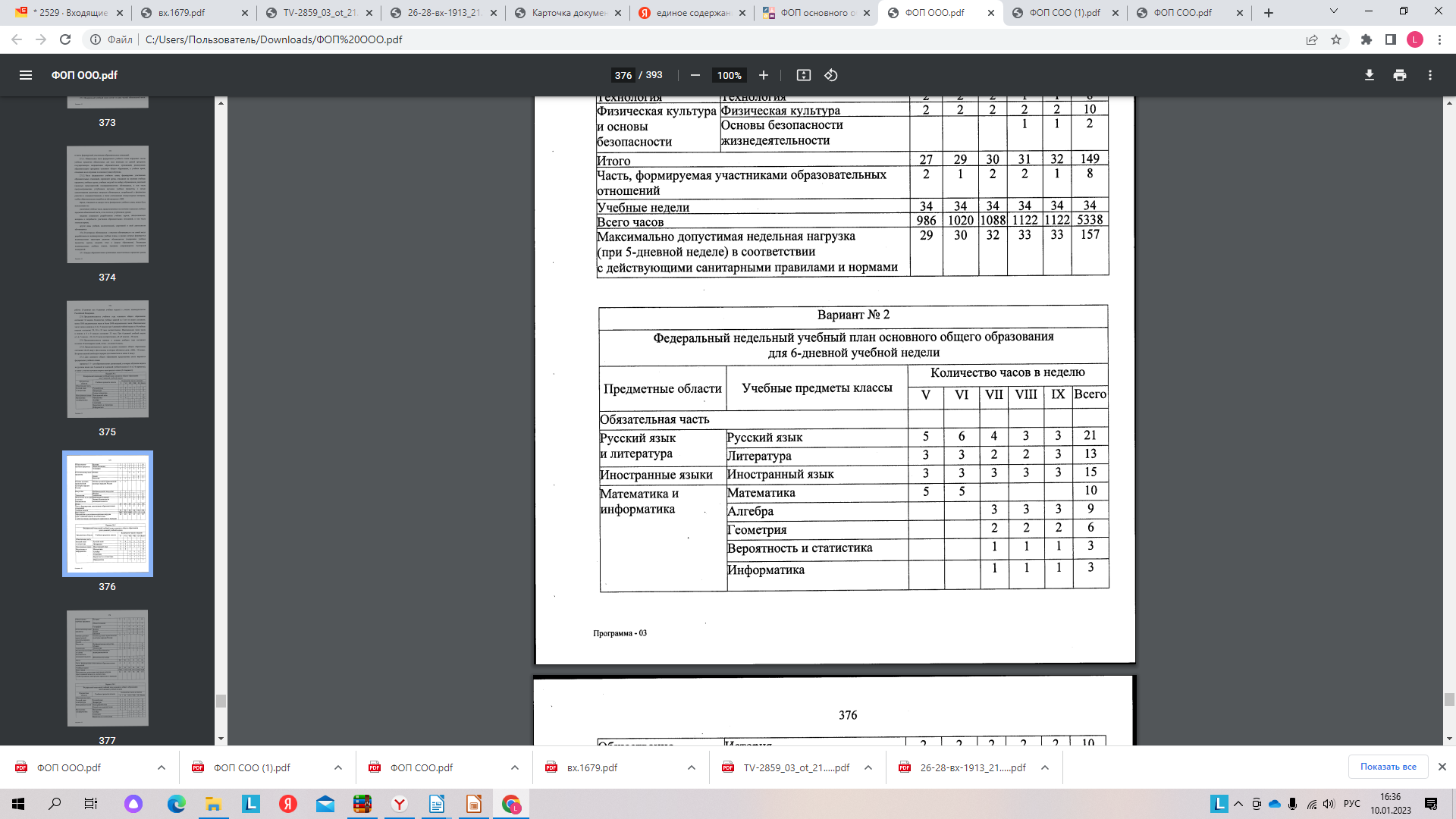 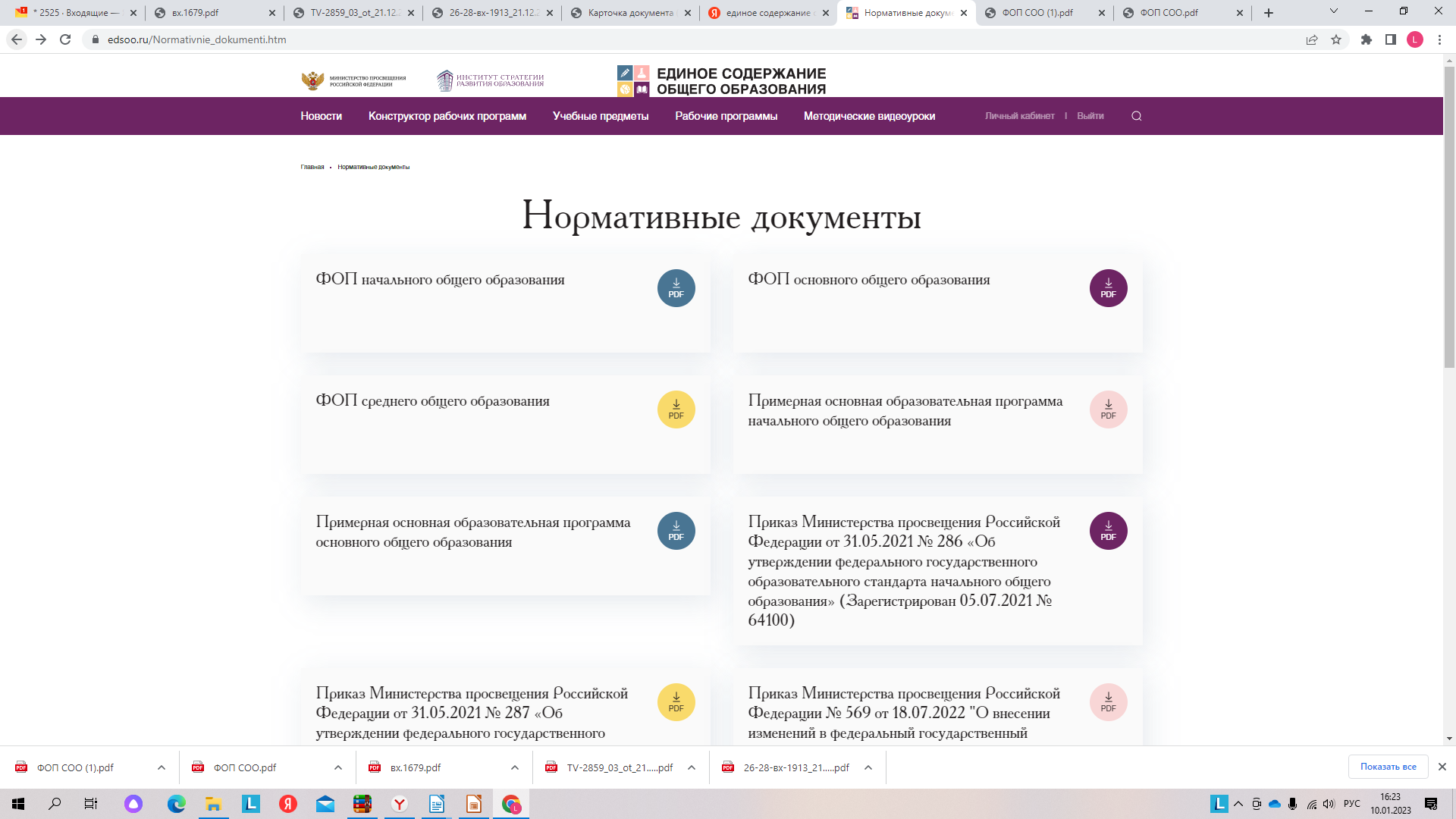 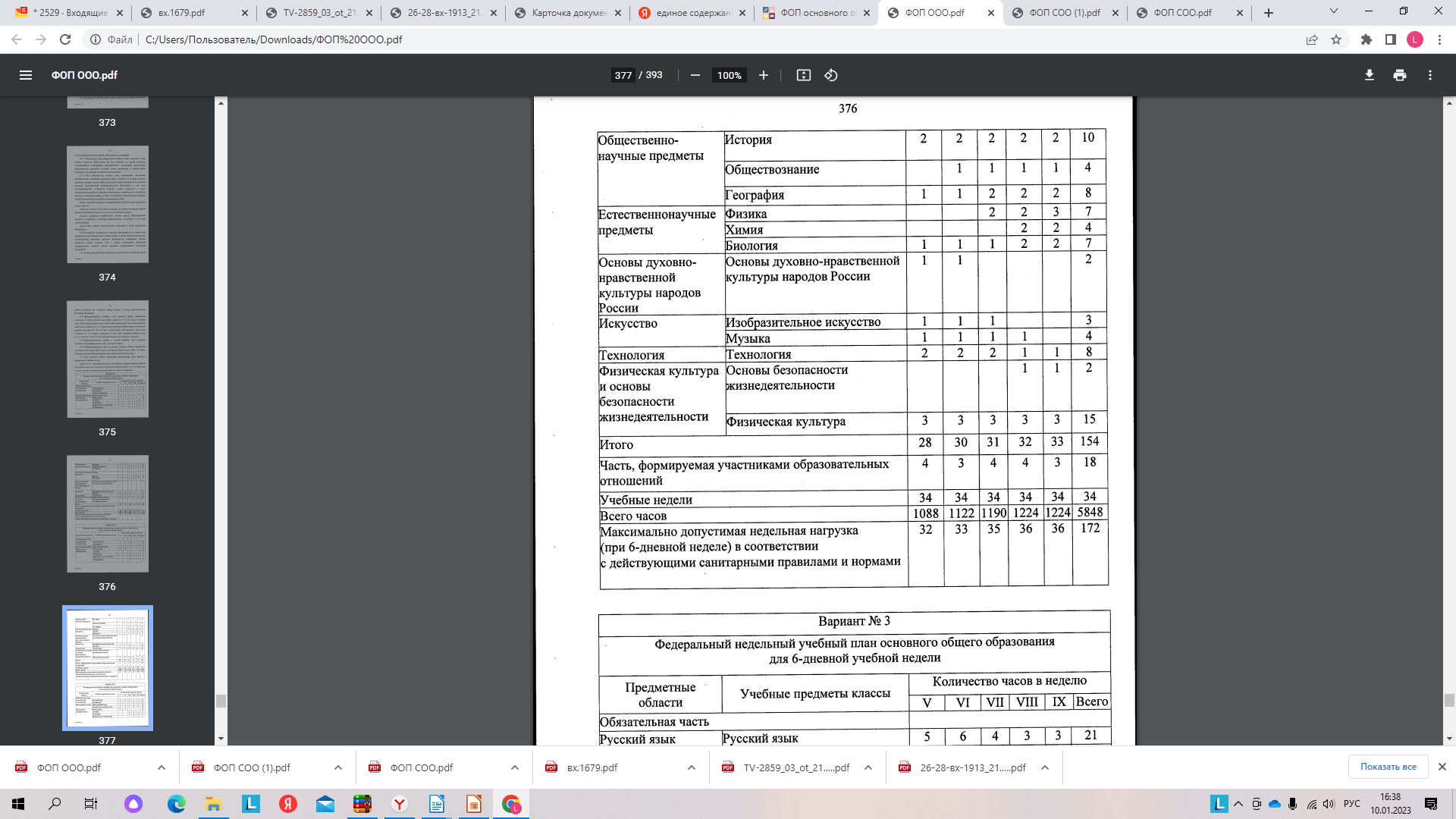 I. НОРМАТИВНЫЕ ИЗМЕНЕНИЯ: Недельный объем учебной нагрузки обучающихся по физкультуре
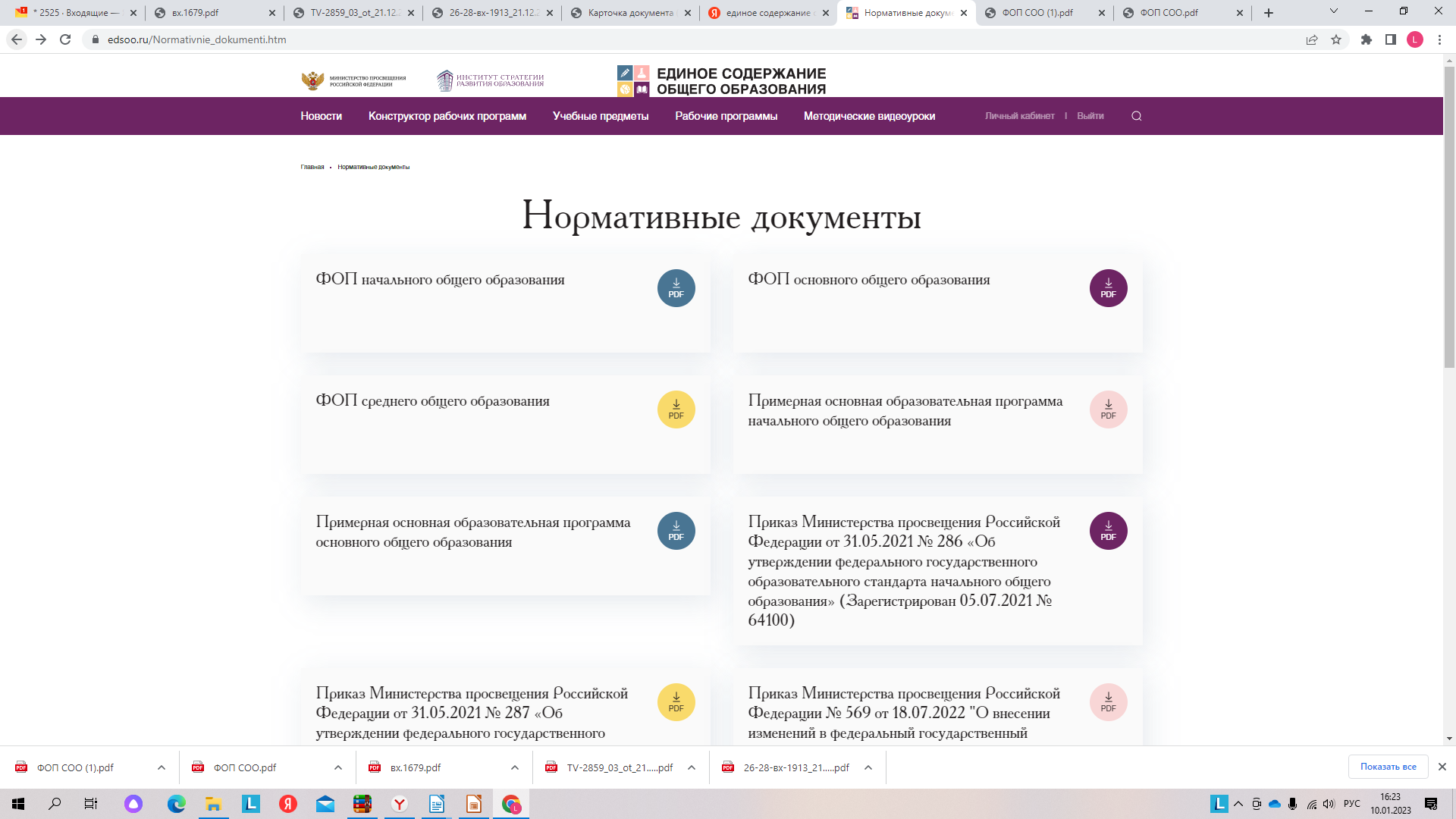 В ФОП СОО предусмотрен ряд
 учебных планов, при этом в рамках
5-дневной и 6-дневной учебной недели 
на урок «Физическая культура» 
Отводится 2 часа в неделю, что 
соответствует  СанПиН 1.2.3685-21
«Гигиенические нормативы и требования 
к обеспечению безопасностии (или) безвредности 
для человека факторов среды обитания», 
утвержденнымпостановлением Главного 
государственного санитарного врача Российской
Федерации от 28 января 2021 г. № 2.
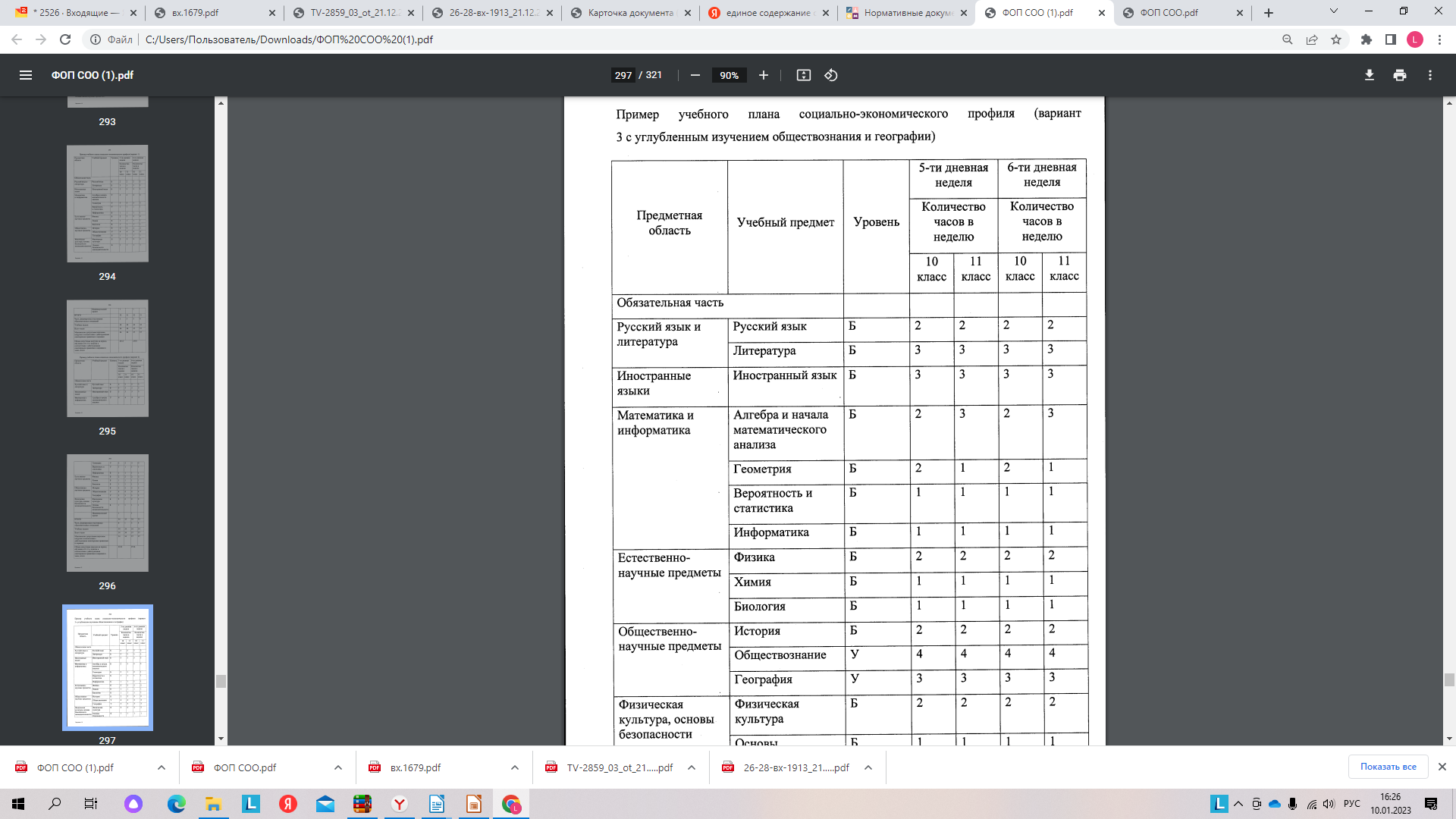 I. НОРМАТИВНЫЕ ИЗМЕНЕНИЯ: Недельный объем учебной нагрузки обучающихся по физкультуре
к приоритетным направлениям развития сферы физической культуры и спорта отнесено обеспечение дальнейшего совершенствования учебного предмета «Физическая культура» в системе общего образования
Учитывая нормативные документы:
- Стратегия развития физической культуры 
и спорта в Российской Федерации на период 
до 2030 года (утверждена распоряжением 
Правительства Российской Федерации 
от 24.11.2020 № 3081-р) 
- Концепции развития детско-юношеского 
спорта в Российской Федерациидо 2030 года
 (утверждена распоряжение Правительства 
Российской Федерации
от 28 декабря 2021 г. № 3894-р)
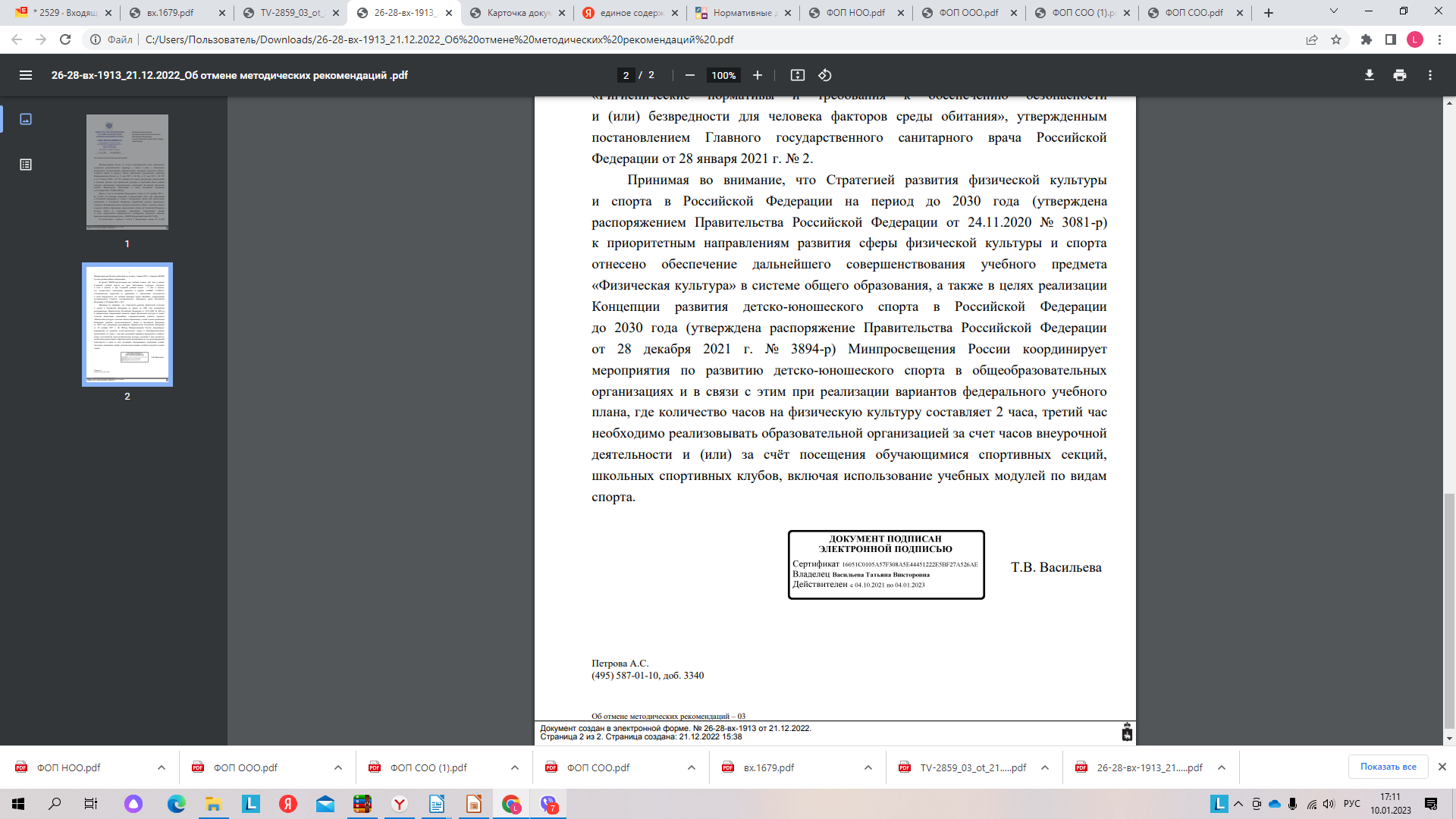 II. ОБНОВЛЕНИЕ ФГОС СОО: содержание и результаты образования. Информационная поддержка перехода на обновленные ФГОС
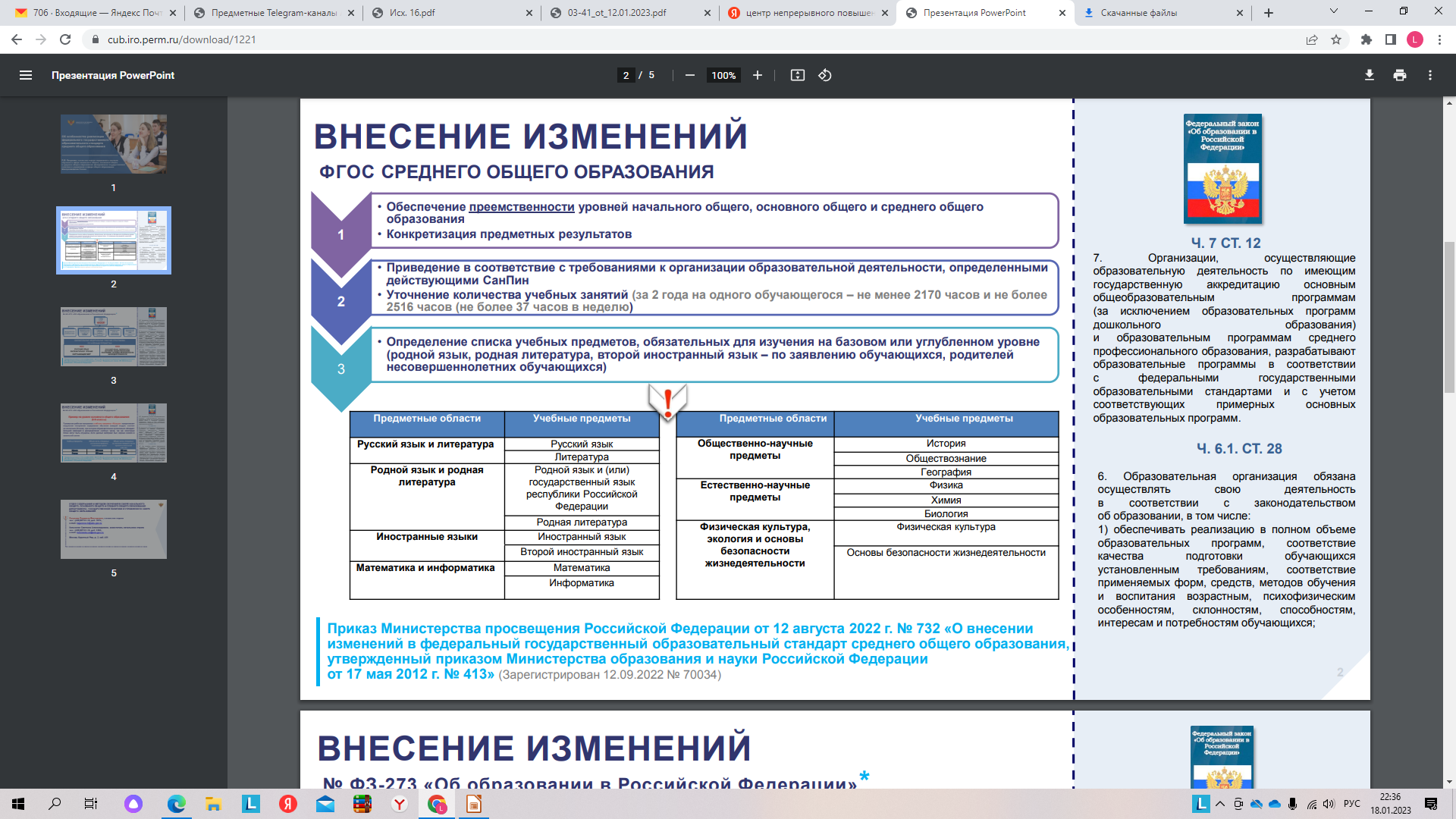 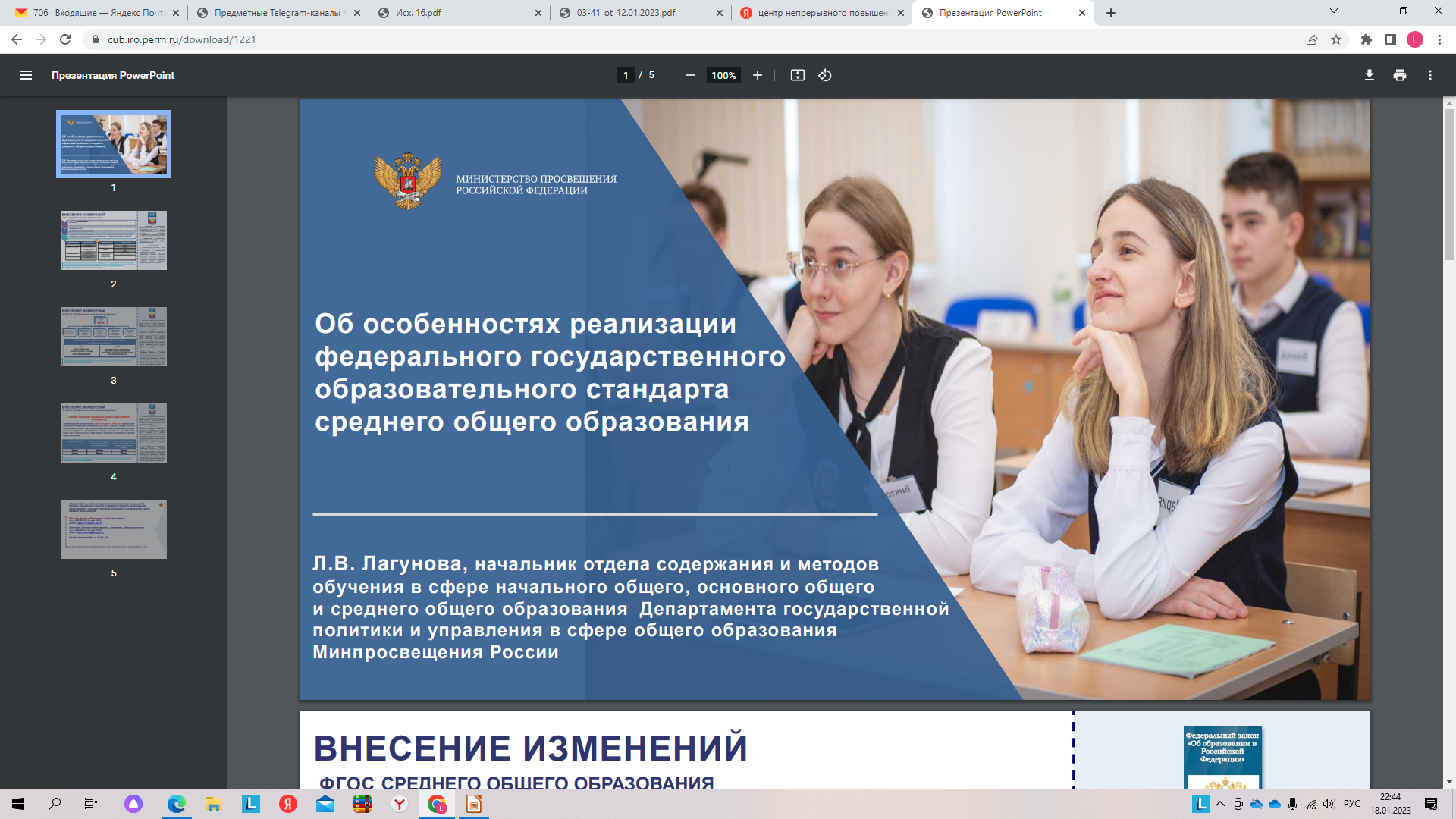 II. ОБНОВЛЕНИЕ ФГОС СОО: содержание и результаты образования. Информационная поддержка перехода на обновленные ФГОС
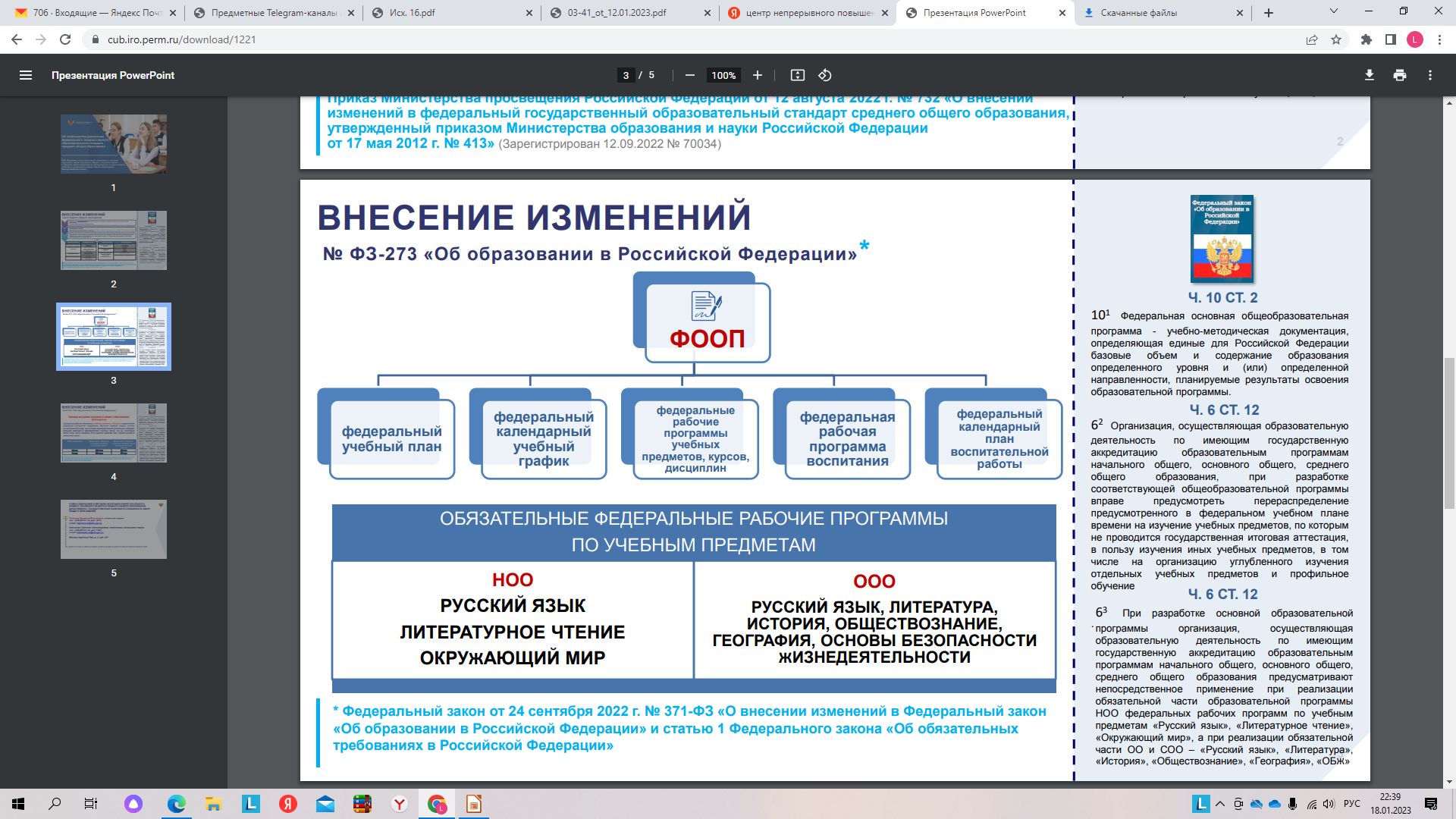 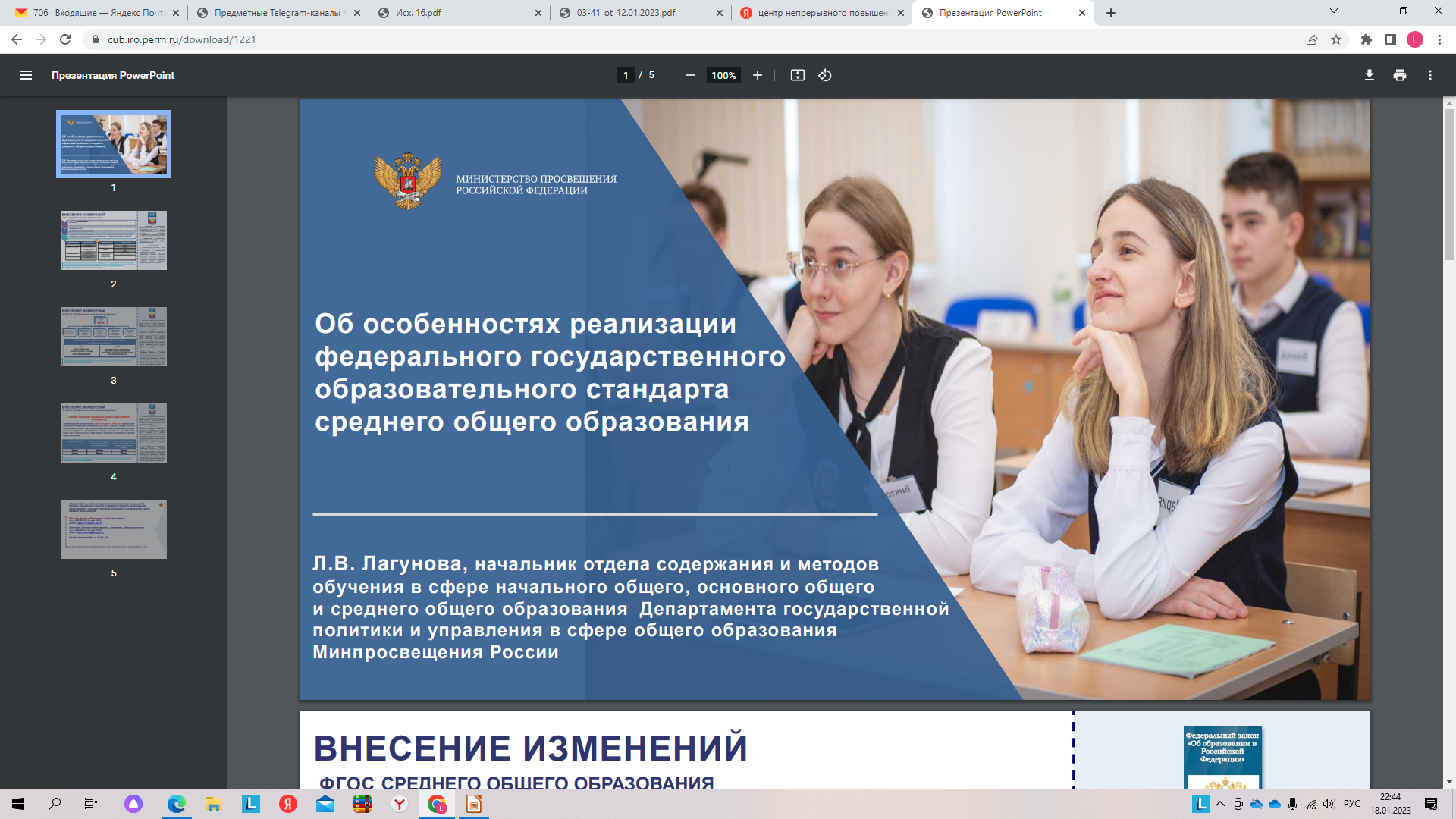 II. ОБНОВЛЕНИЕ ФГОС СОО: содержание и результаты образования. Информационная поддержка перехода на обновленные ФГОС
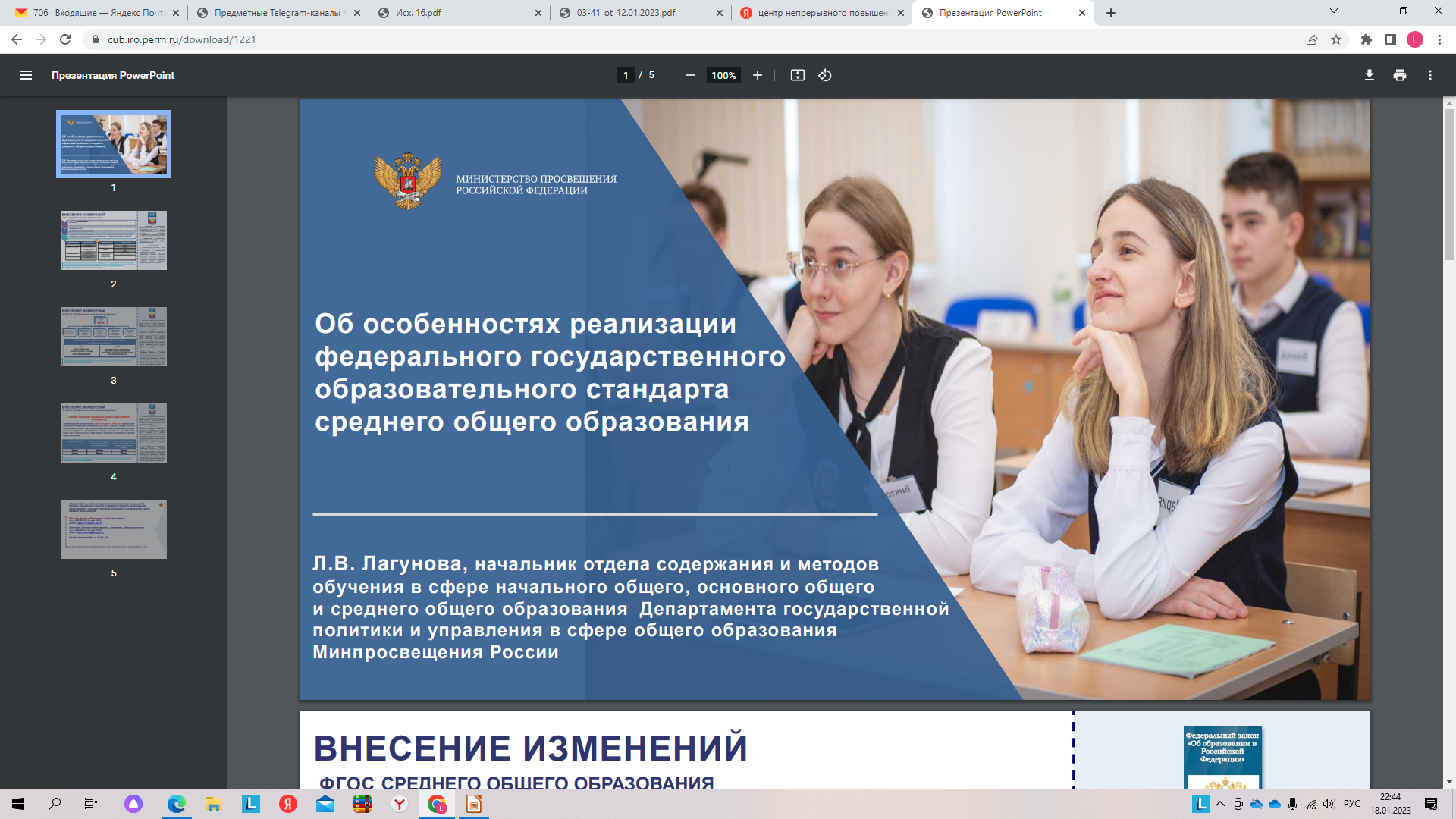 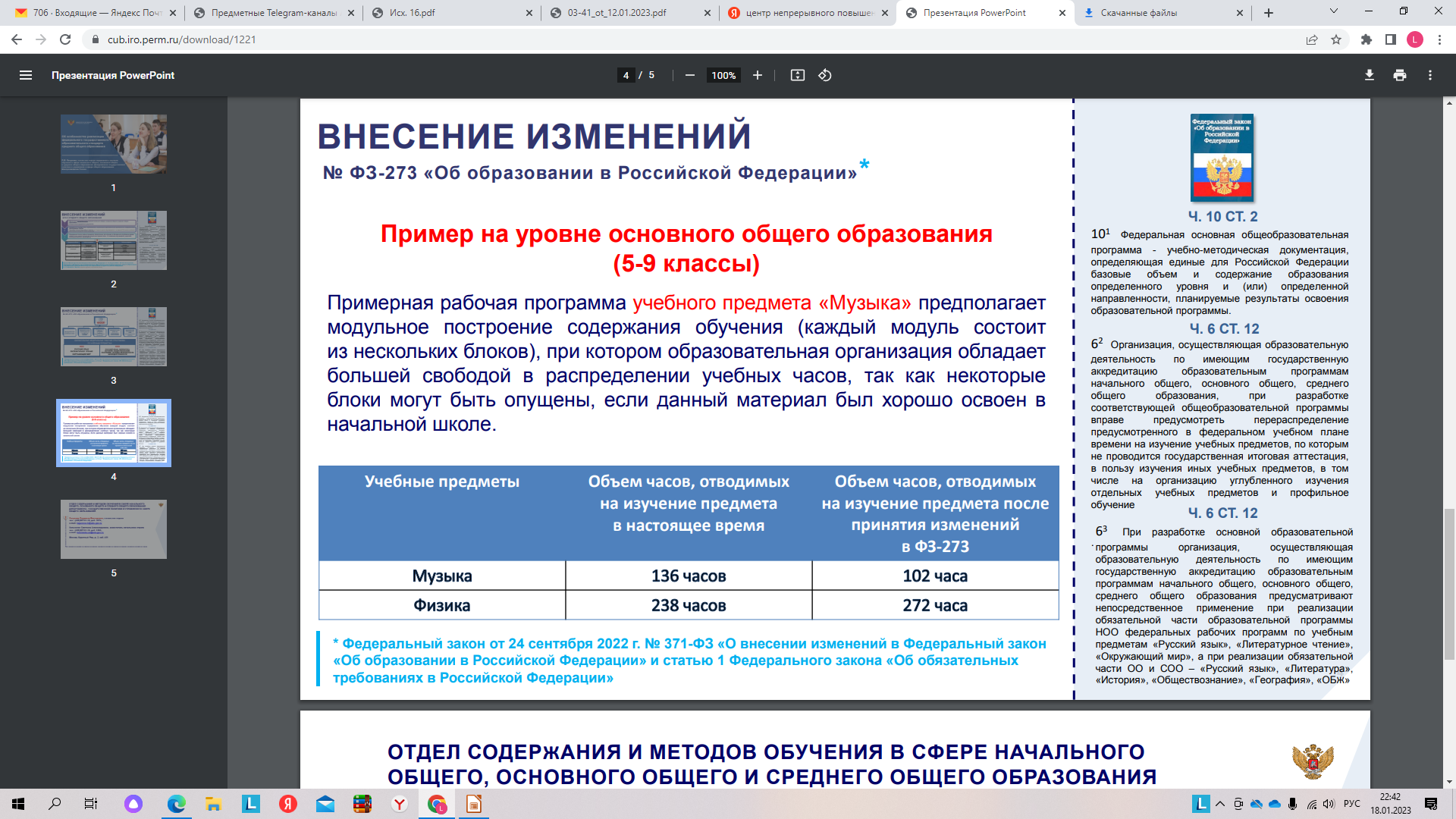 II. ОБНОВЛЕНИЕ ФГОС СОО: содержание и результаты образования. Информационная поддержка перехода на обновленные ФГОС
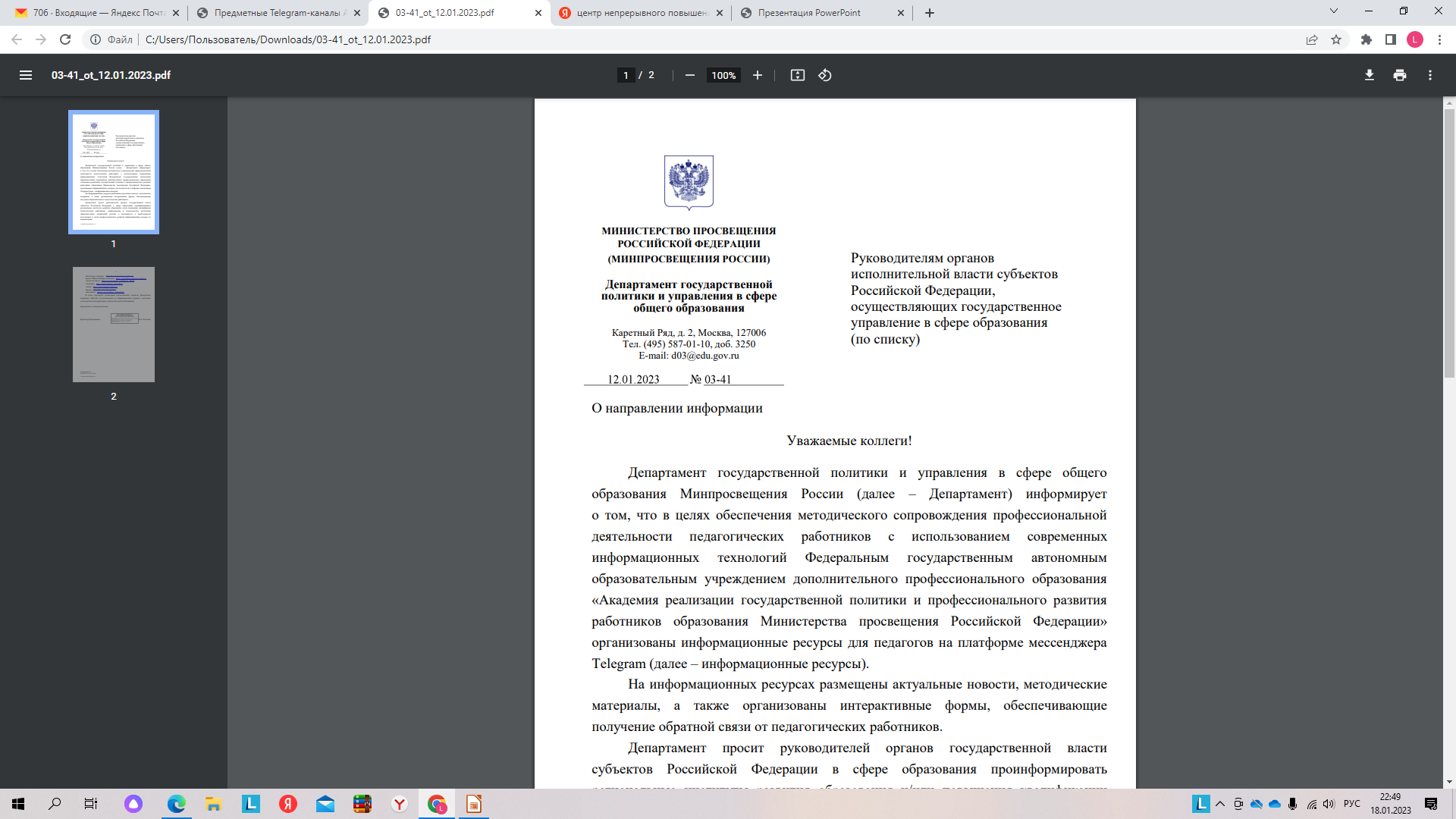 «Разговоры о важном» – https://t.me/razgovory_o_vazhnom;
 проект «Школа Минпросвещения» - https://t.me/Shkola_Minprosvesheniya;
начальная школа – https://t.me/Academy_nachalnaya_shkola;
География-https://t.me/Academy_geografiya;
химия – https://t.me/Academy_khimiya;
физика – https://t.me/Academy_fizika;
математика – https://t.me/Academy_matematika.
II. ОБНОВЛЕНИЕ ФГОС СОО: содержание и результаты образования. Информационная поддержка перехода на обновленные ФГОС
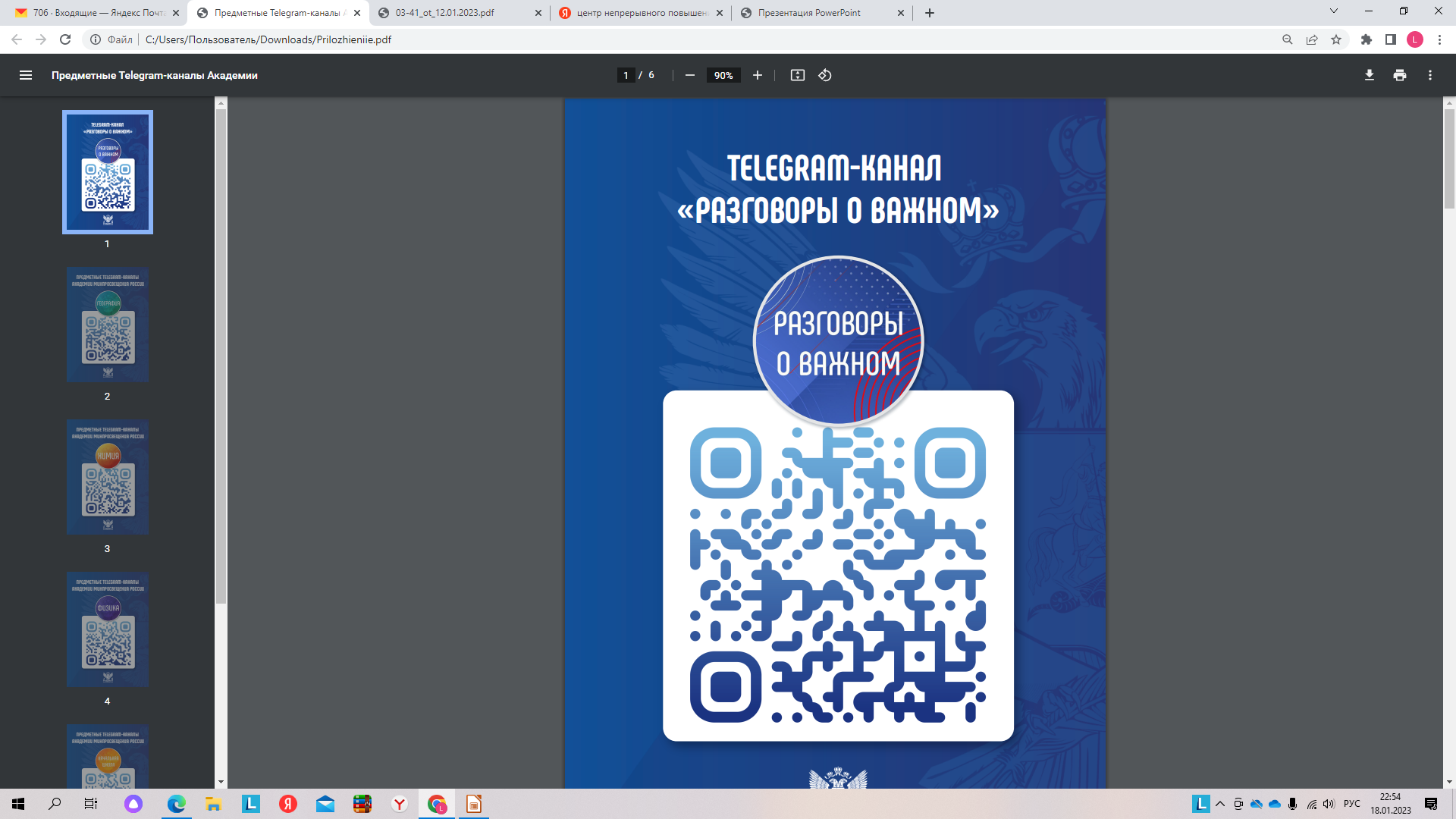 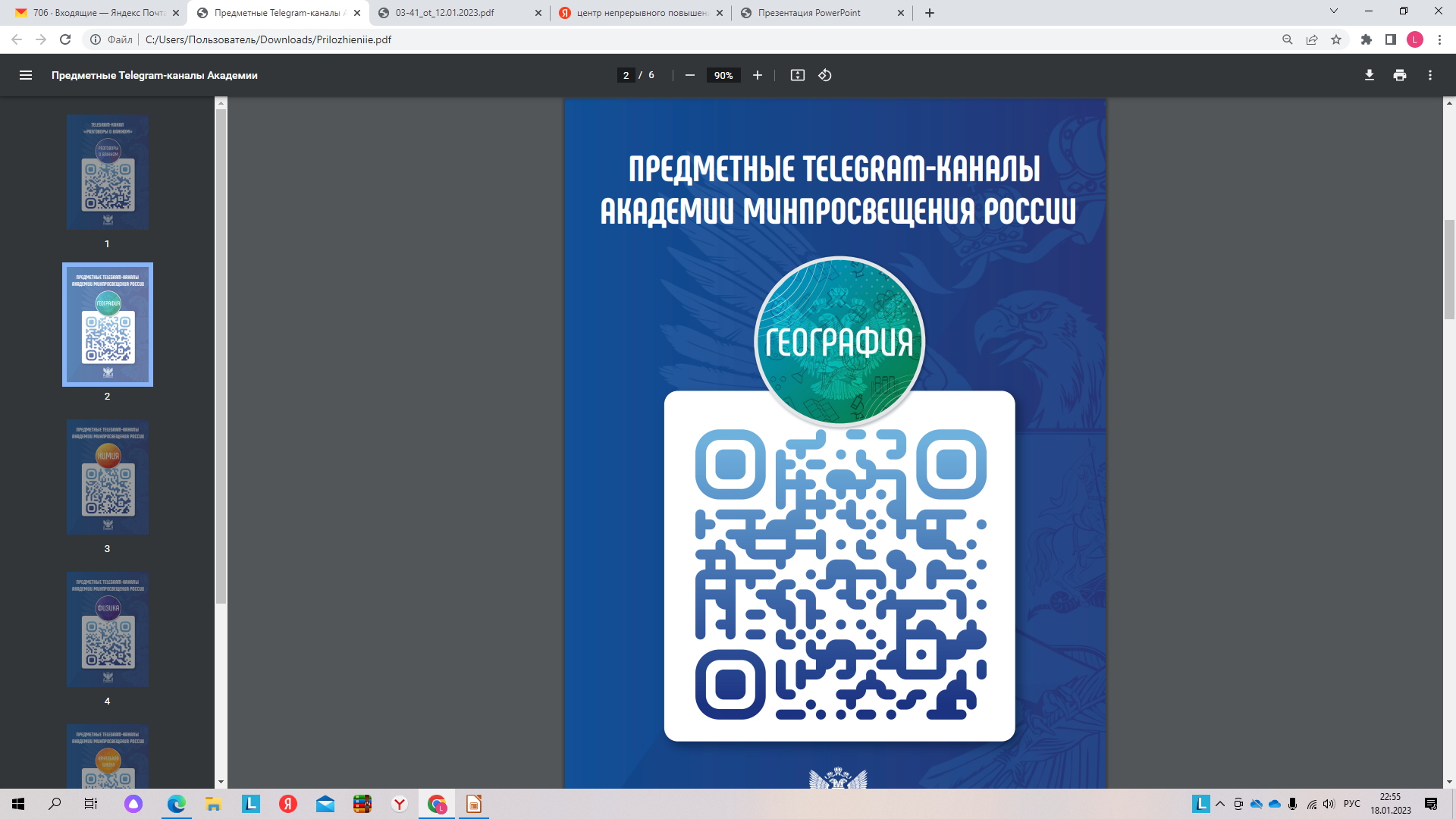 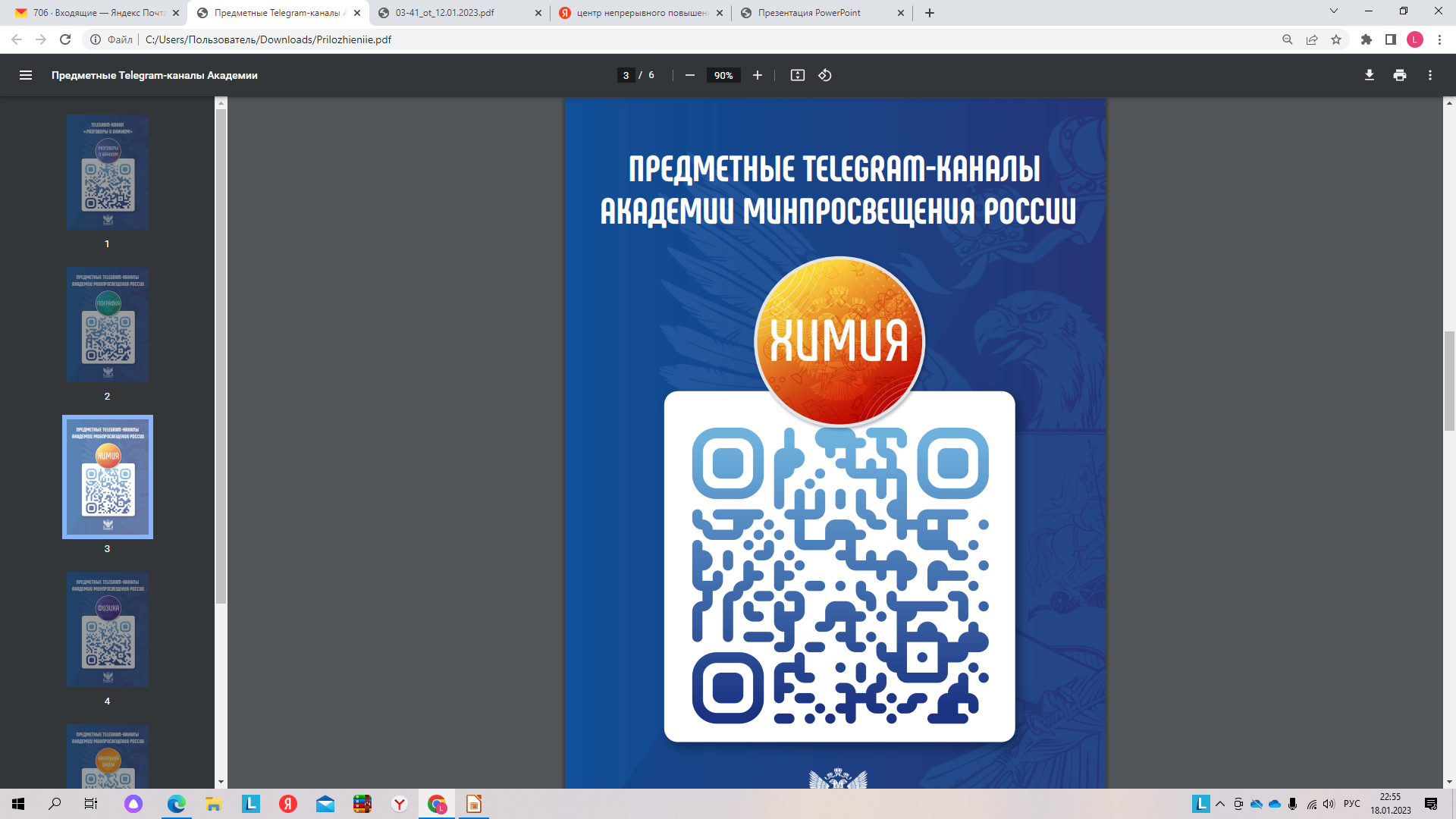 II. ОБНОВЛЕНИЕ ФГОС СОО: содержание и результаты образования. Информационная поддержка перехода на обновленные ФГОС
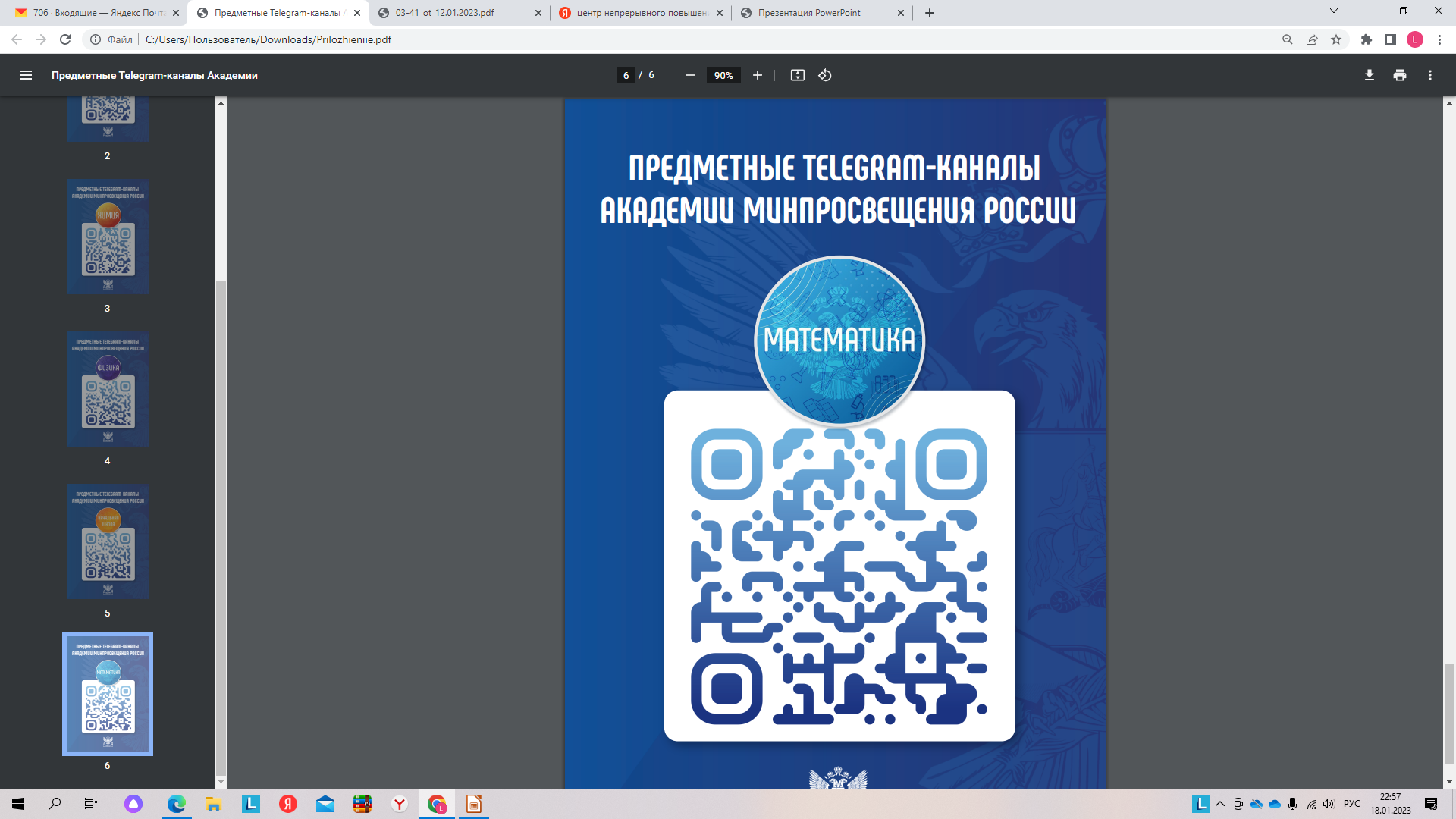 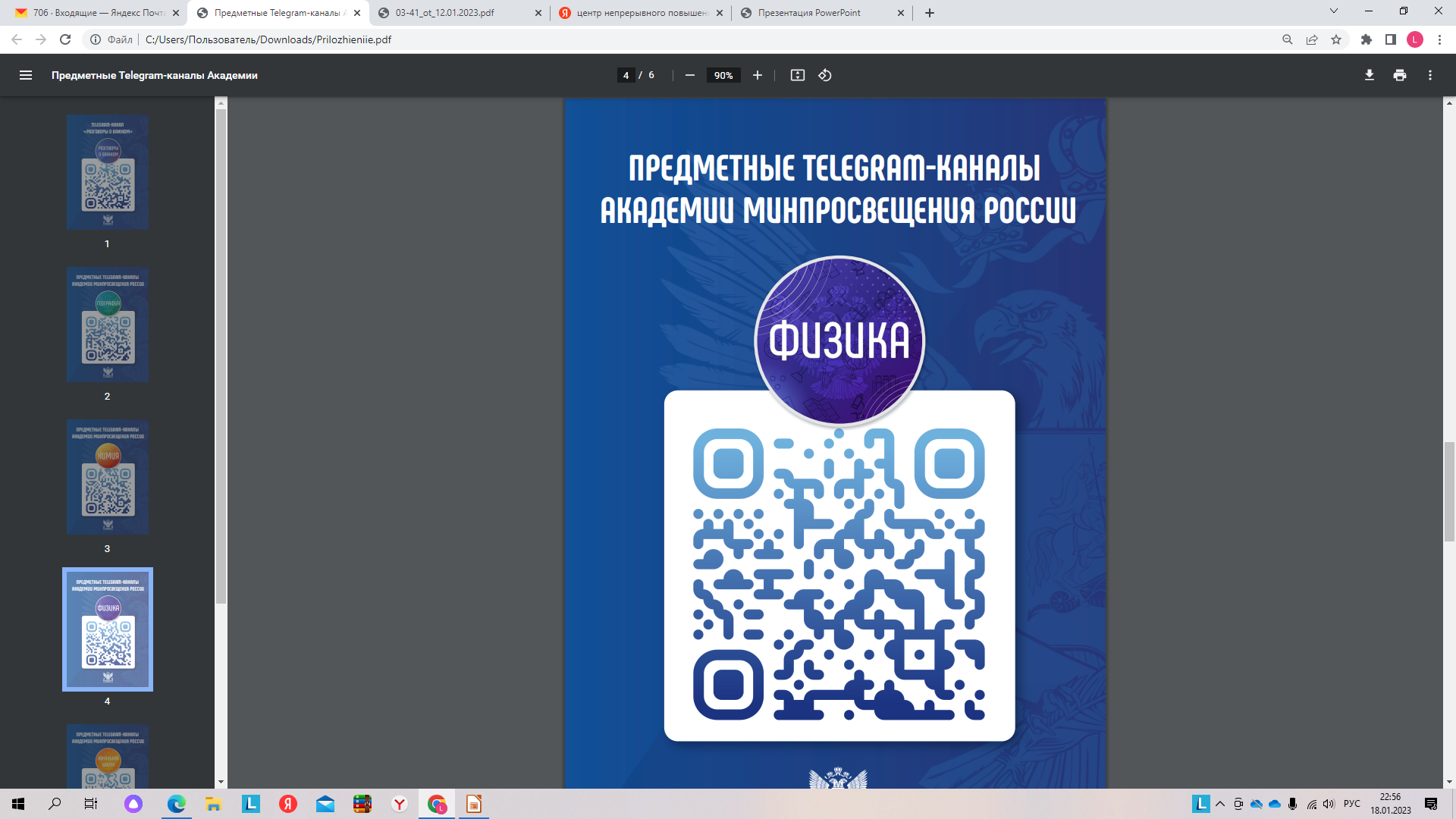 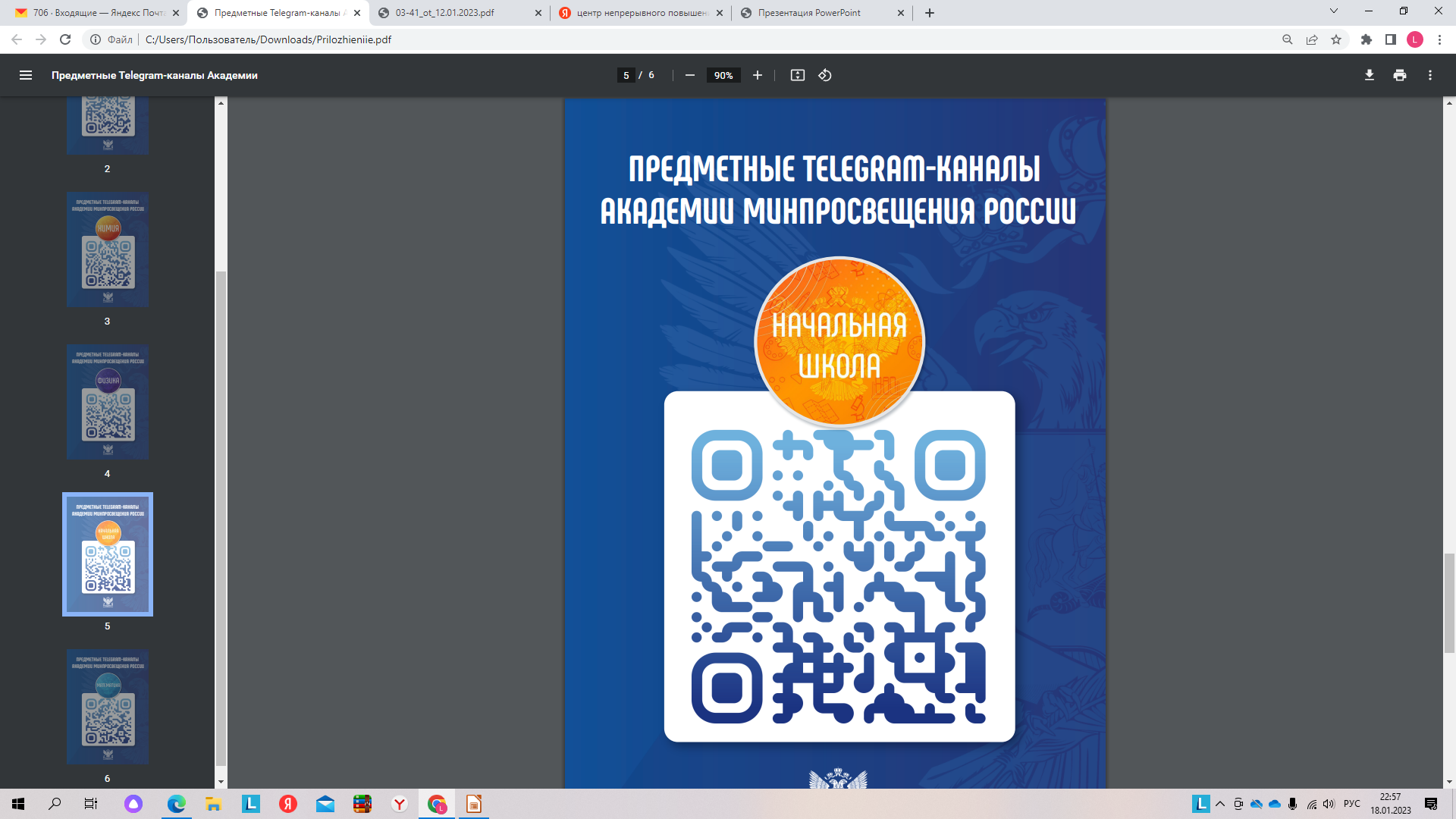 III. ИТОГИ МОНИТОРИНГА ГОТОВНОСТИ ОО  в Пермском крае к реализации обновленных ФГОС СОО (по материалам Карт самодиагностики)
При определении готовности реализации ФГОС СОО ОО Пермского края была предложена градация по трем  зонам:  

0-57% («красная зона»); 

58-82% («желтая зона»); 

83-100% («зеленая зона»).
1. Нормативно-правовое обеспечение
 деятельности ОО

2. Организационно-методическое обеспечение ОО

3. Информационное обеспечение

4. Материально-техническое обеспечение

5.Психолого-педагогическое обеспечение

6. Кадровое обеспечение
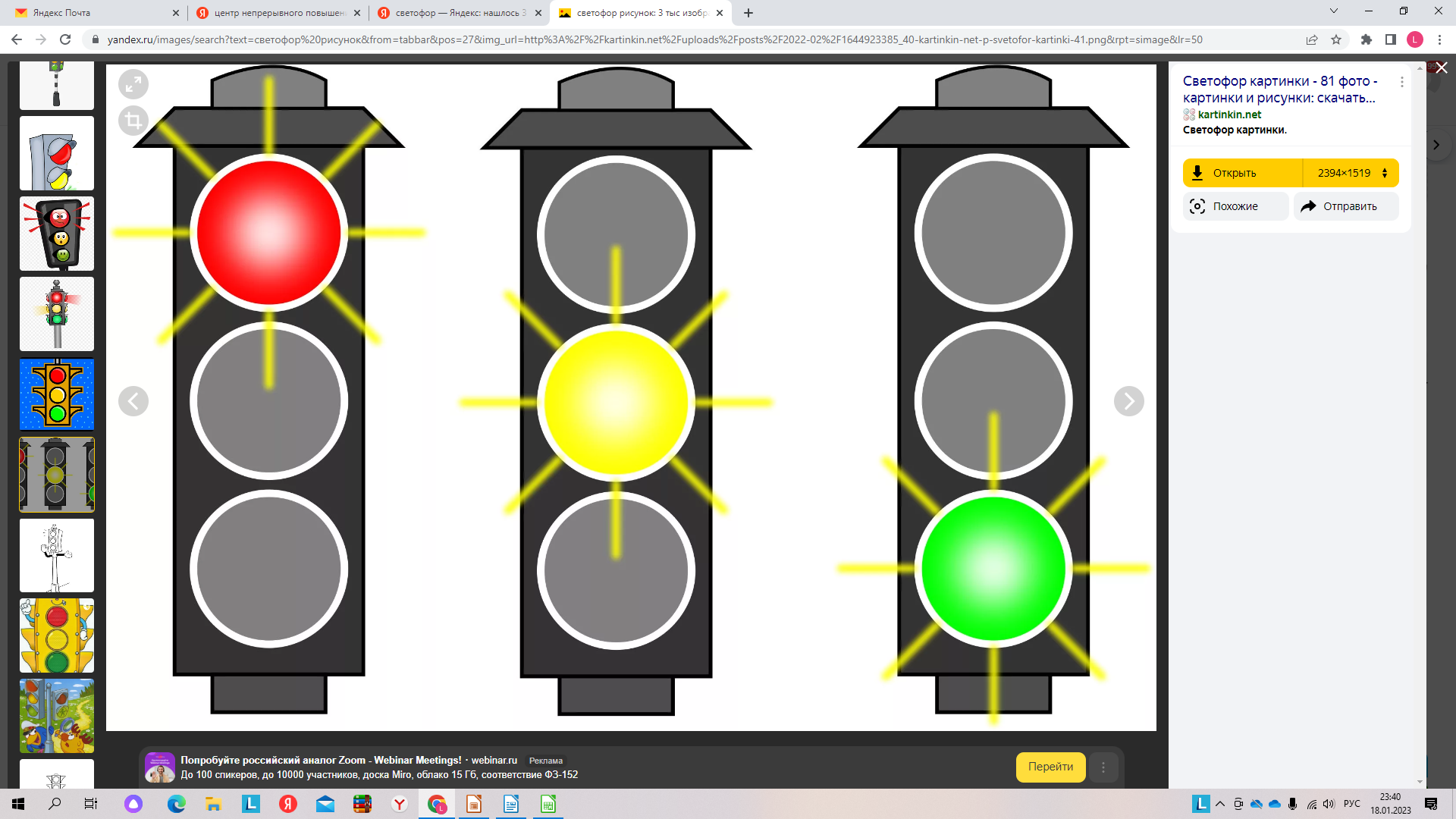 III. ИТОГИ МОНИТОРИГА ГОТОВНОСТИ ОО  в Пермском крае к реализации обновленных ФГОС СОО (по материалам Карт самодиагностики)
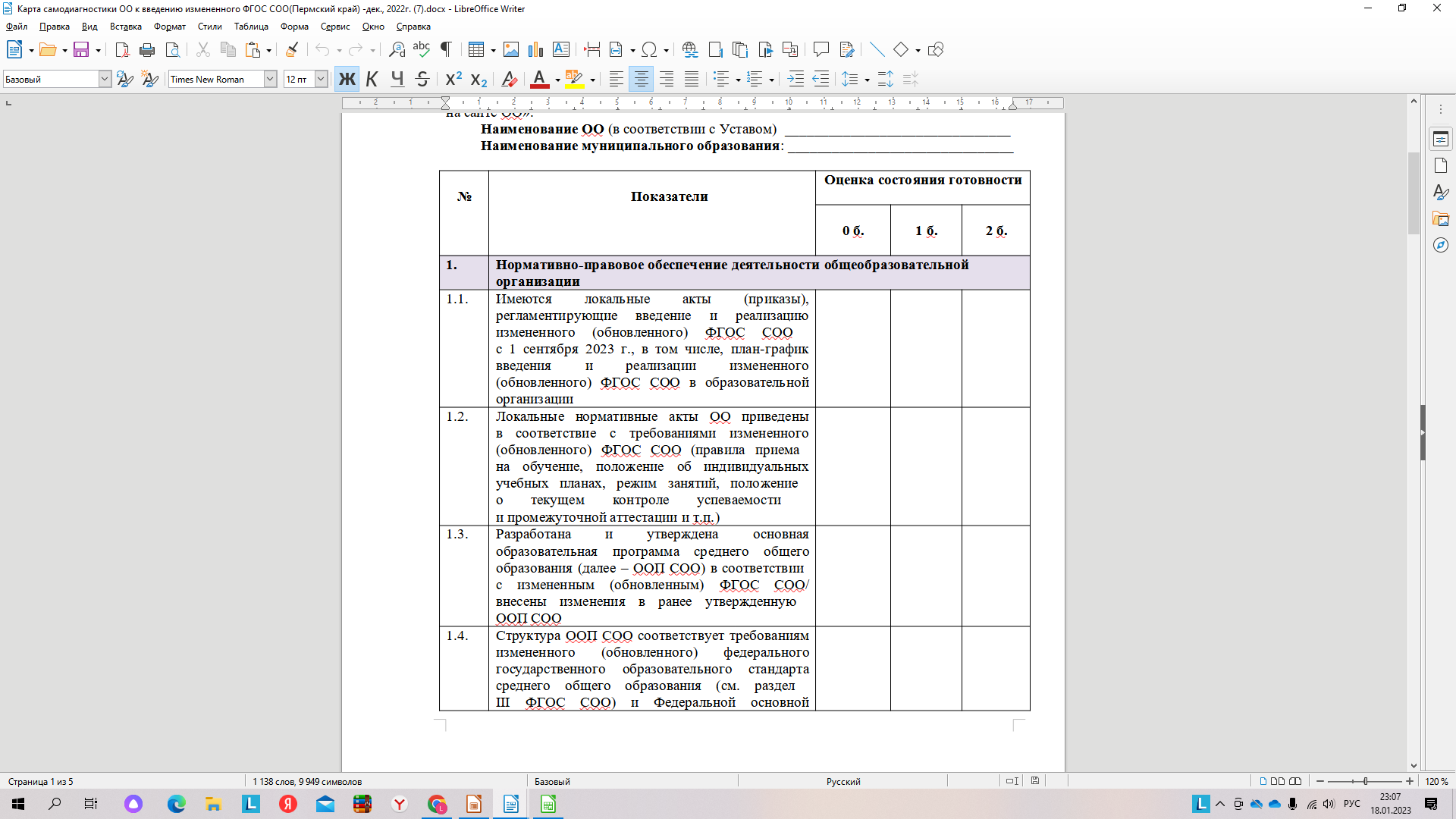 Оценивание готовности ОО к реализации ФГОС СОО осуществлялось по 6 направлениями, в соответствии с критериями:  
0 баллов – «информация/ документы отсутствуют»; 

1 балл – «документы/ материалы на этапе разработки, имеются проекты документов»; 

2 балла – «информация имеется/ документы разработаны, в том числе размещены на сайте ОО».
III. ИТОГИ МОНИТОРИГА ГОТОВНОСТИ ОО  в Пермском крае к реализации обновленных ФГОС СОО (по материалам Карт самодиагностики)
При определении готовности реализации ФГОС СОО ОО Пермского края была предложена градация по трем  зонам:  

0-57% («красная зона»); 

58-82% («желтая зона»); 

83-100% («зеленая зона»).
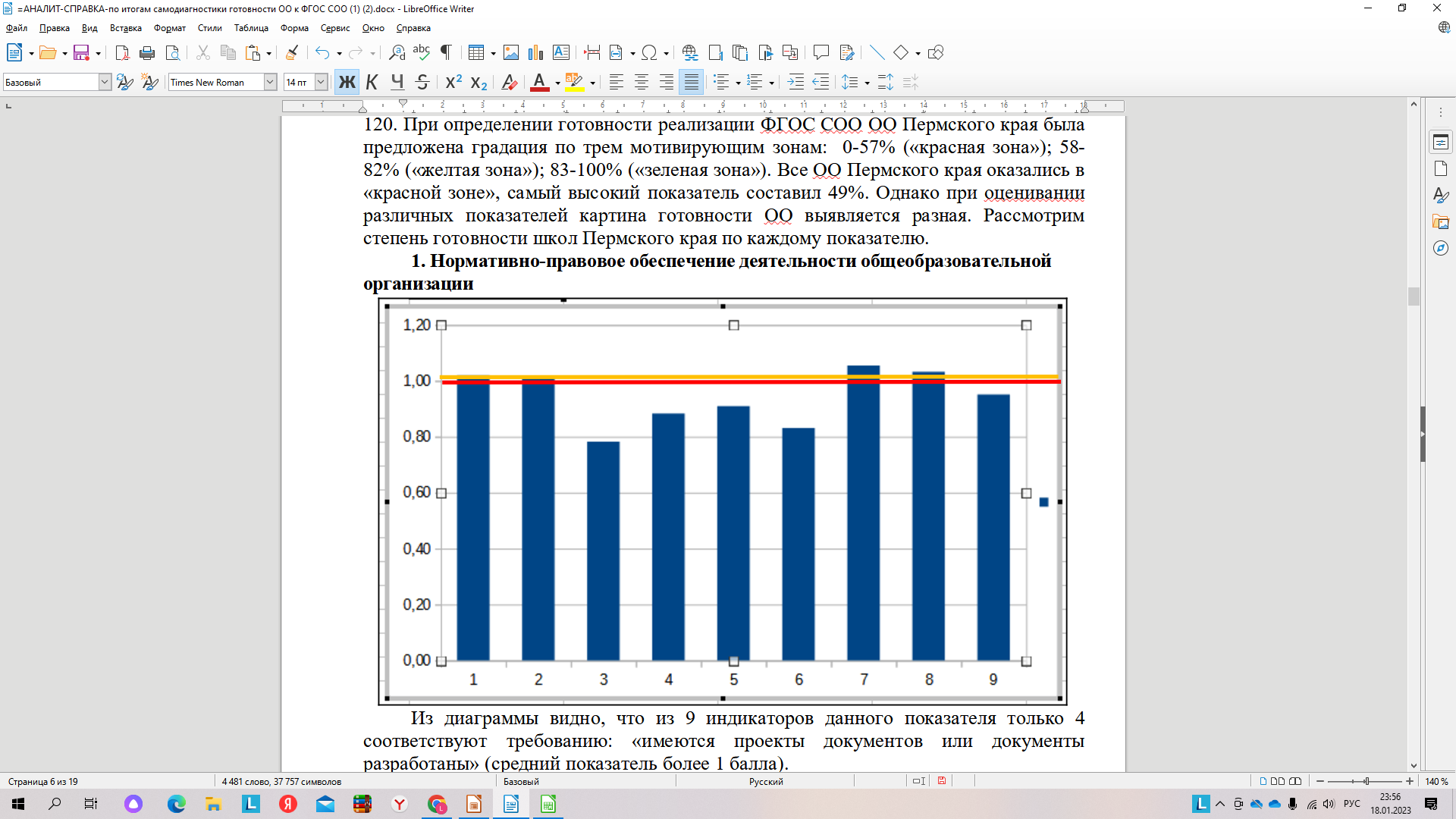 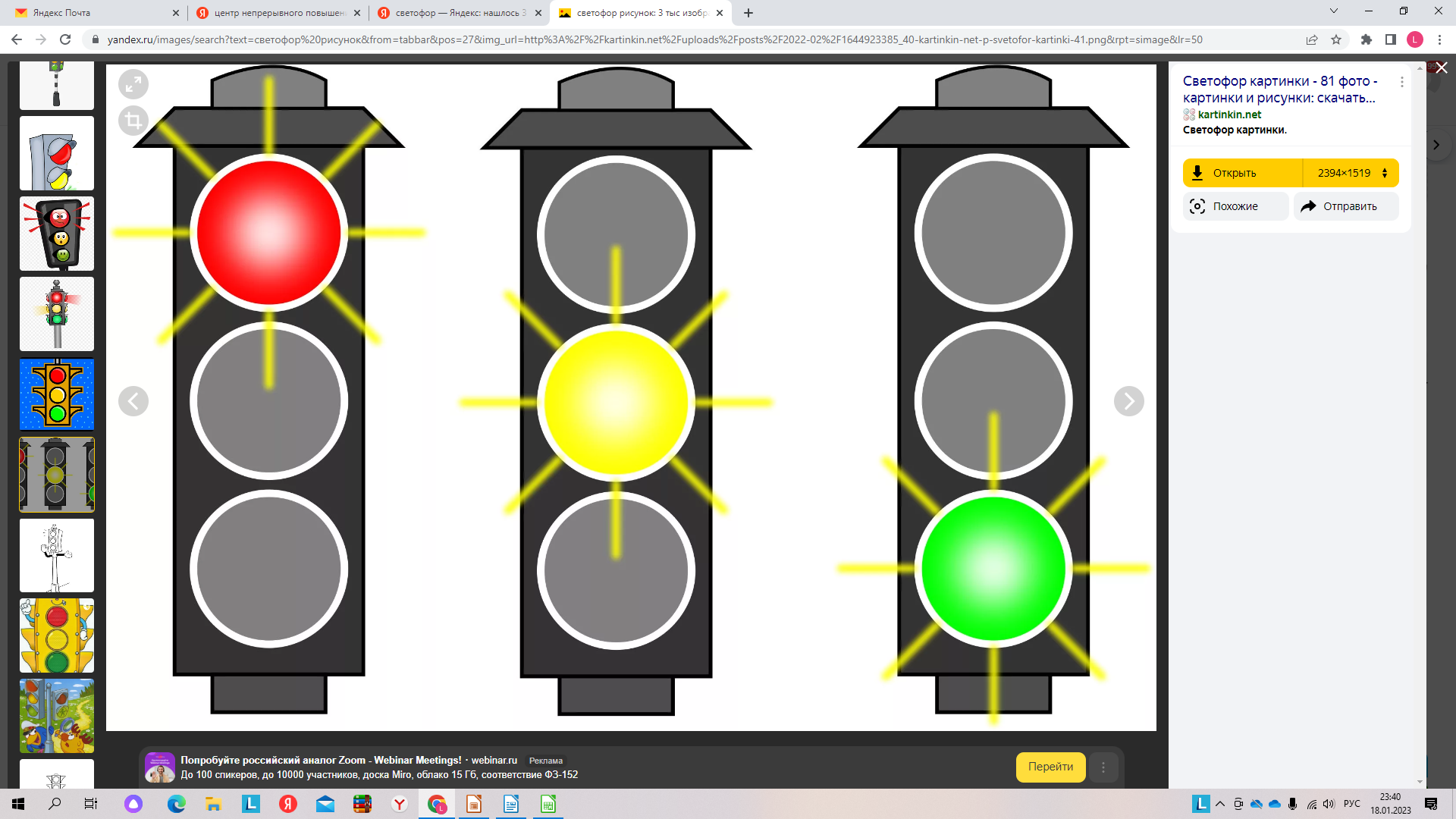 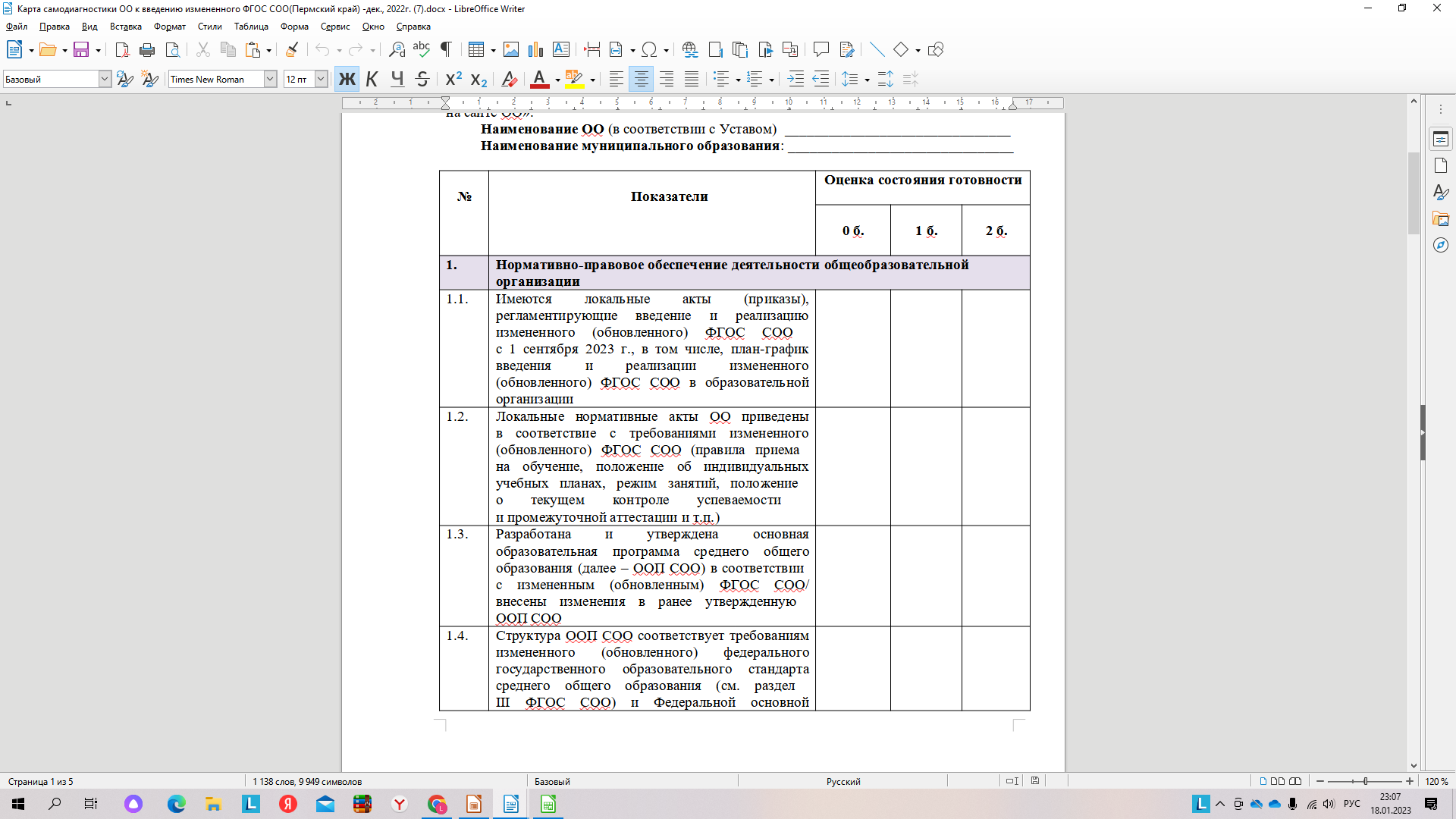 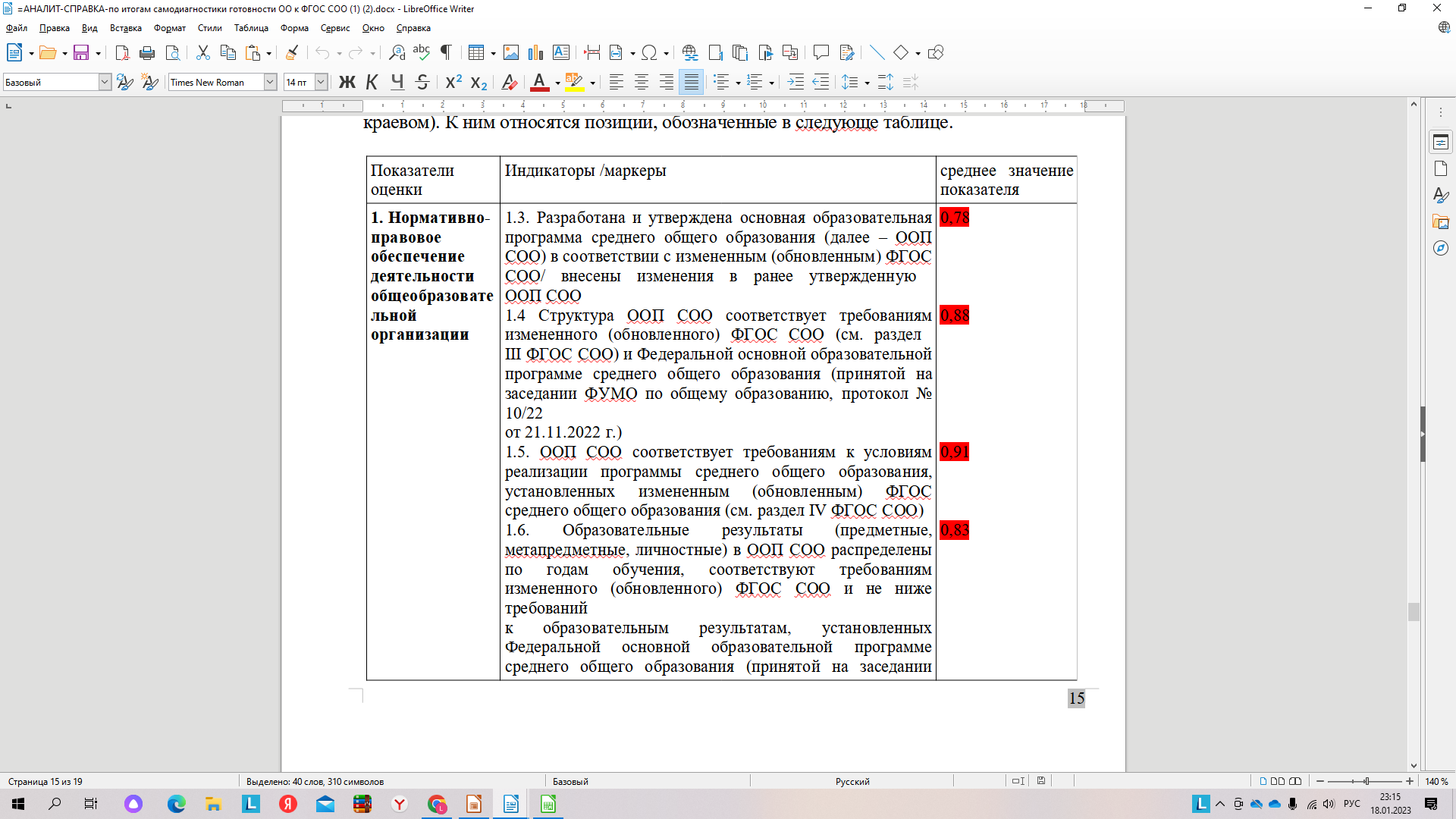 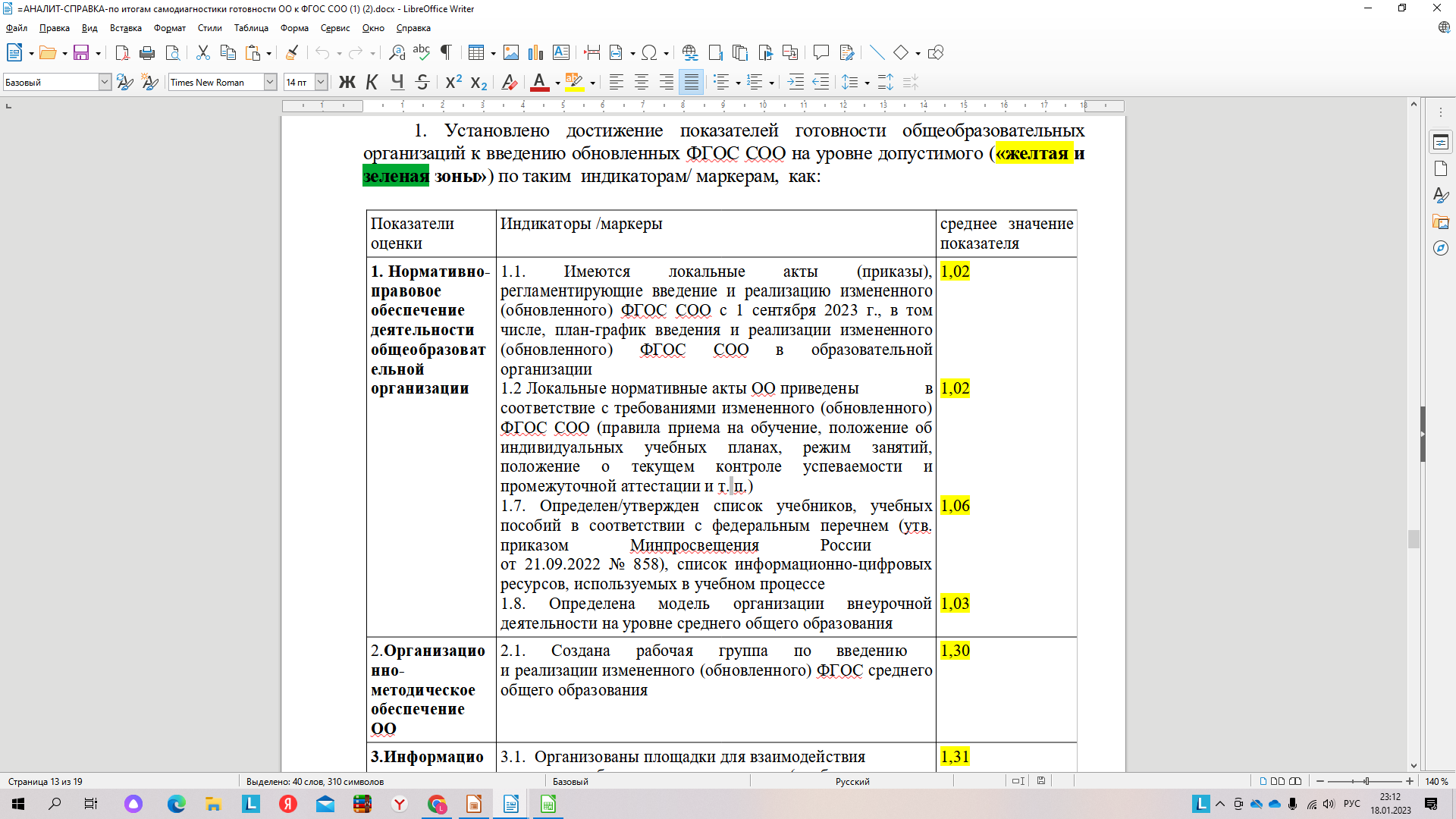 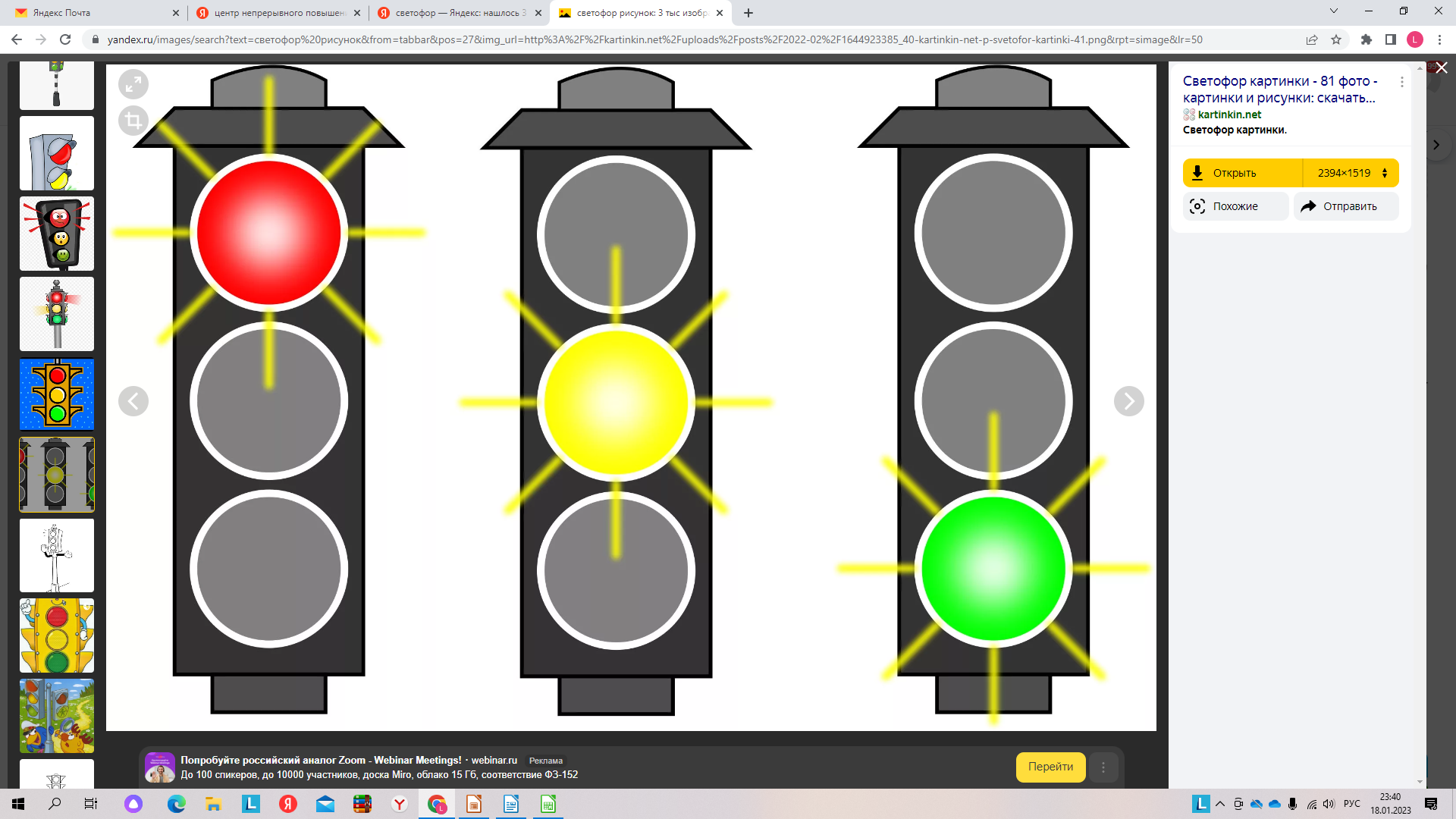 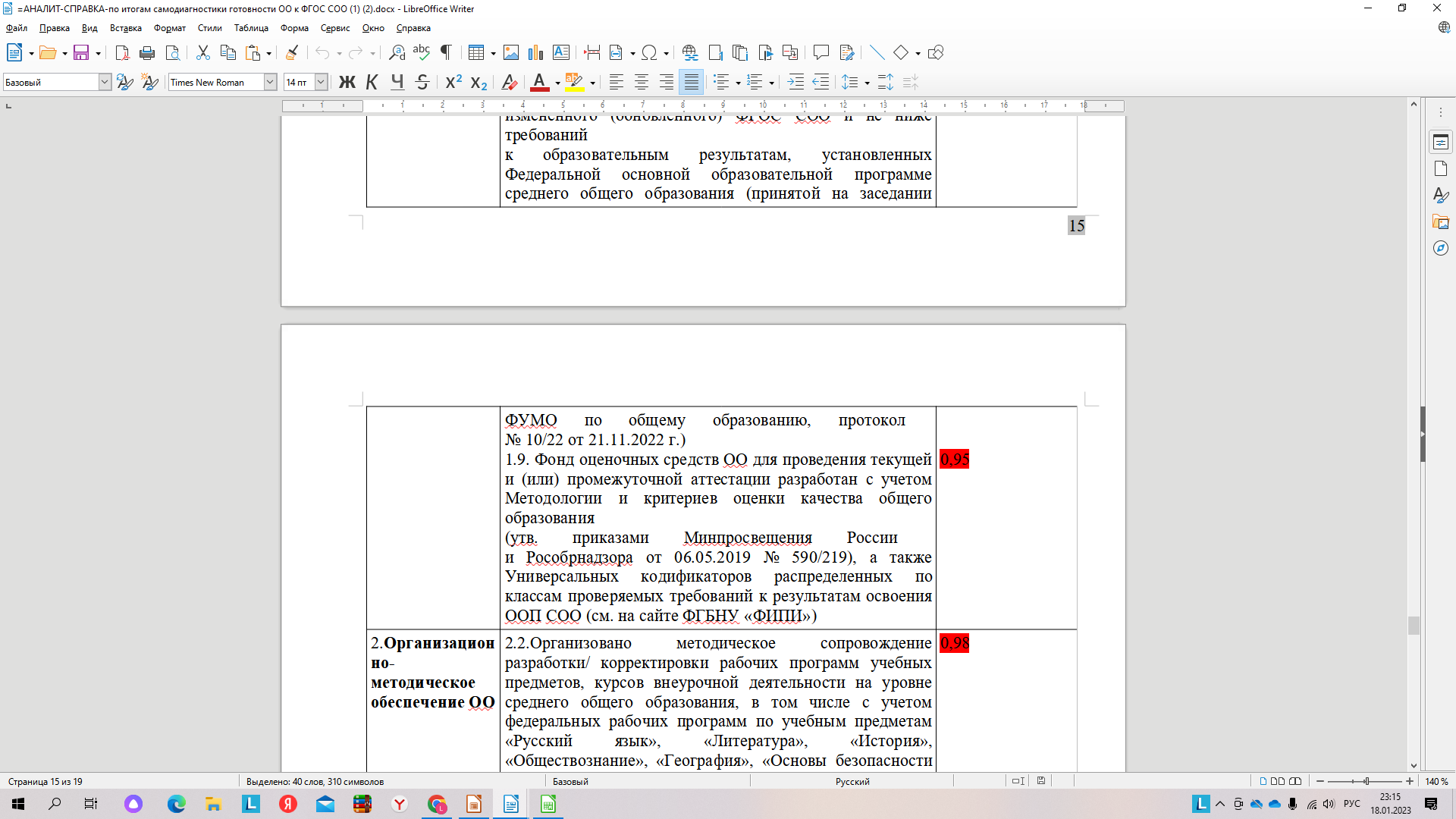 2. Организационно-методическое обеспечение общеобразовательной организации
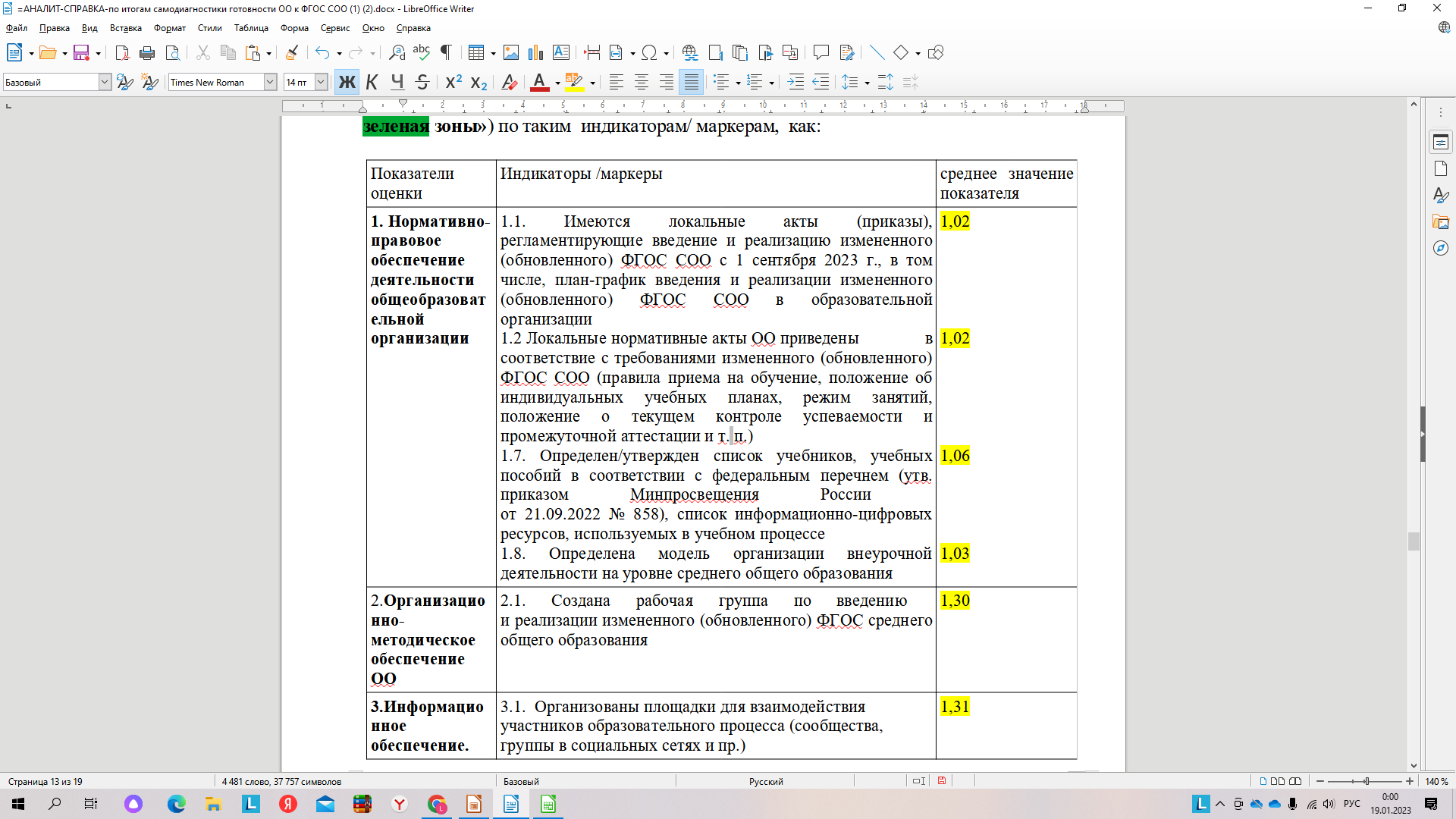 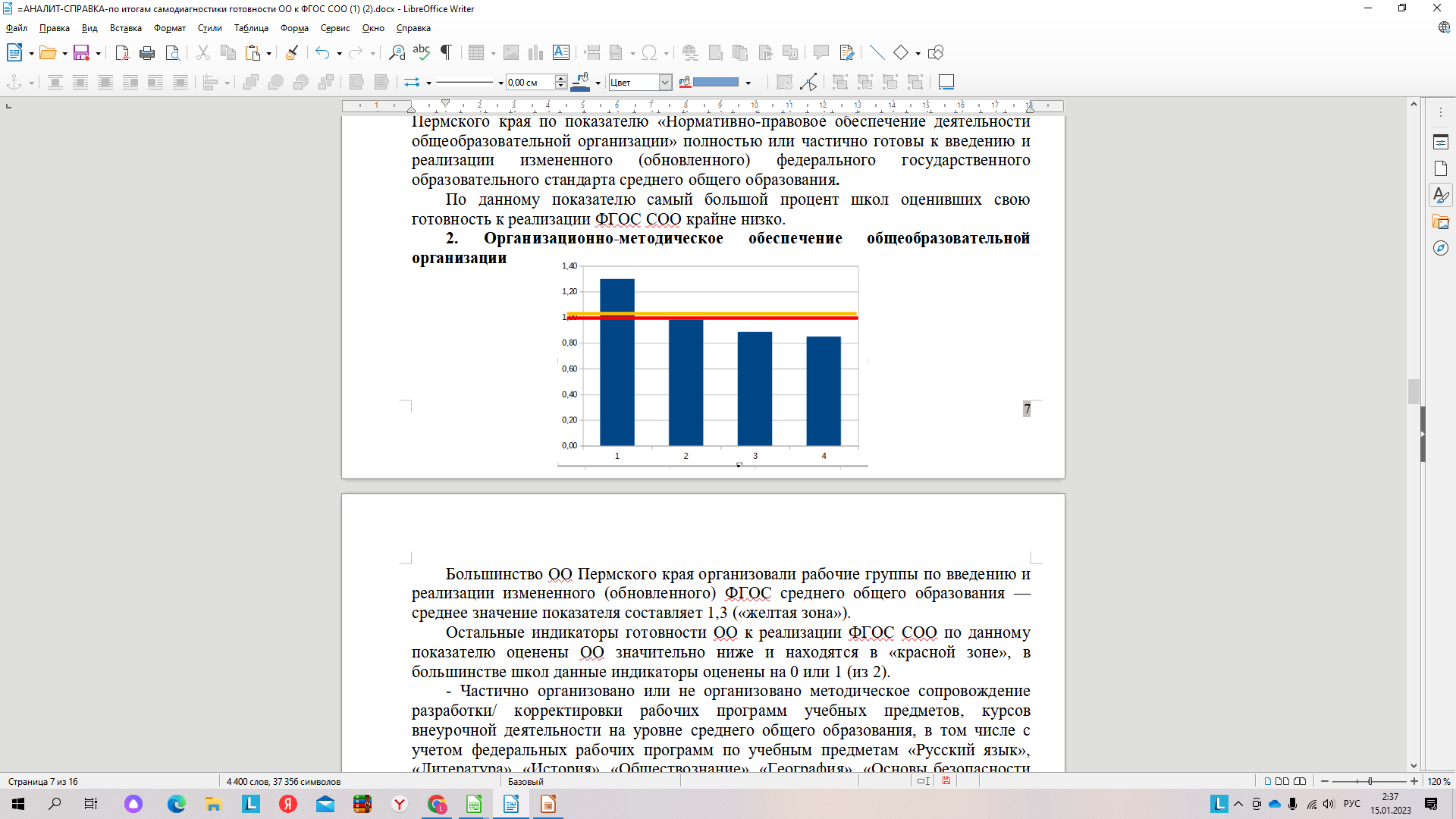 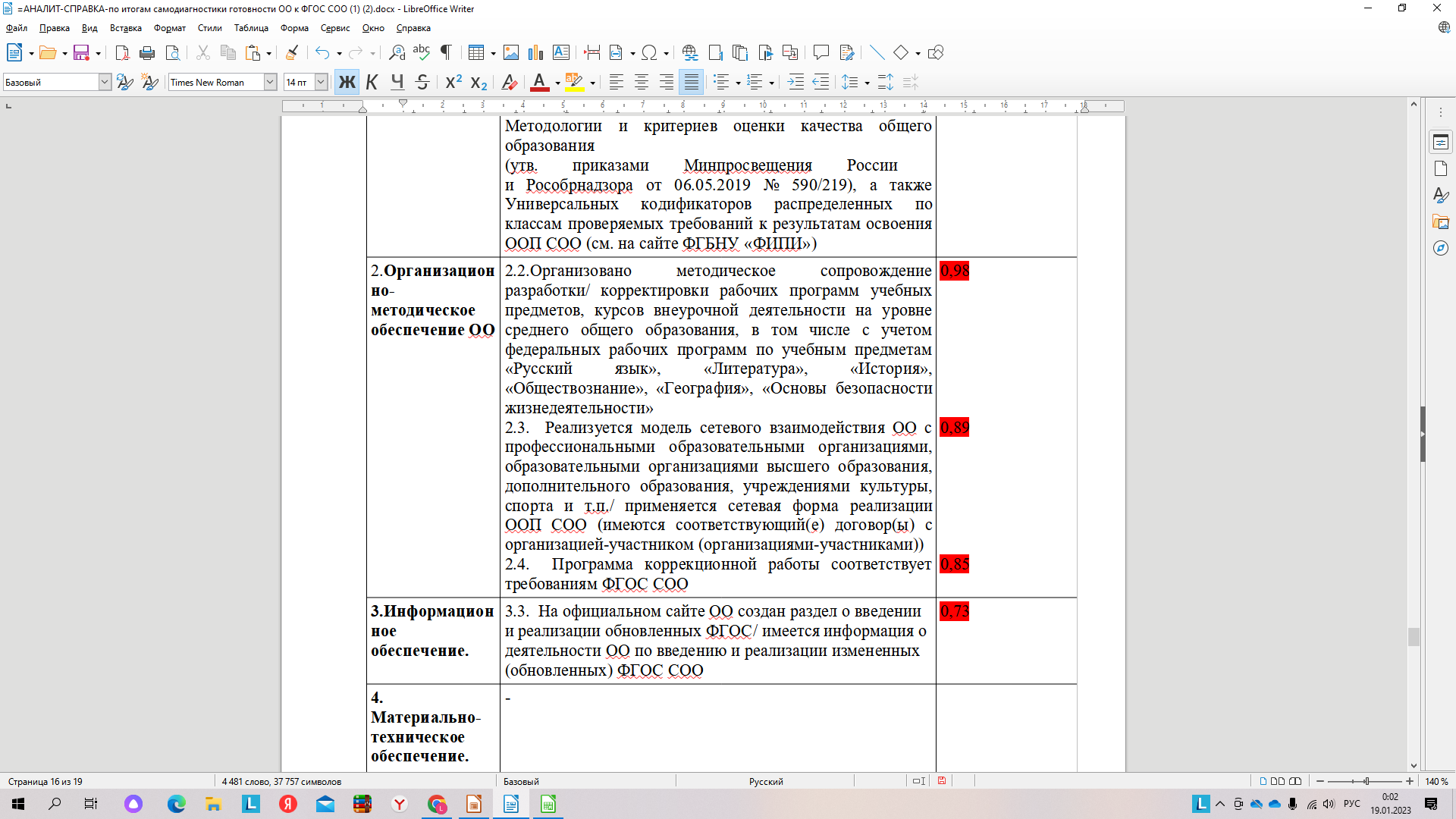 3. Информационное обеспечение  общеобразовательной организации
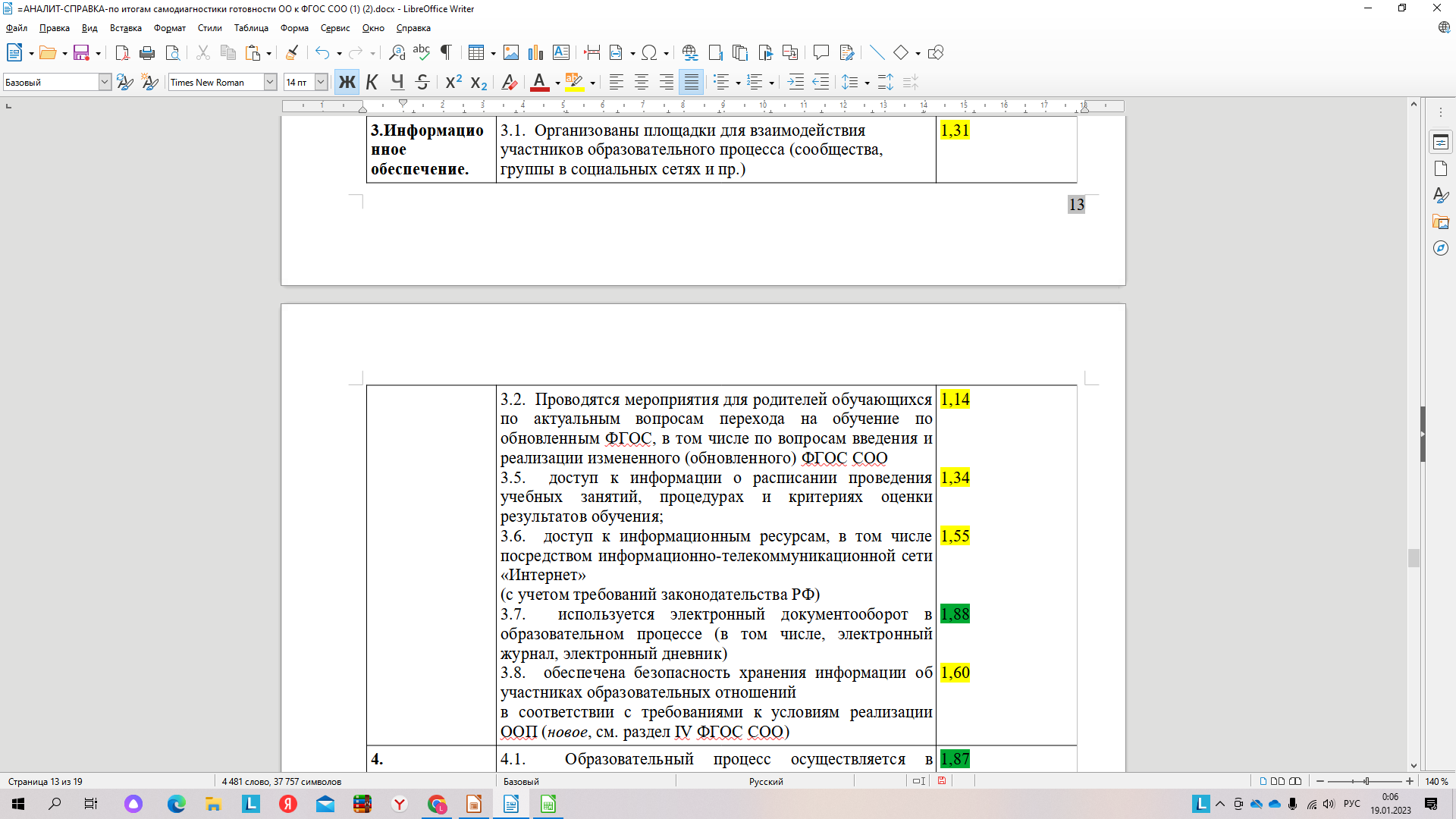 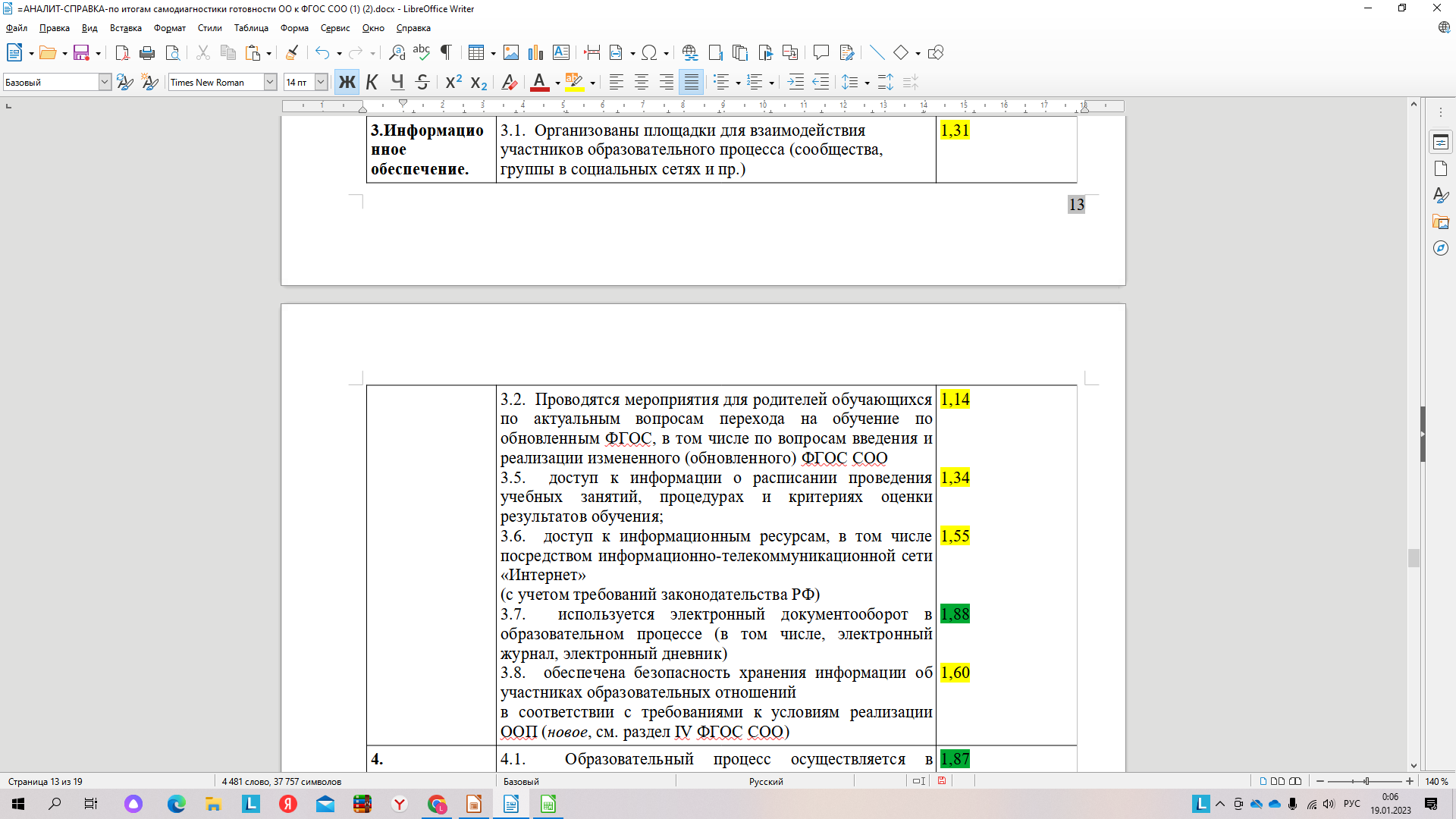 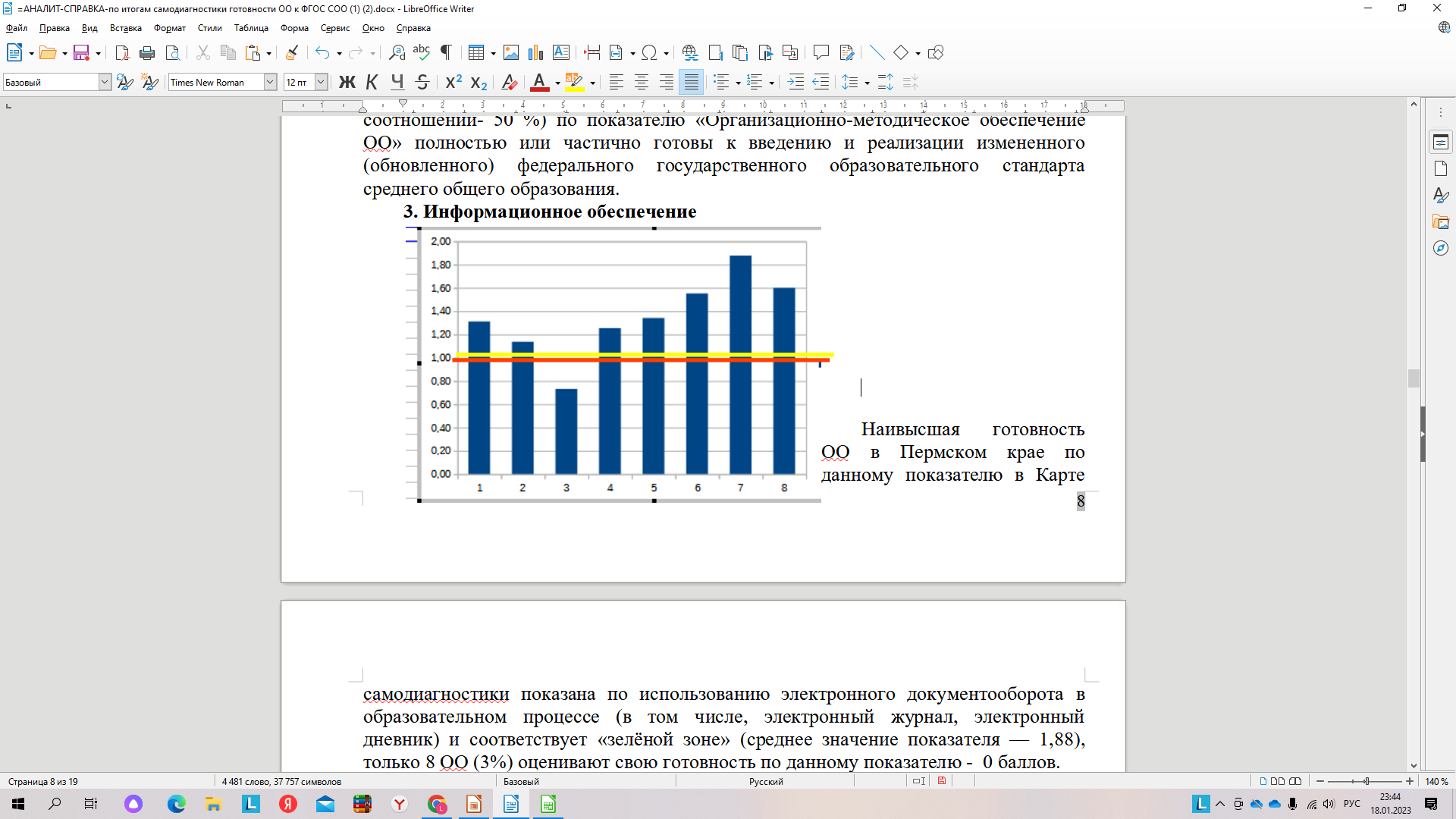 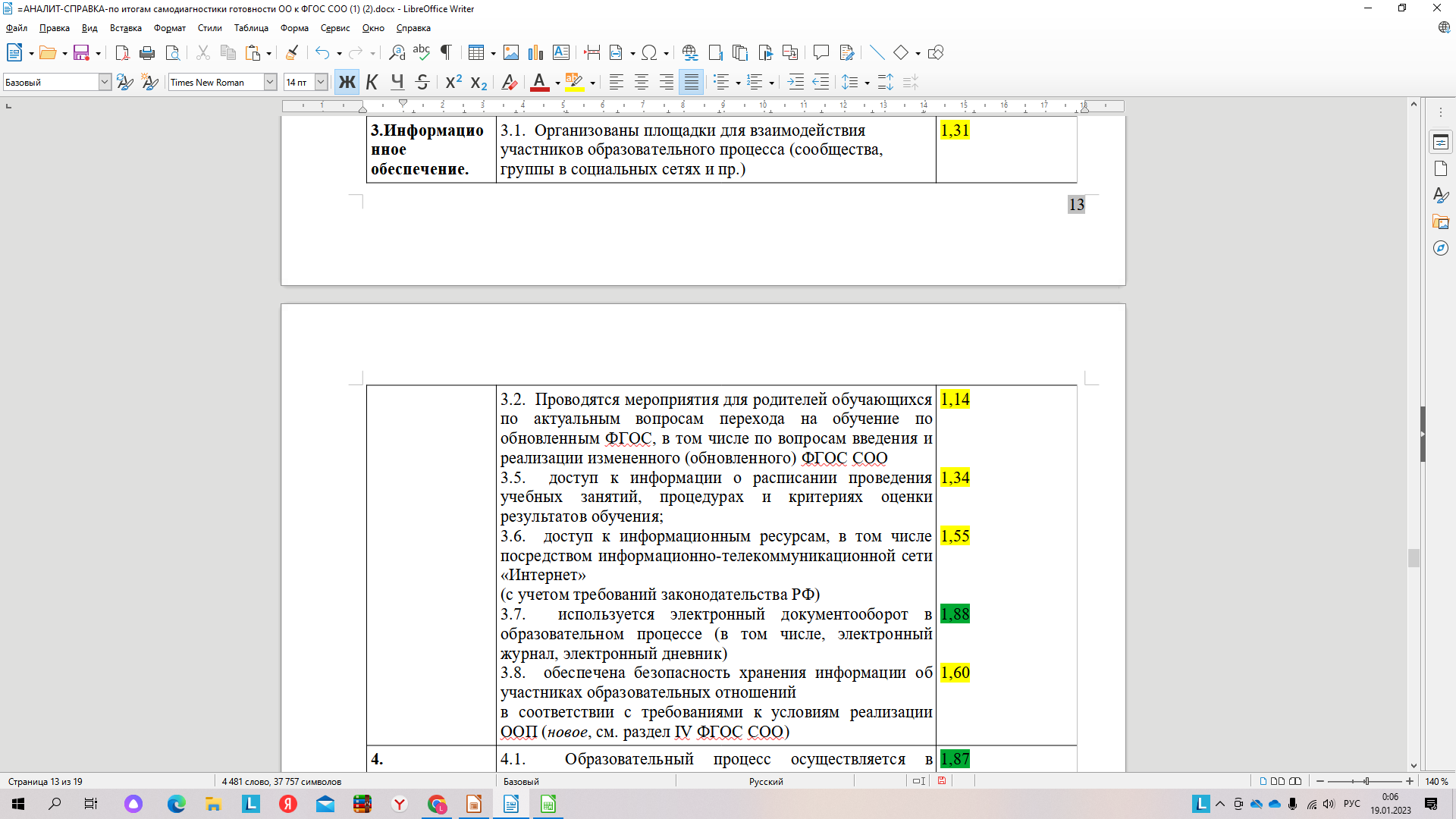 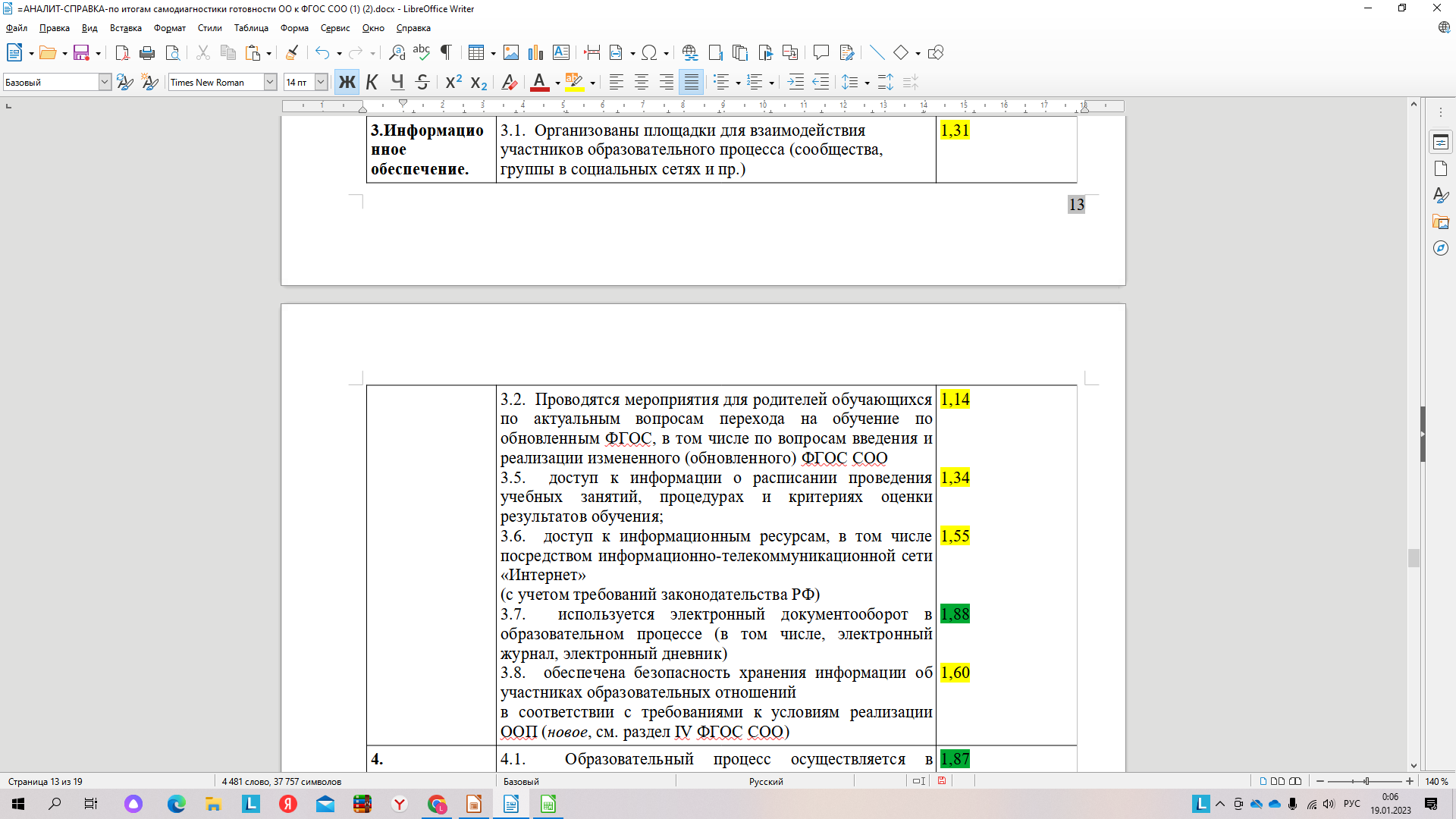 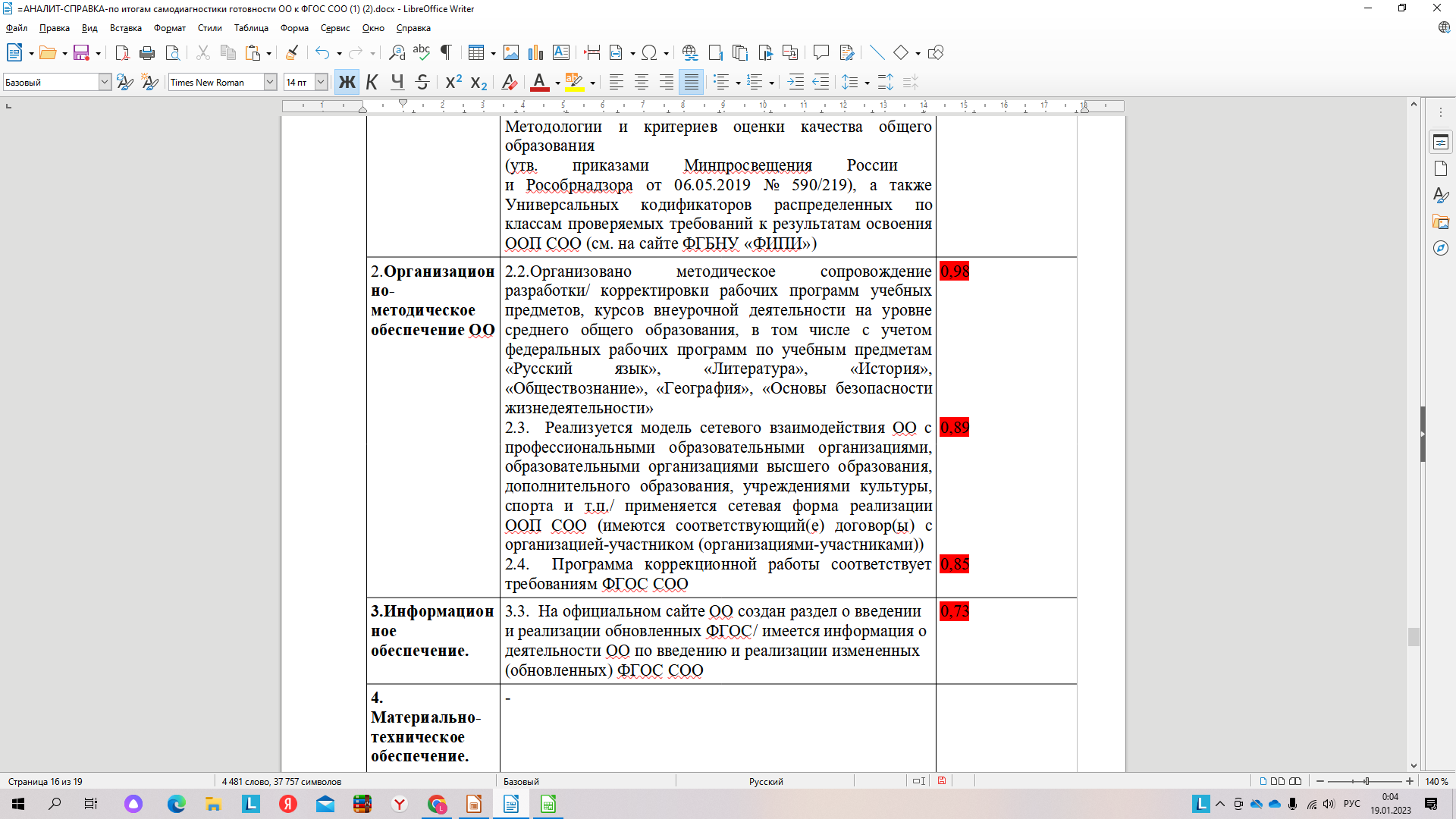 4. Информационное обеспечение  общеобразовательной организации
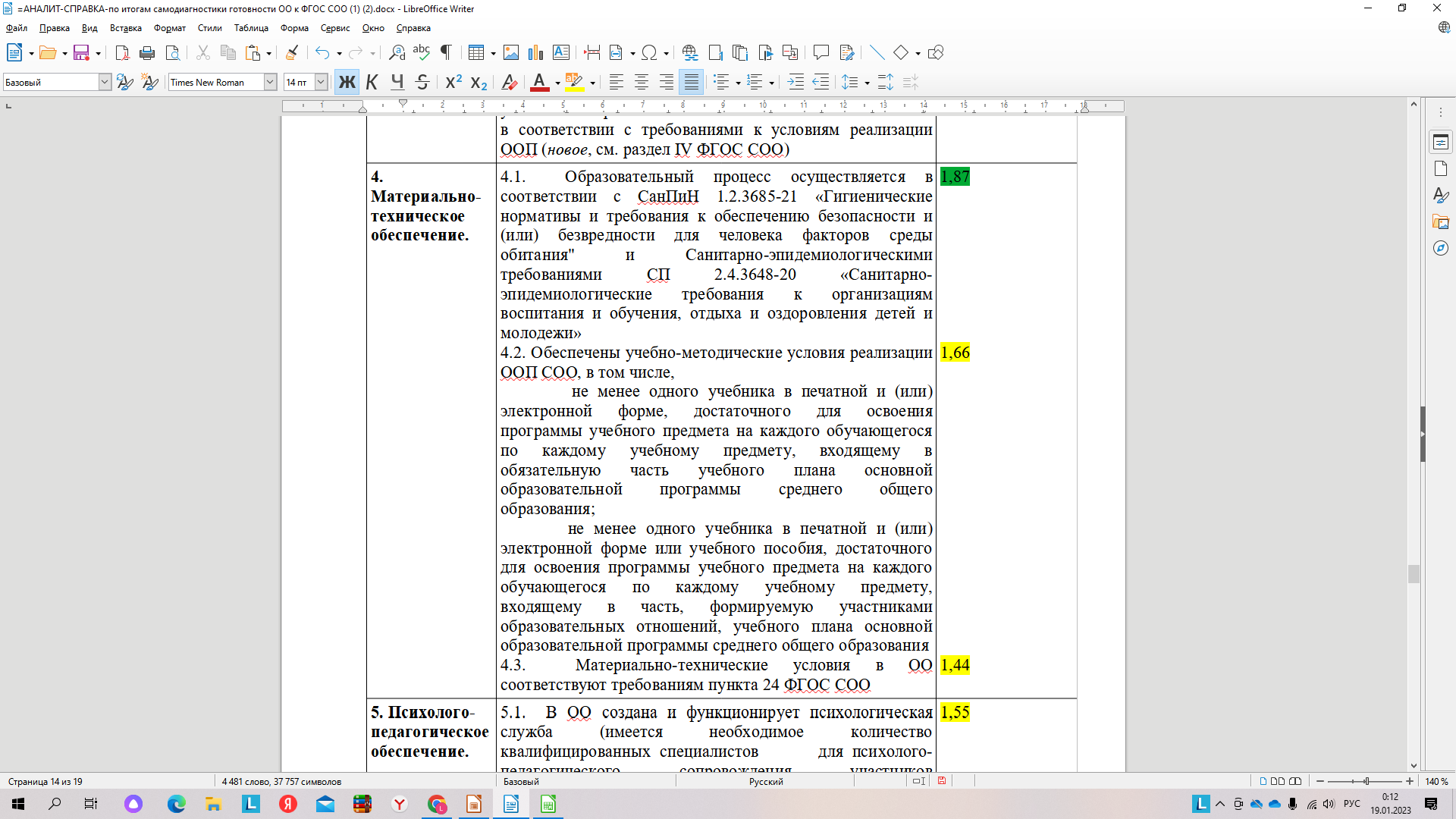 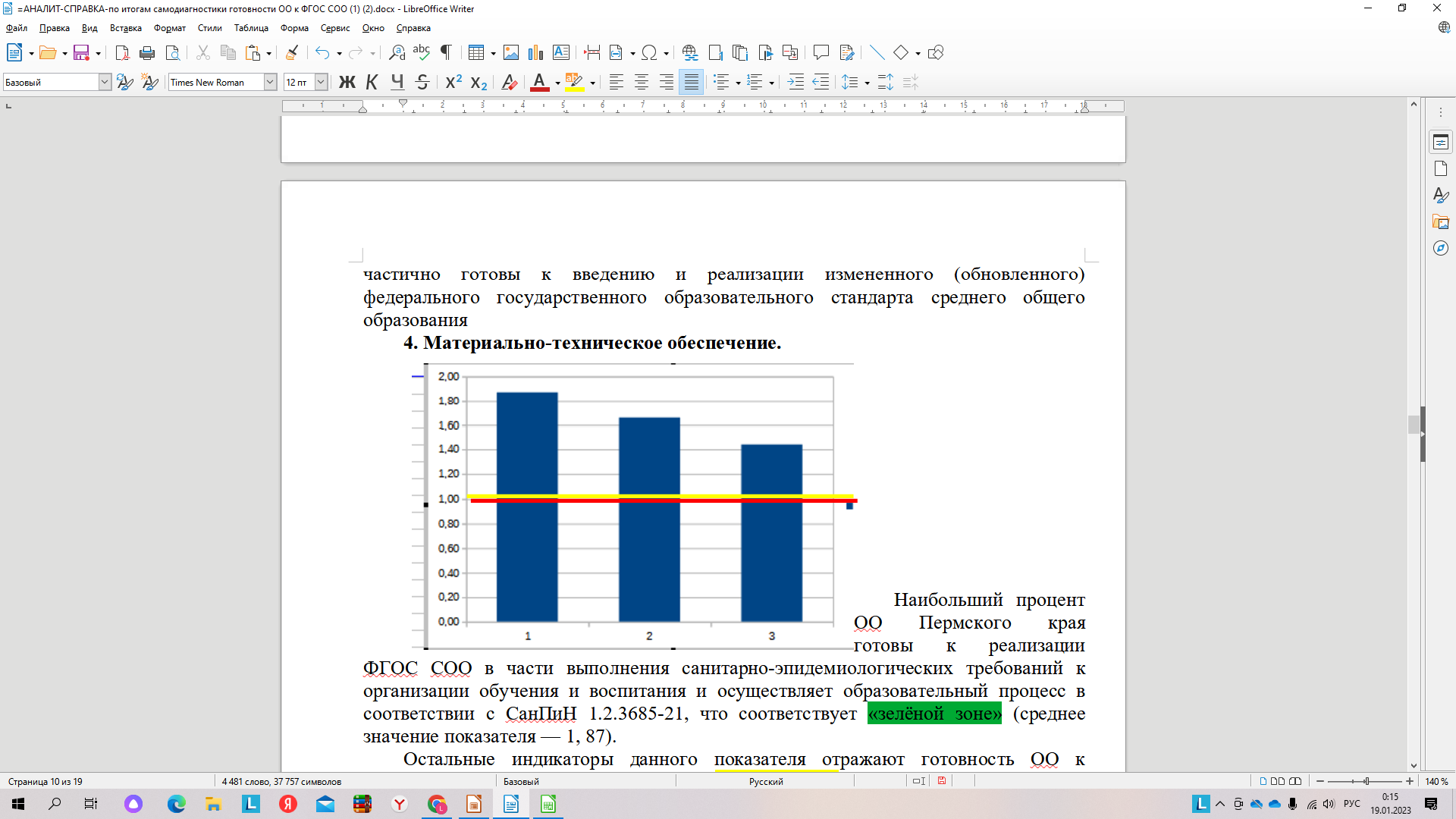 5. Психолого-педагогическое обеспечение  общеобразовательной организации
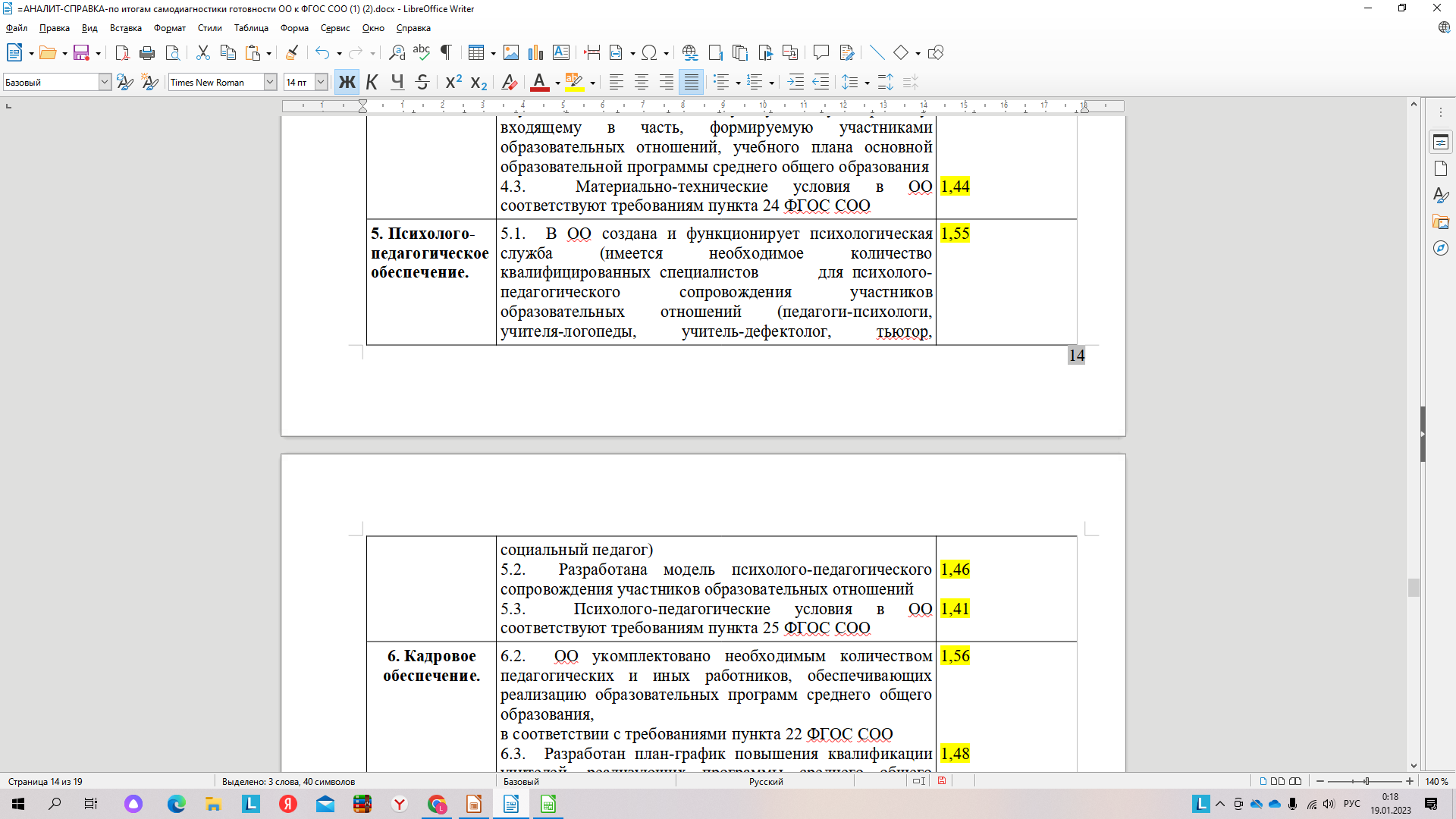 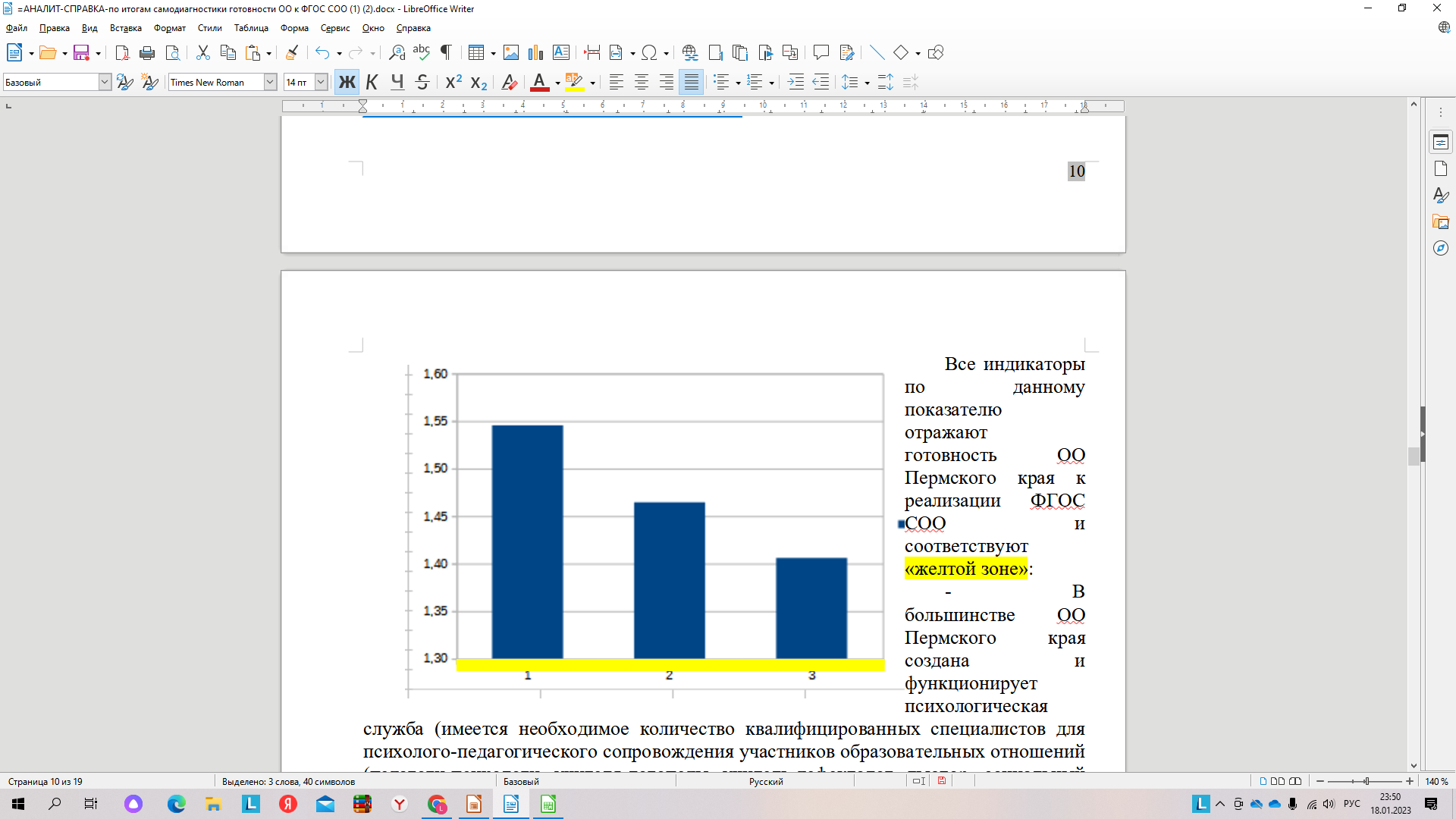 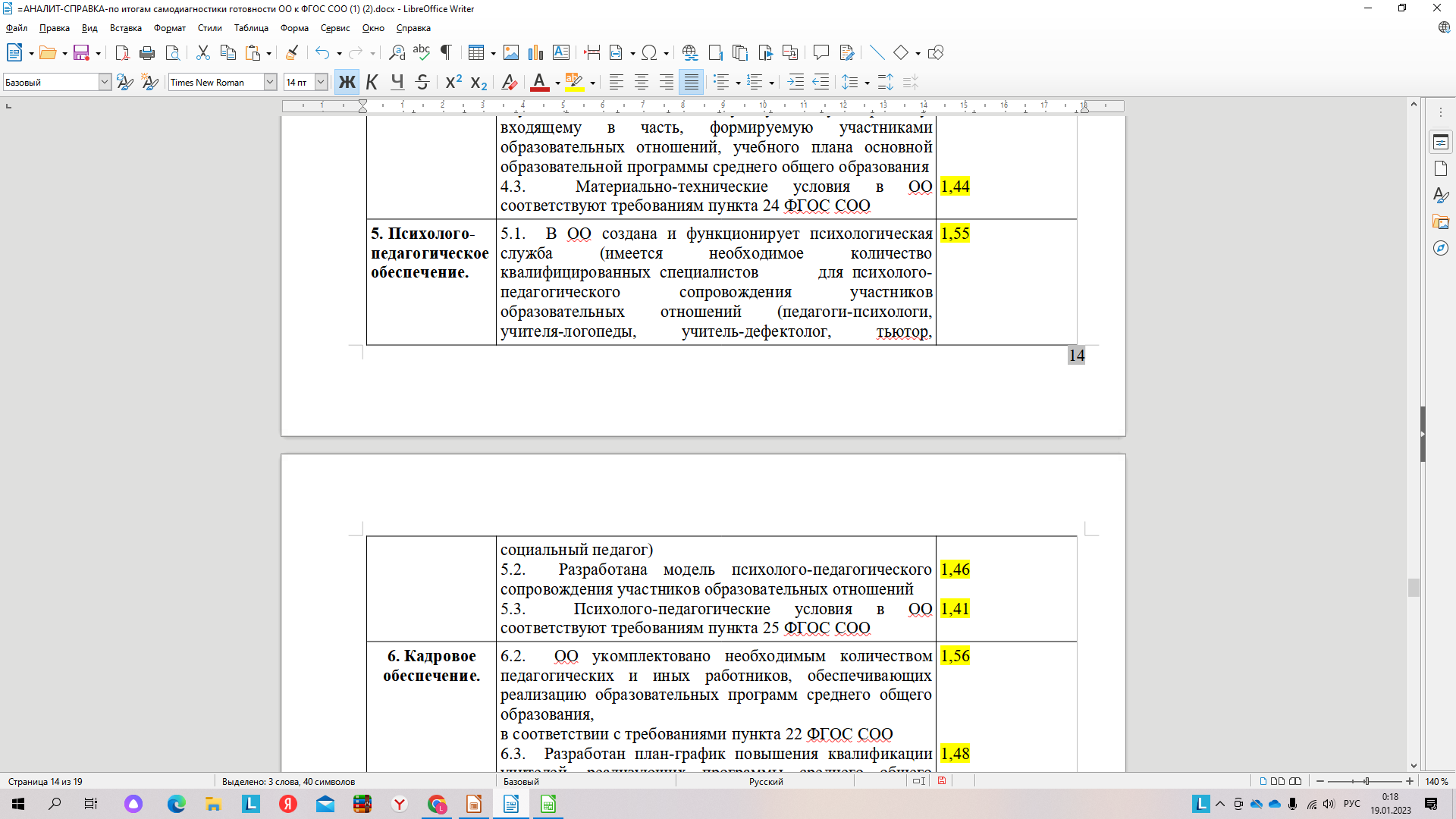 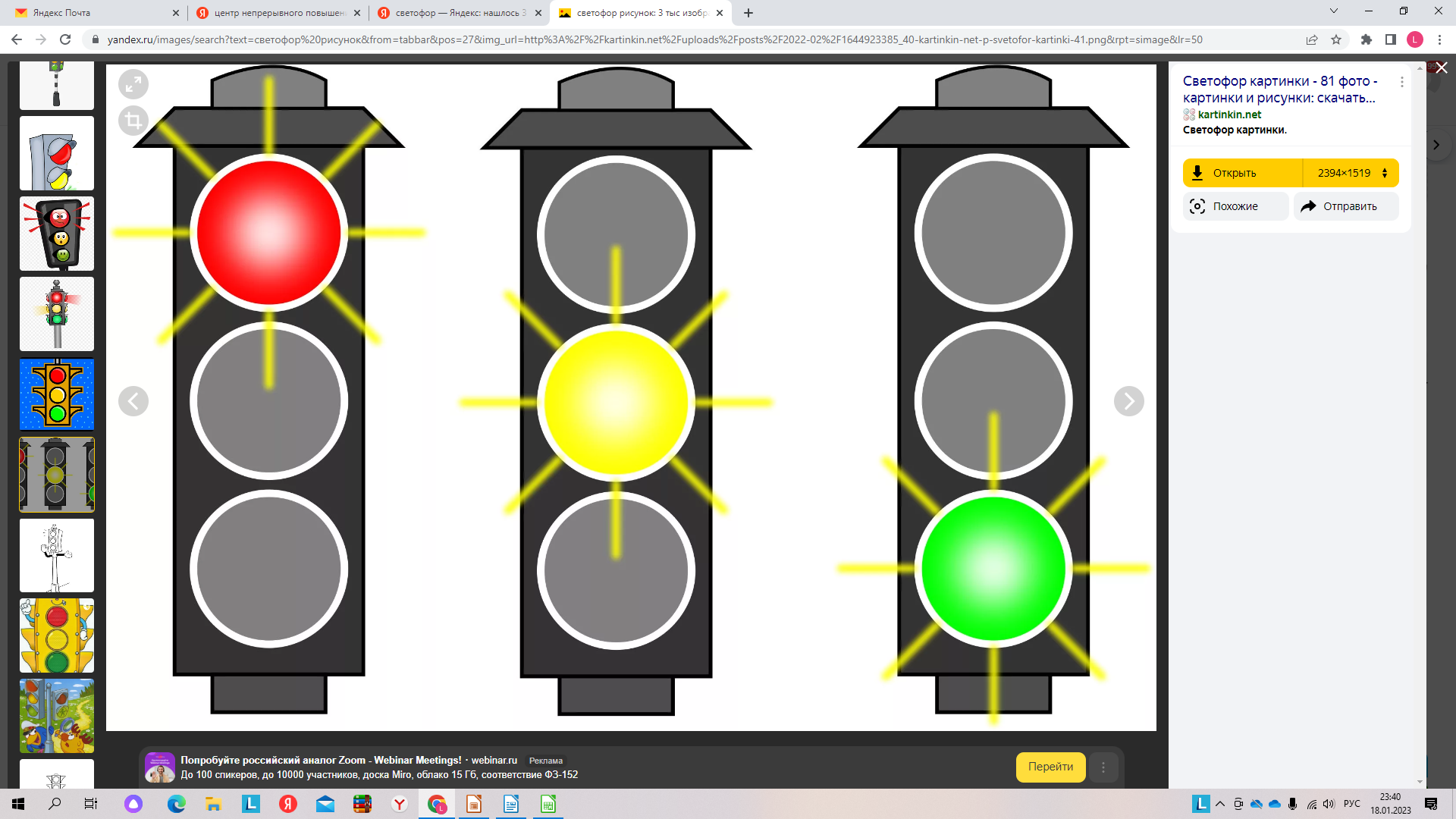 6. Кадровое обеспечение
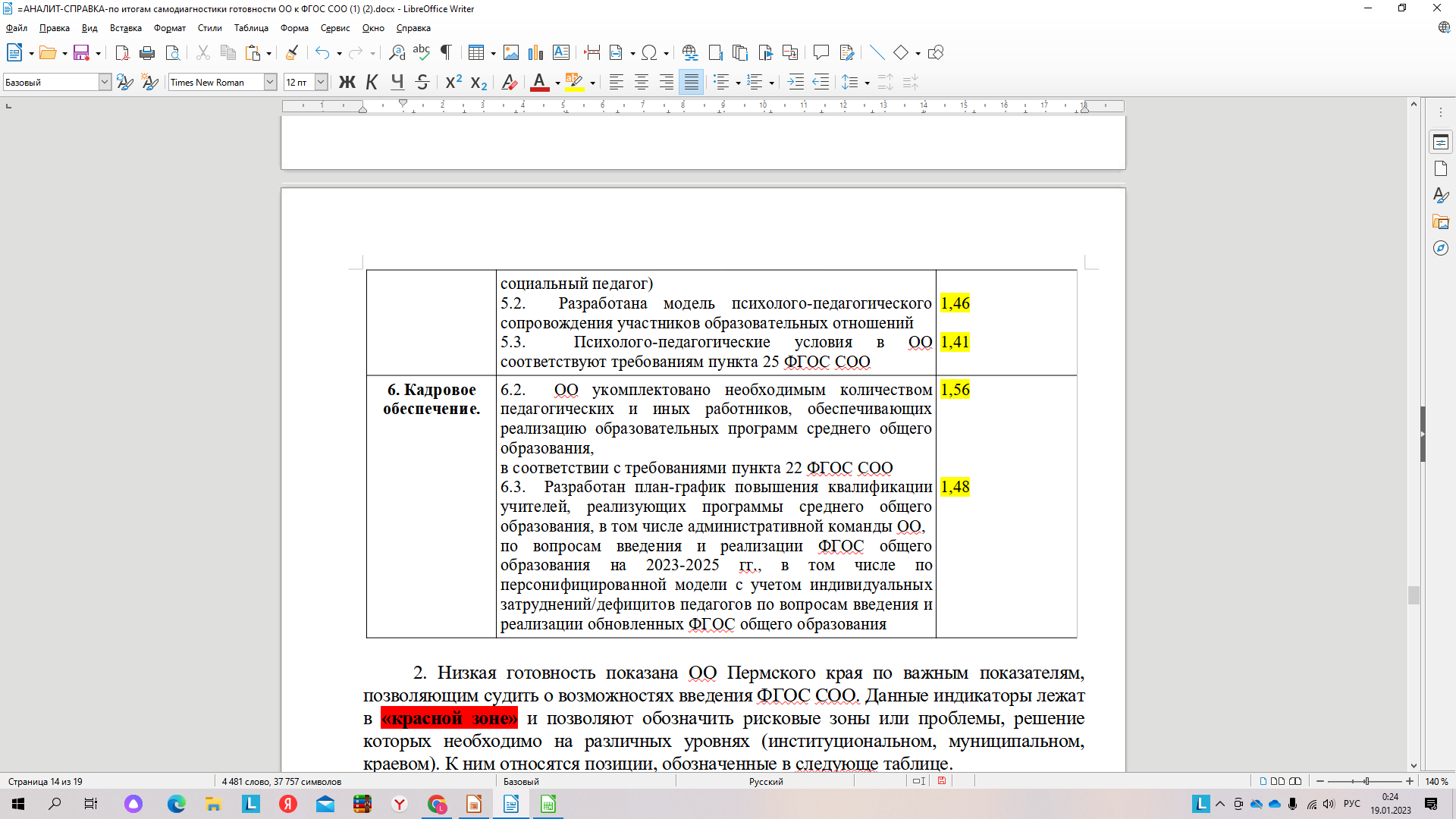 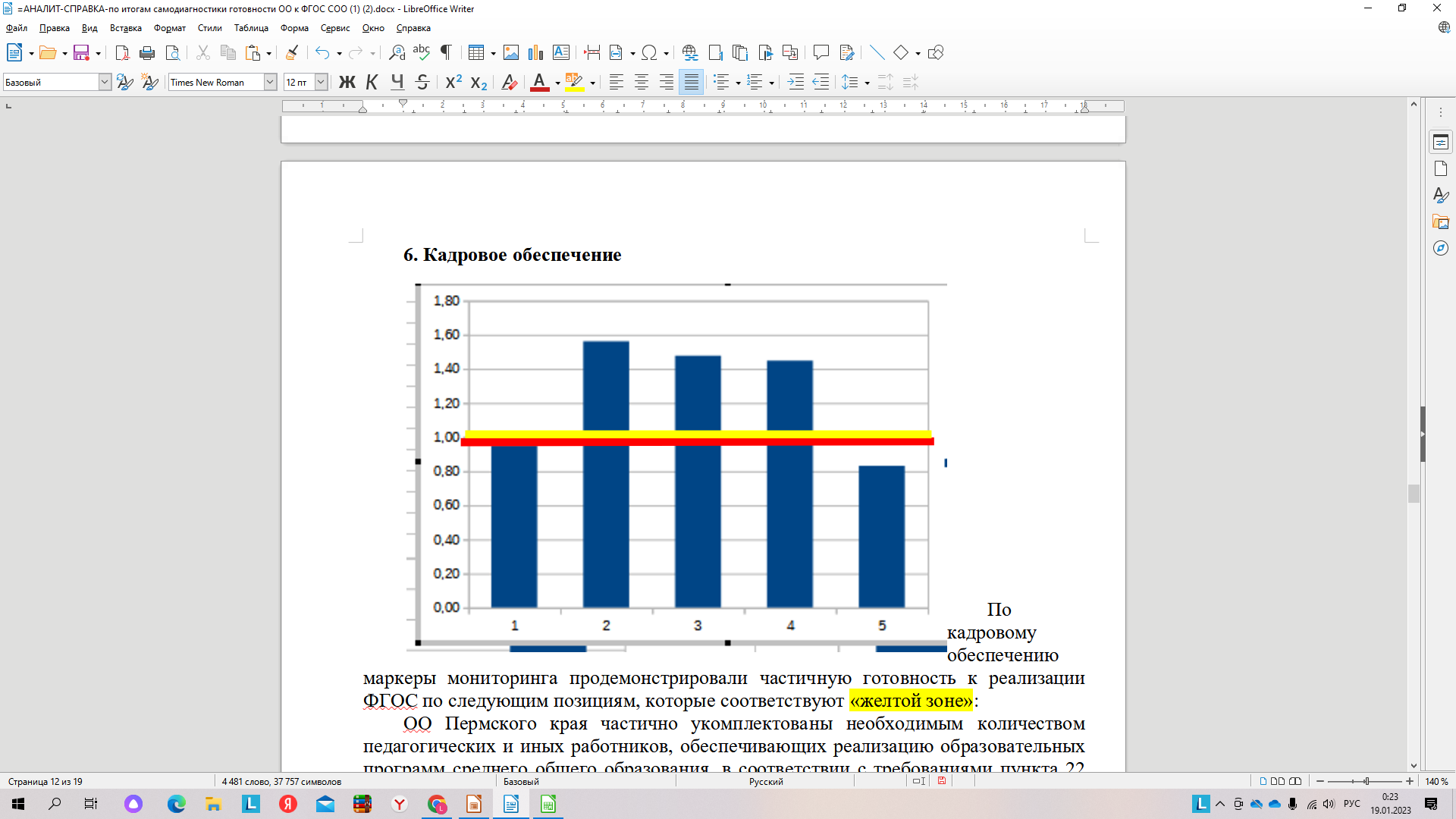 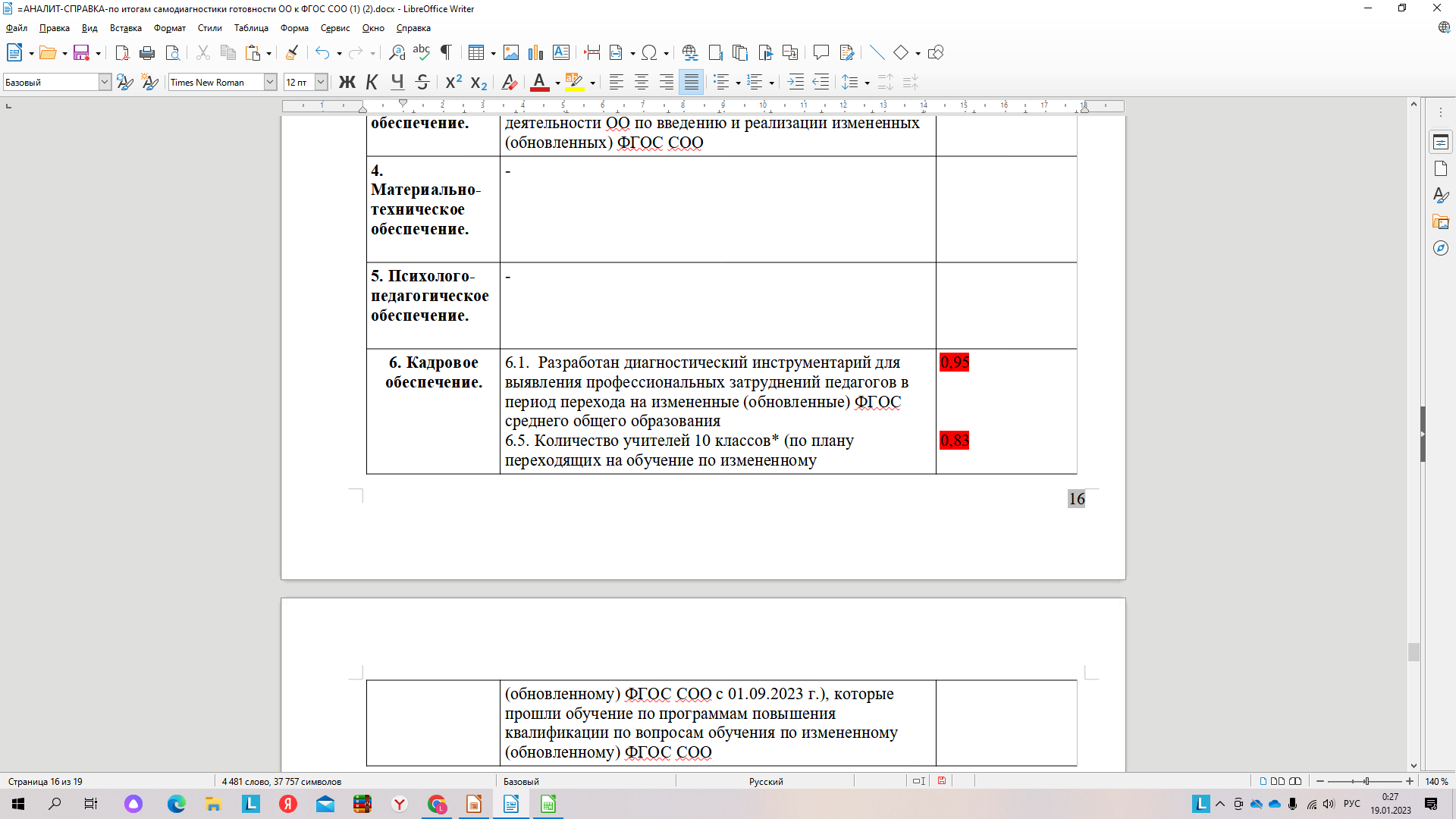 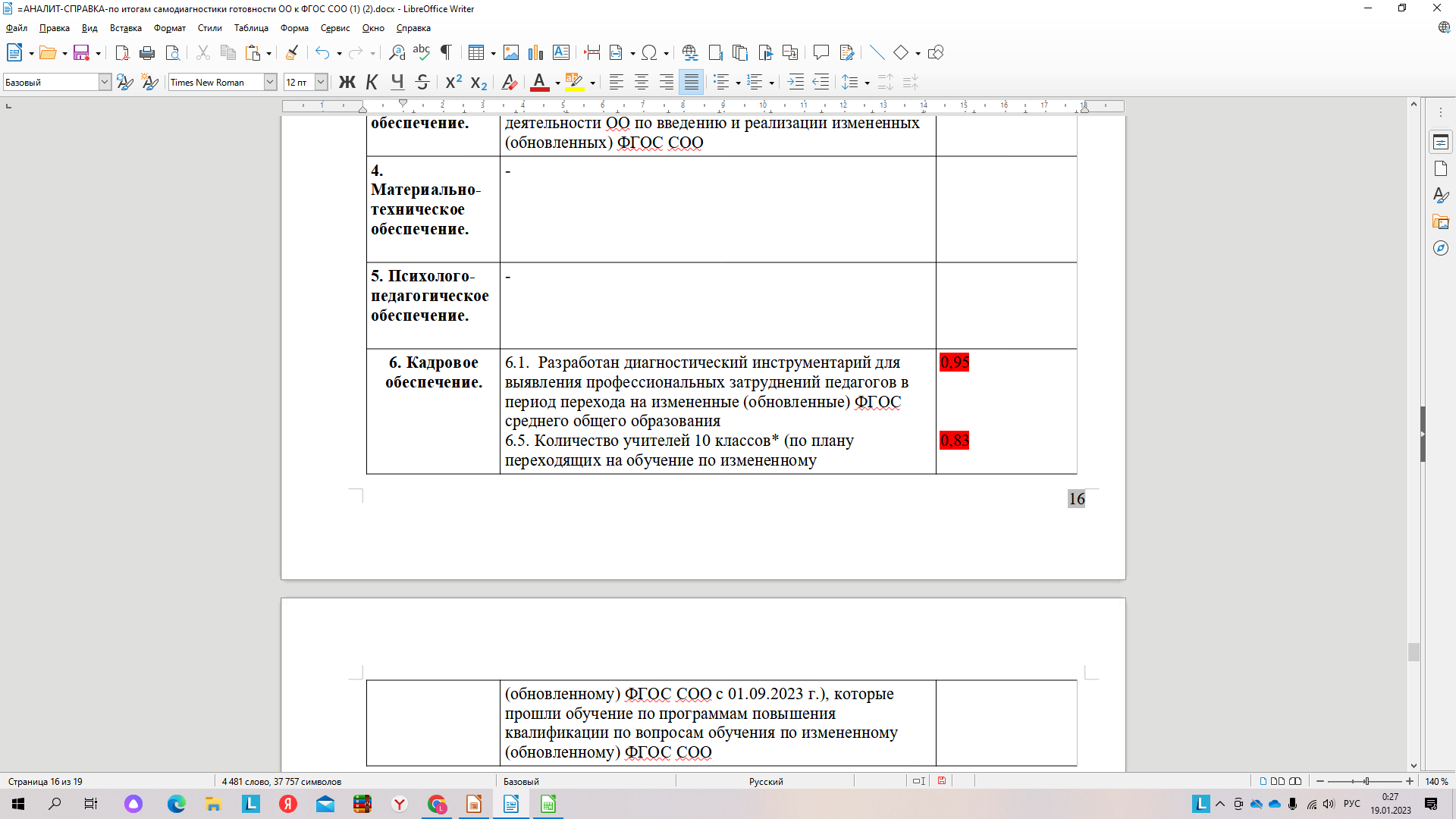 6.4. Доп. показатель: Количество учителей 10 классов* (по плану переходящих на обучение по измененному (обновленному) 
ФГОС СОО с 01.09.2023 г.)
« Итоги мониторинга...
Ни одна из 308 ОО Пермского края, реализующих образовательные программы среднего общего образования, в соответствии с Картой  самодиагностики не набрала максимального суммарного балла по всем показателям -  120.  Все ОО Пермского края оказались в «красной зоне», самый высокий показатель составил 49%. Однако при оценивании различных показателей картина готовности ОО выявляется разная. Рассмотрим степень готовности школ Пермского края по сумме набранных баллов
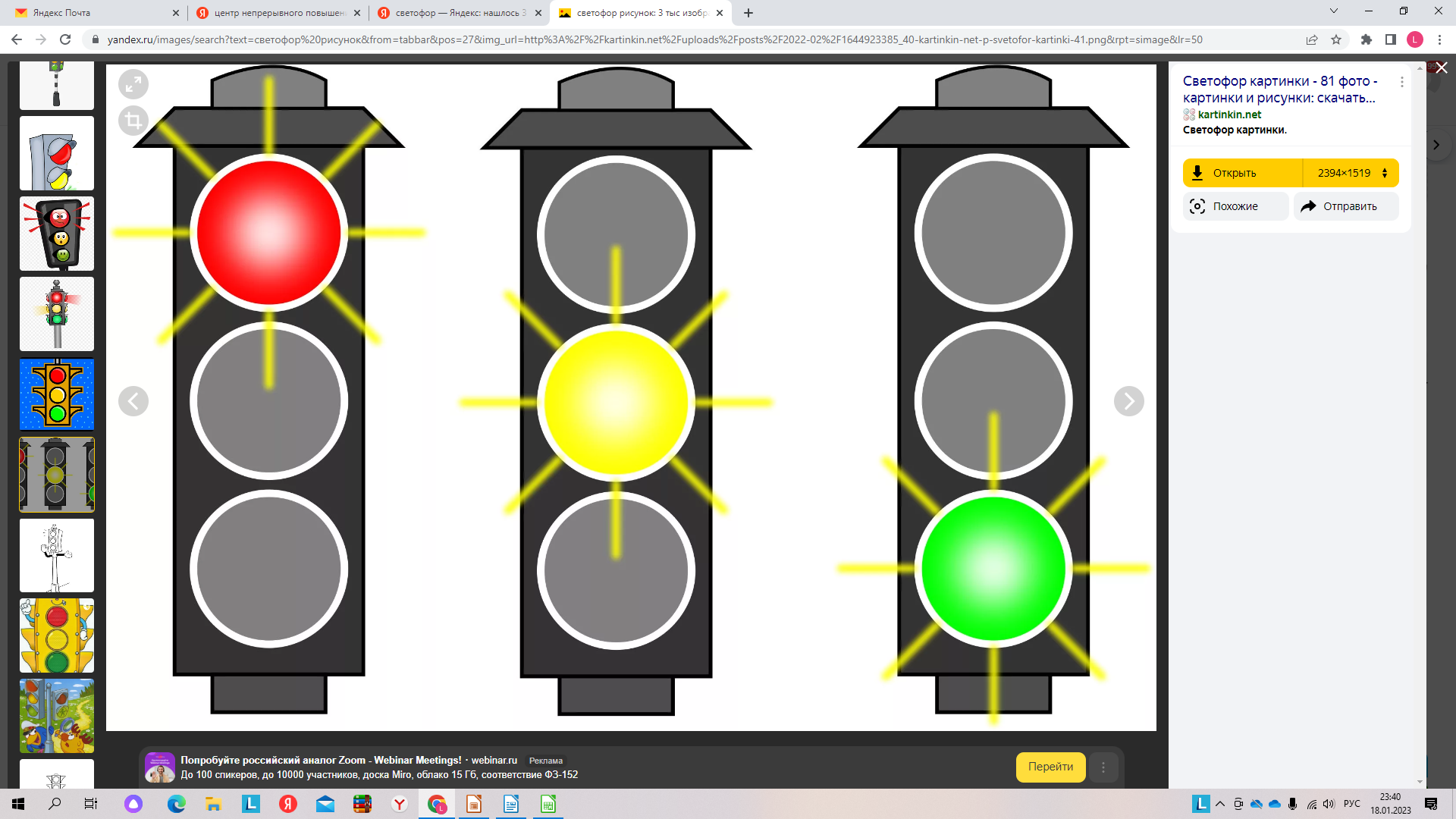 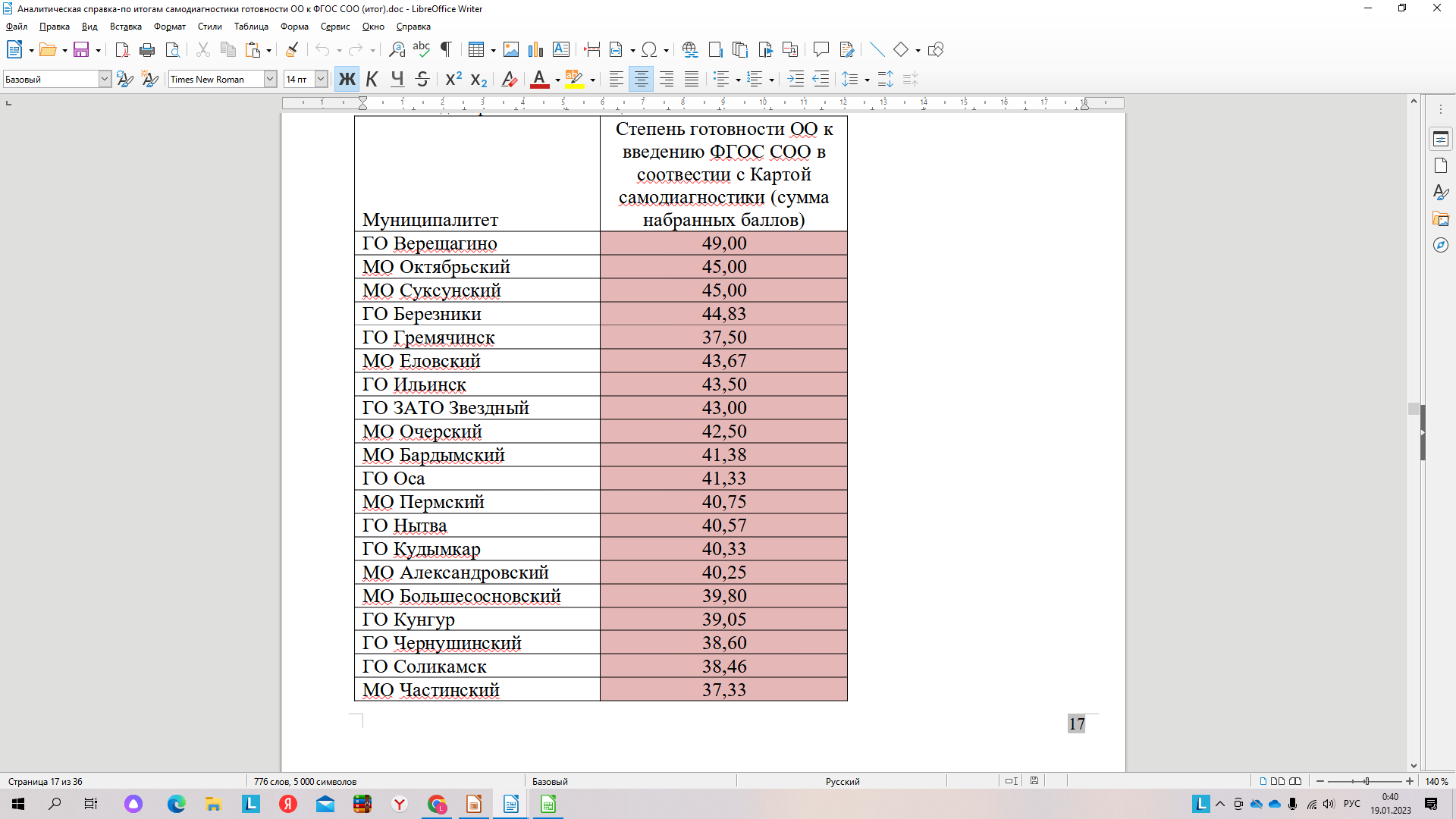 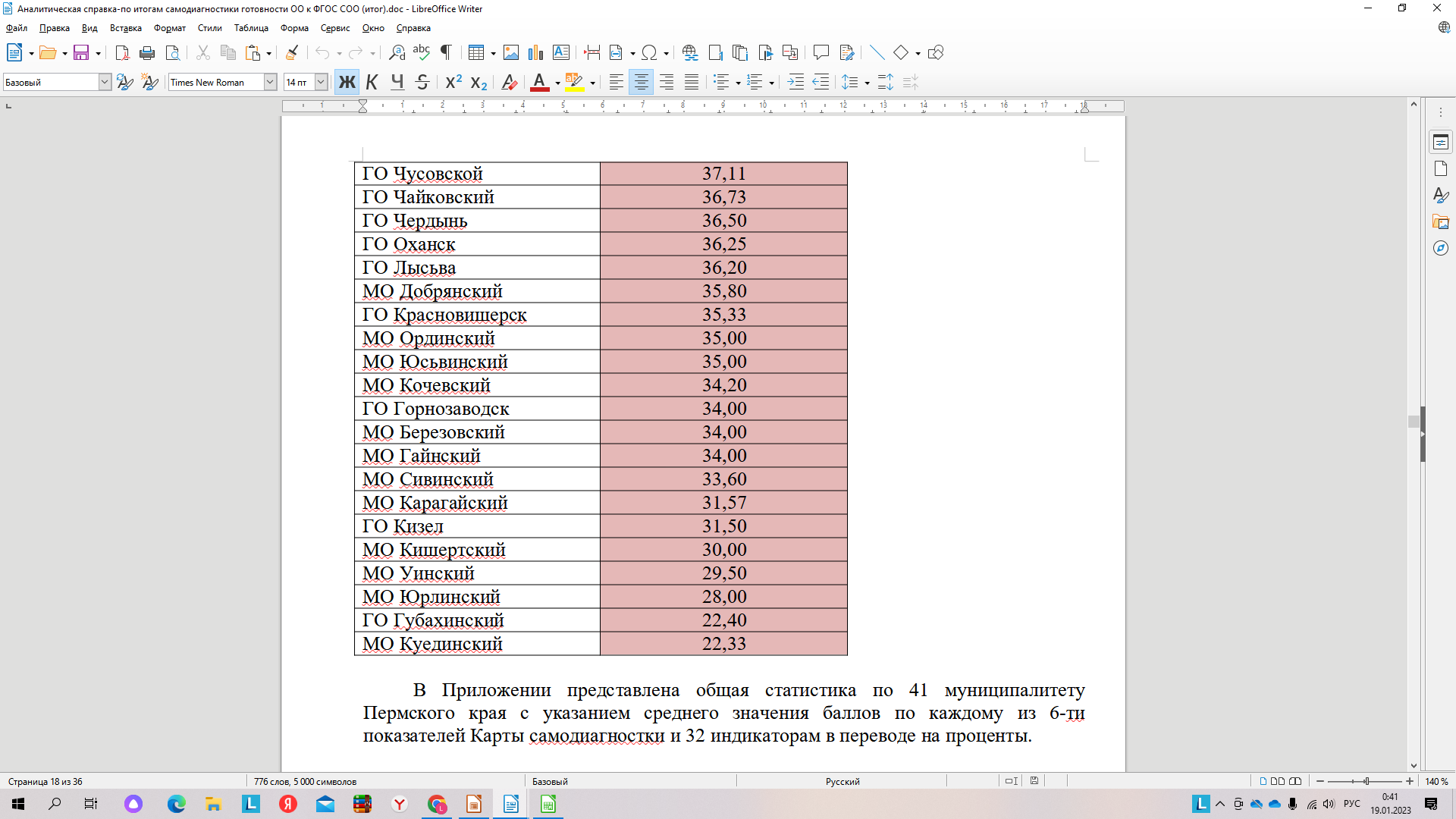 «ЧАС ПО ФГОС» В 2023 Г.
Цель: информационно-методическое сопровождение процессов обновления содержания образования в связи с реализацией обновленных ФГОС НОО,ООО,СОО и введением ФООП и ФРП НОО,ООО,СОО. ПЕРИОДИЧНОСТЬ- КАЖДЫЙ ТРЕТИЙ ЧЕТВЕРГ МЕСЯЦА 
Примерная тематика
Сертификаты  участия в вебинарах «Час по ФГОС» на основе заполнения карточки ИОМ
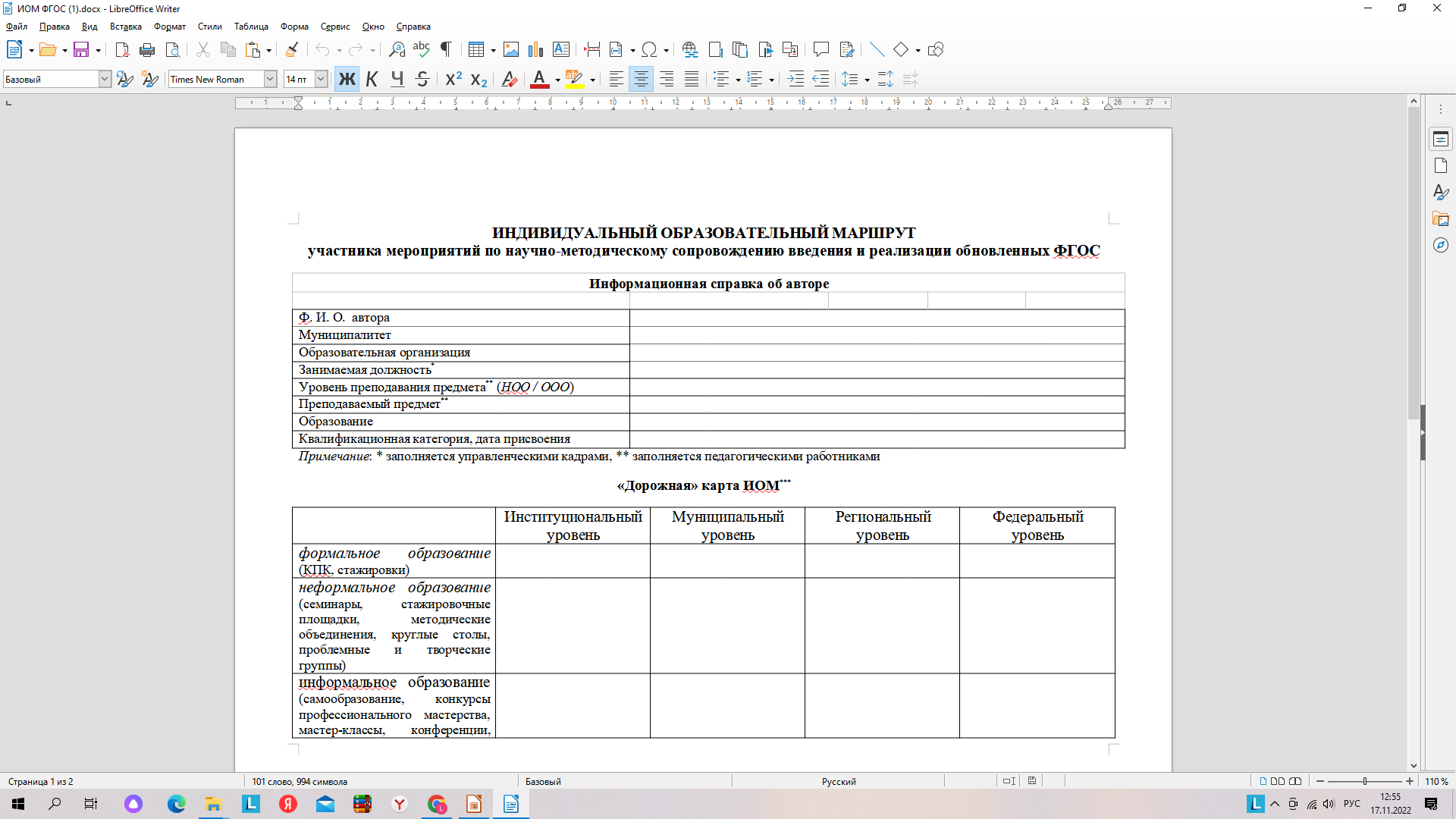 Спасибо за внимание!